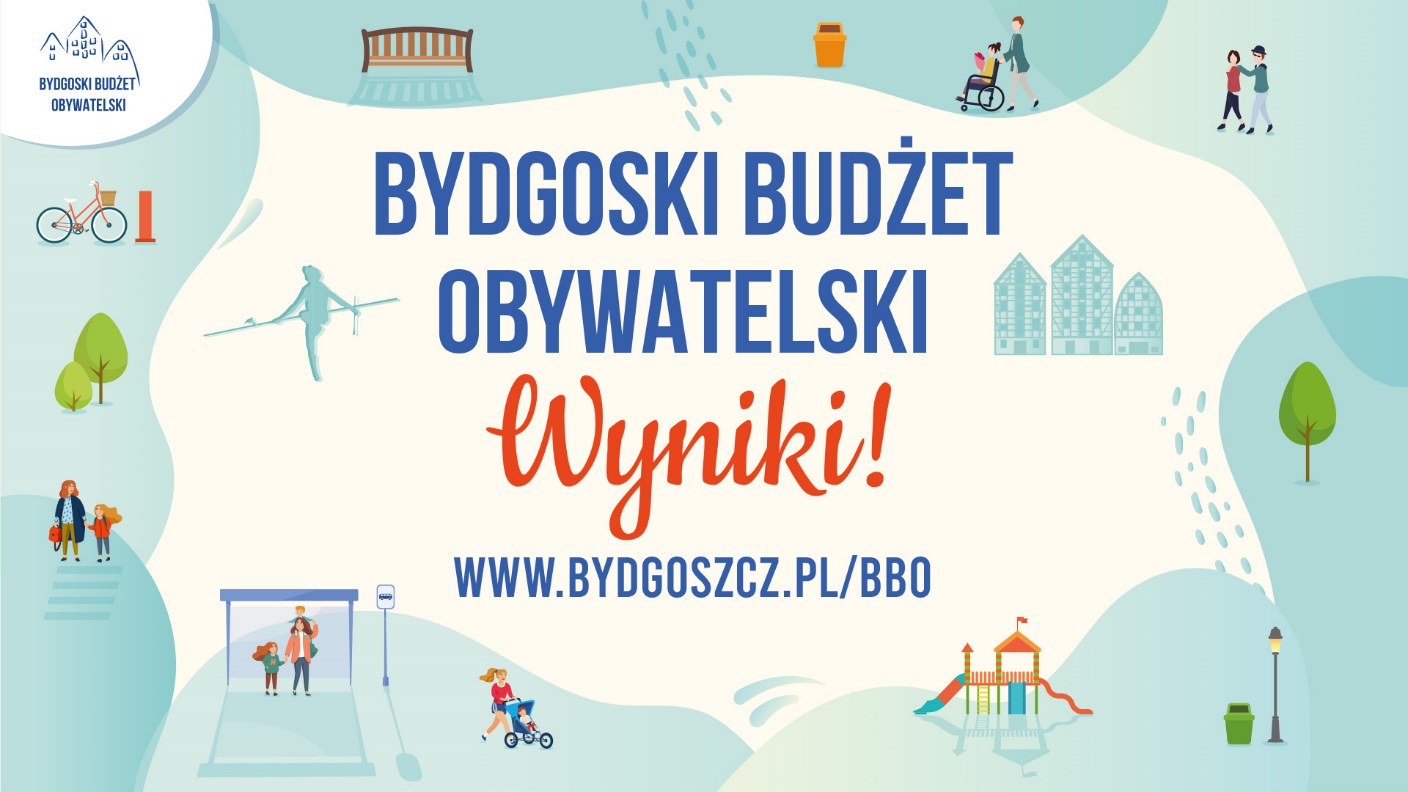 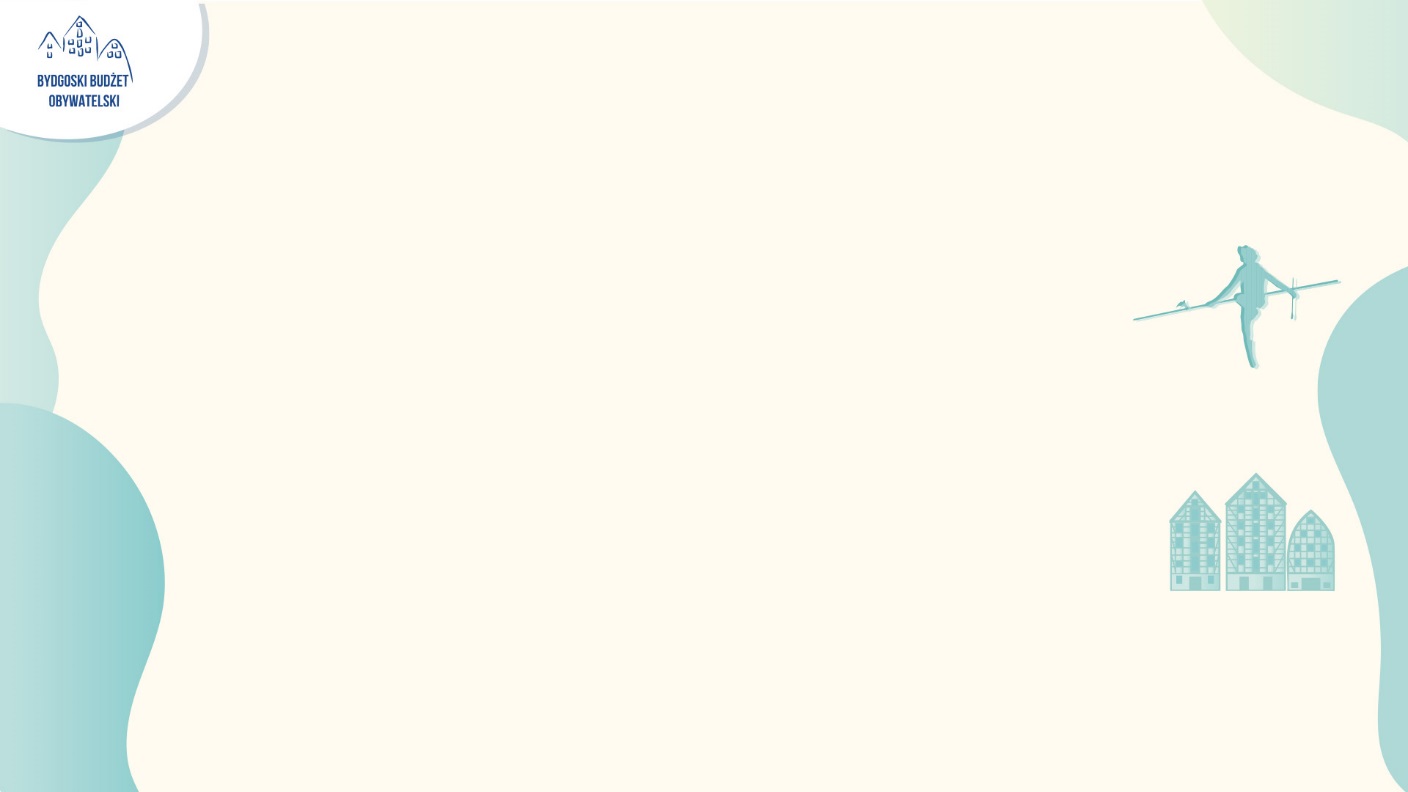 21 126
bydgoszczan oddało
głosy w 10 edycji BBO
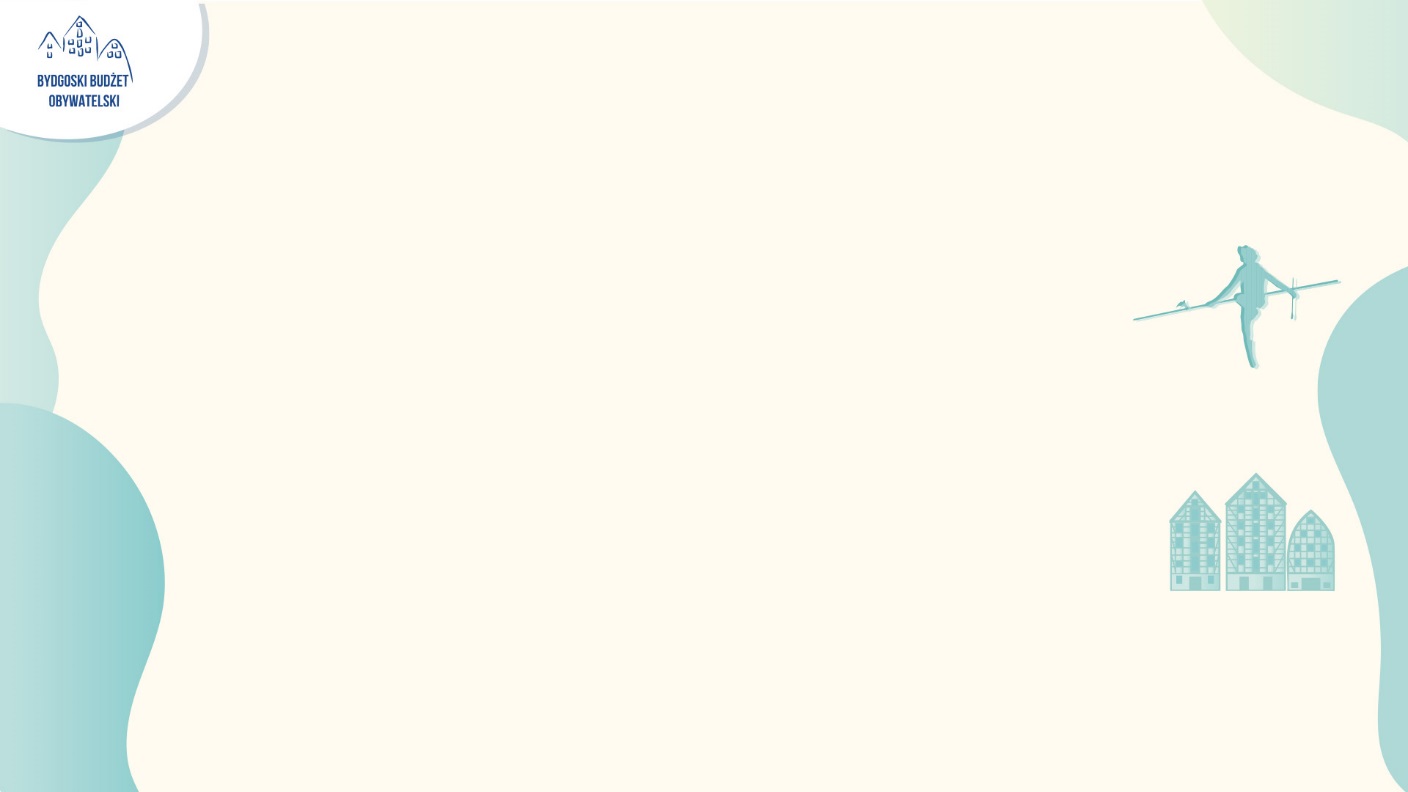 21 126
bydgoszczan oddało
głosy w 10 edycji BBO
+14%
rok do roku
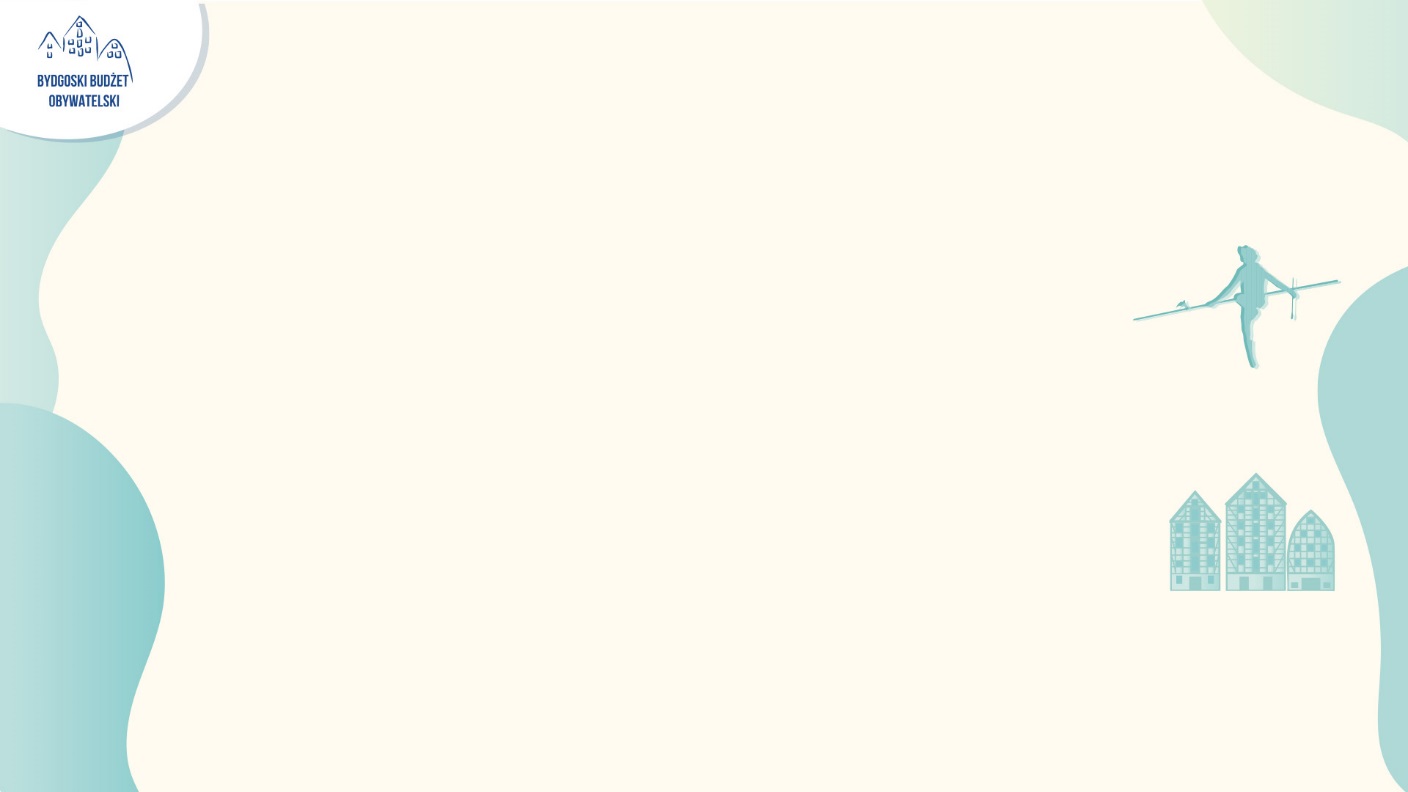 4 kategorie:
projekty ponadosiedlowe
projekty osiedlowe
projekty społeczne
mikroprojekty osiedlowe
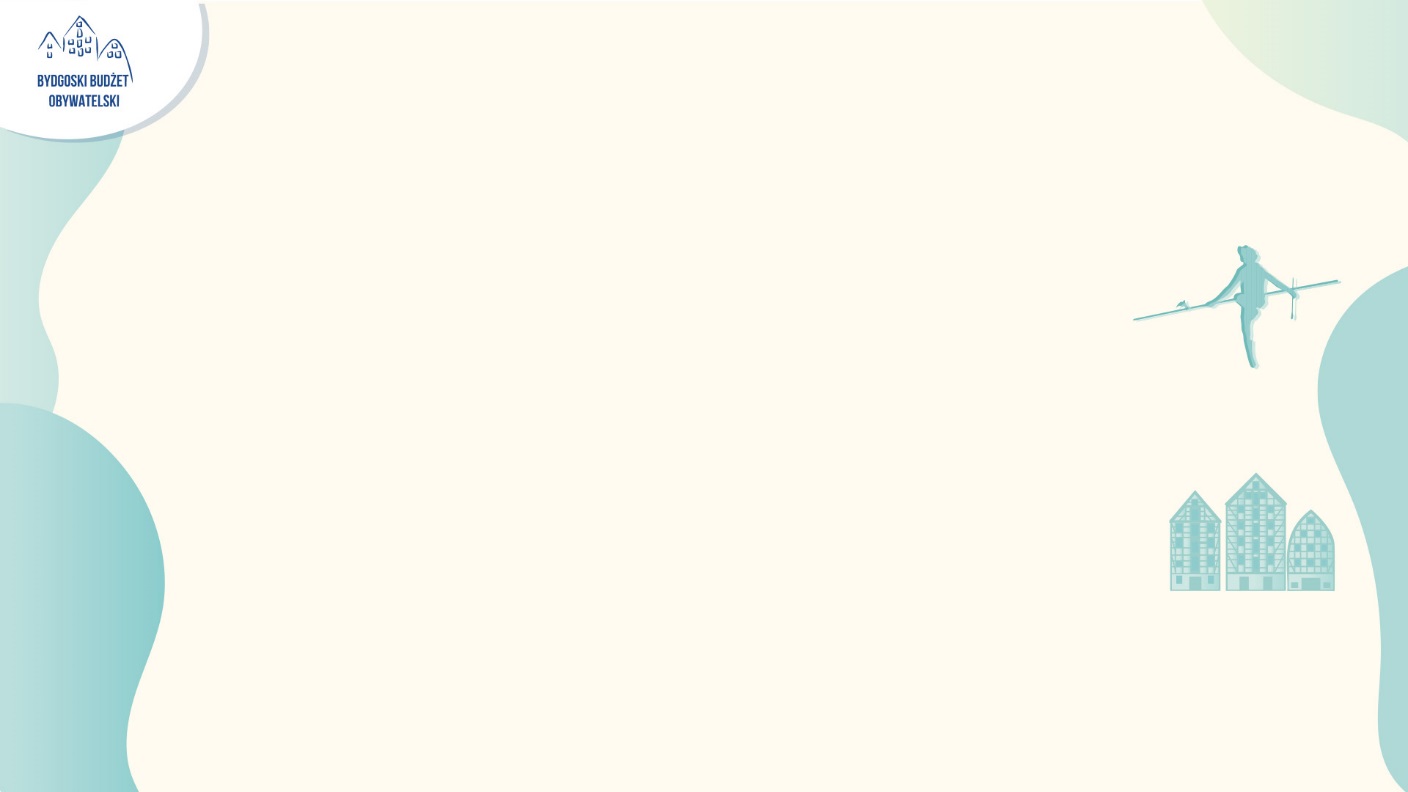 Wybrane projekty ponadosiedlowe
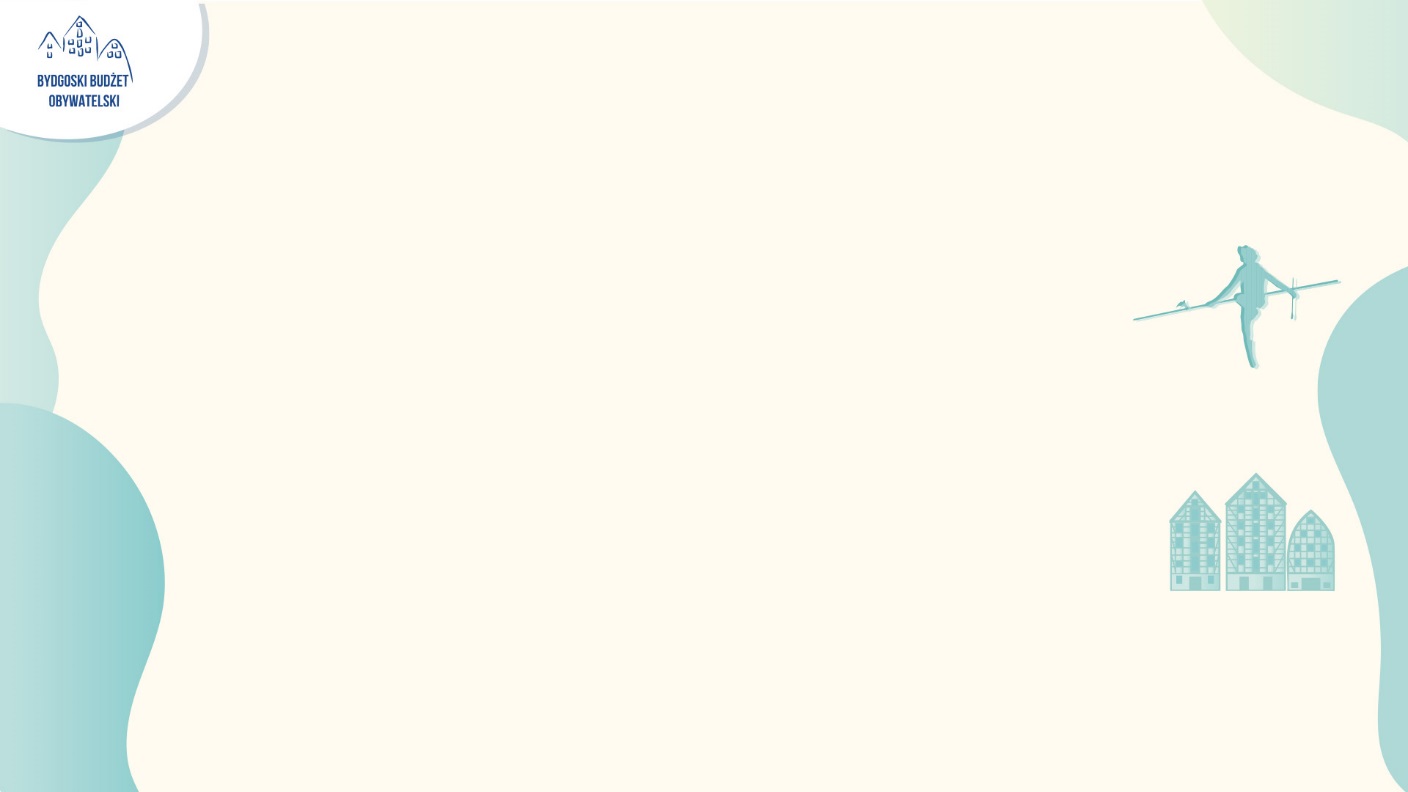 projekty ponadosiedlowe
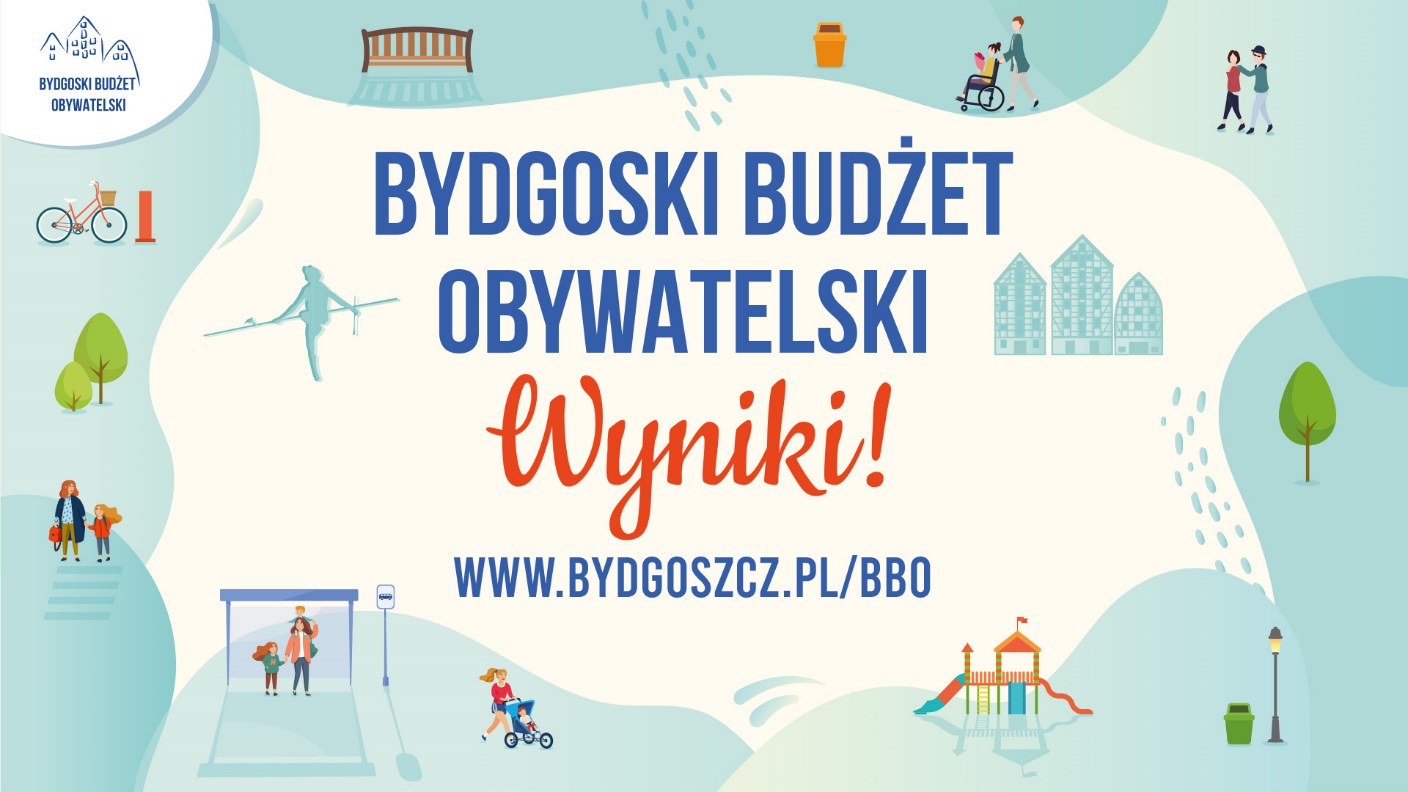 Rewitalizacja nabrzeży Kanału Bydgoskiego w okolicy i pomiędzy śluzami V i VI 

Wielka Pętla Fordonu: kolejny odcinek budowy drogi rowerowej, wzdłuż ul. Wierchowej i Geodetów na odcinku od ul. Tatrzańskiej do ul. gen. T. Bora-Komorowskiego
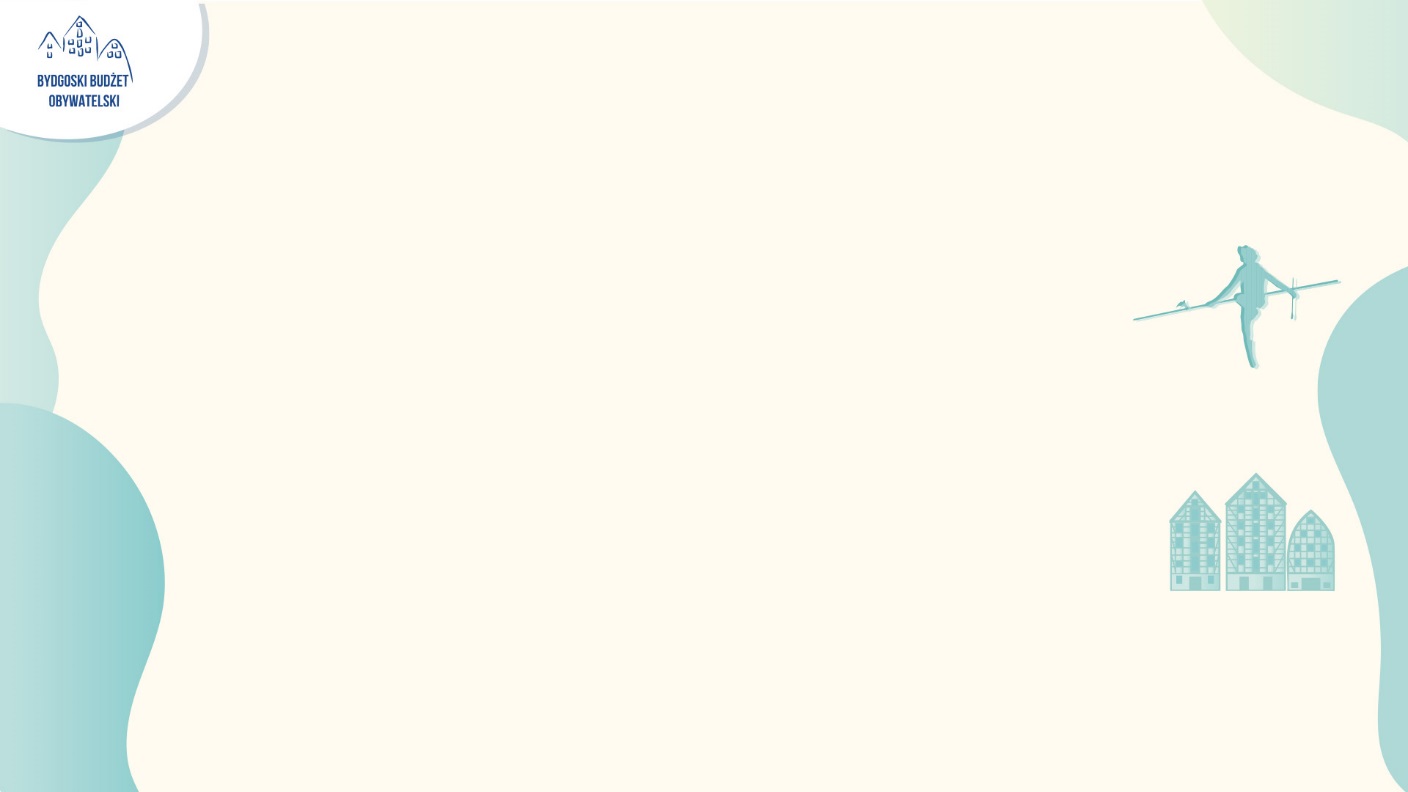 Wybrane projekty 
osiedlowe
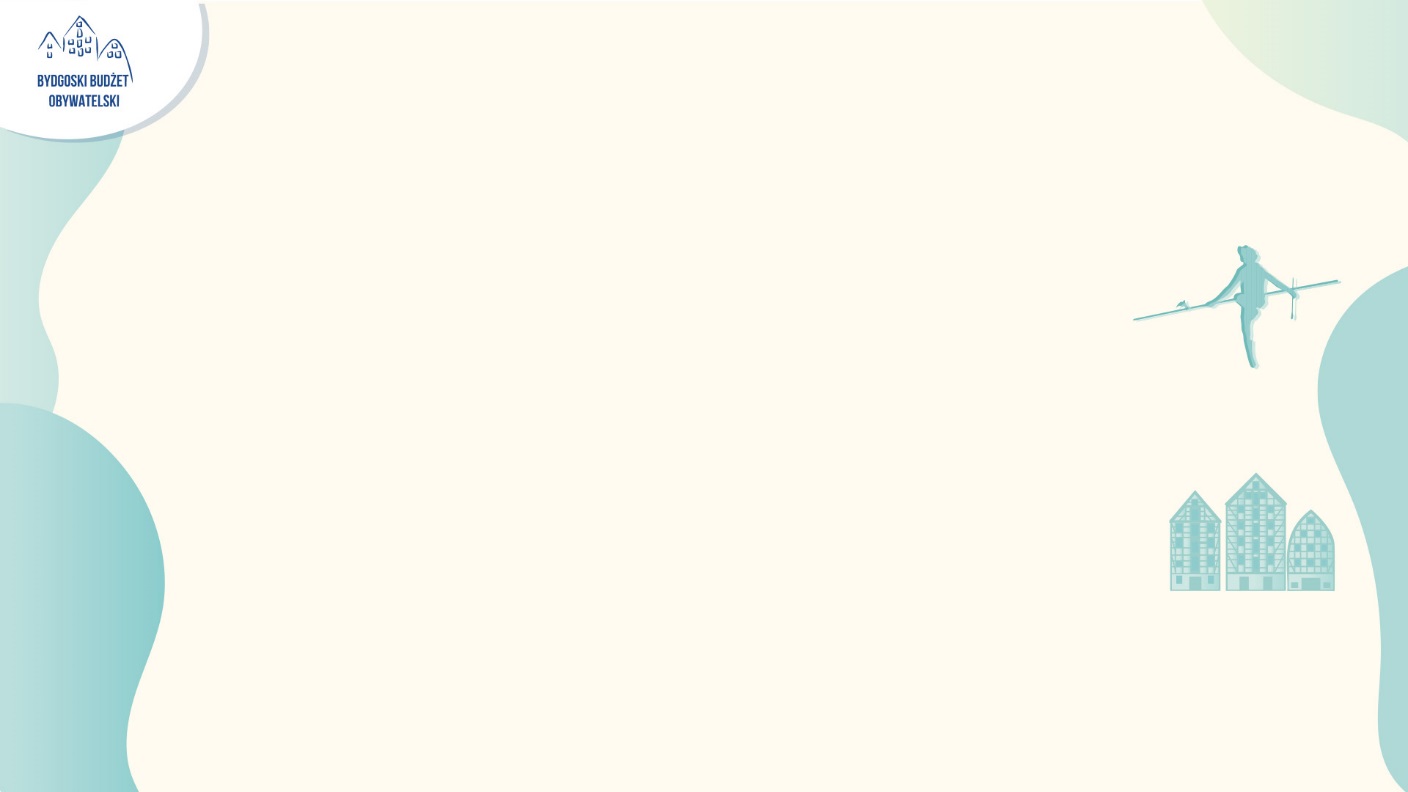 Czyżkówko
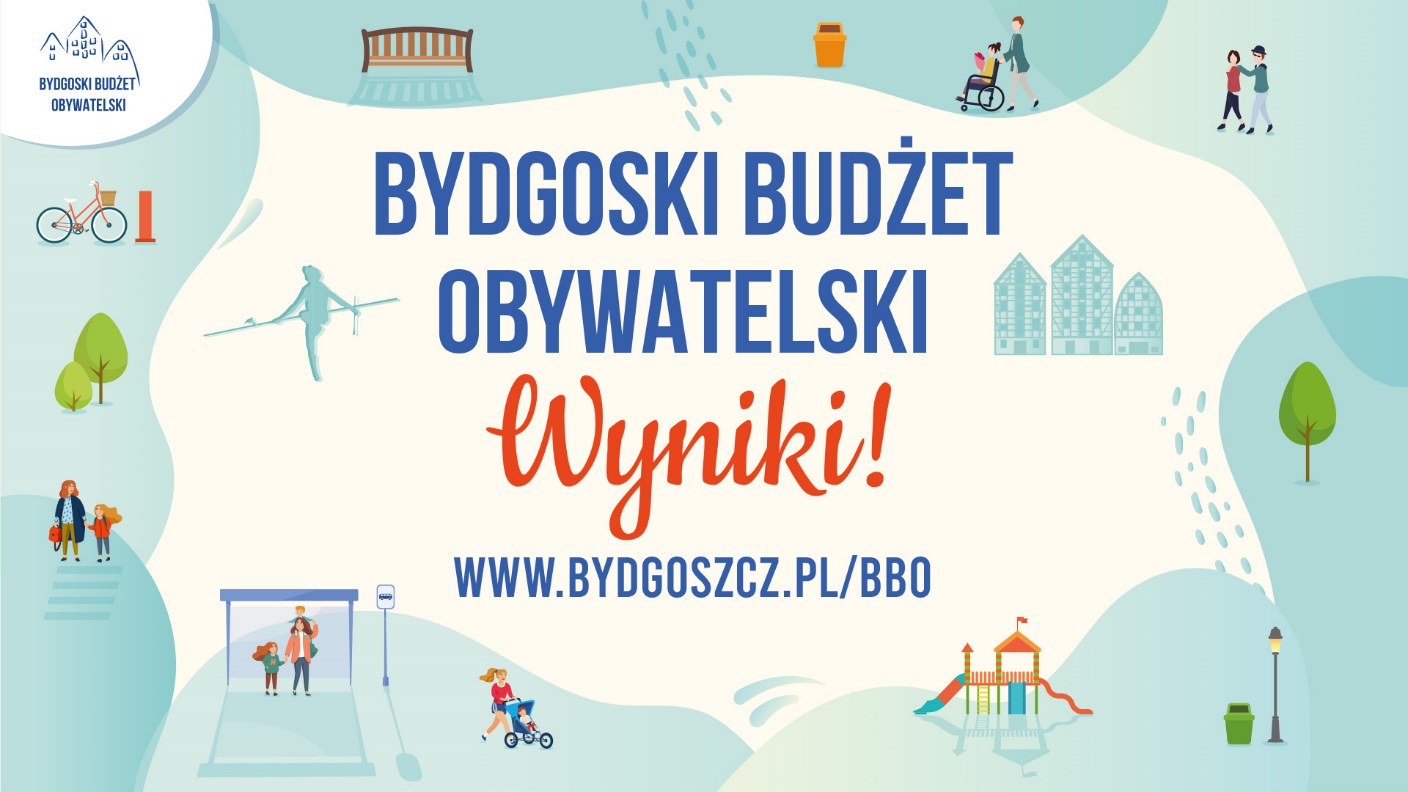 Ułożenie płyt ażurowych na ul. Łebskiej. Odcinek od ul. Bruskiej do ul. Piaśnickiej


CHARZYKOWSKA, utwardzenie ulicy płytami ażurowymi
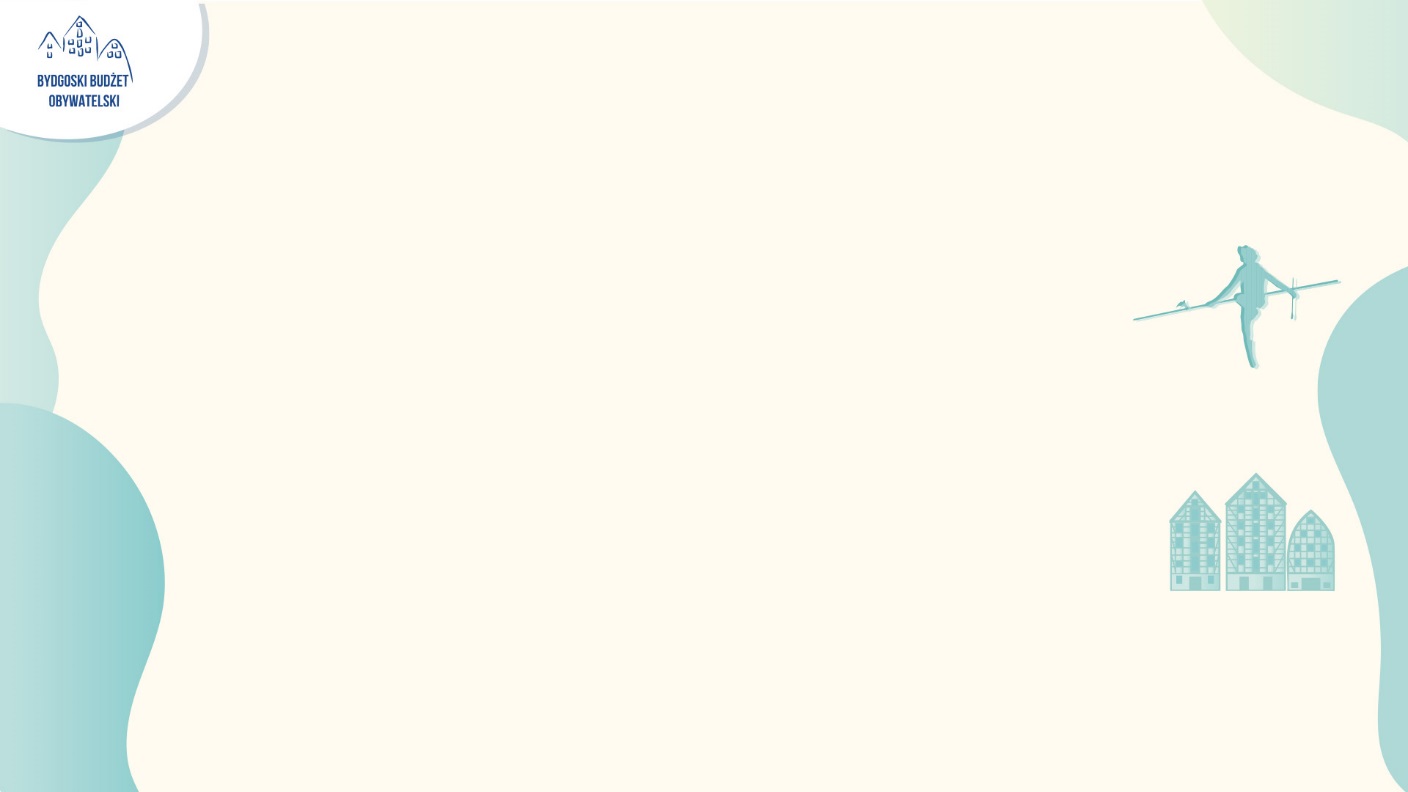 Flisy
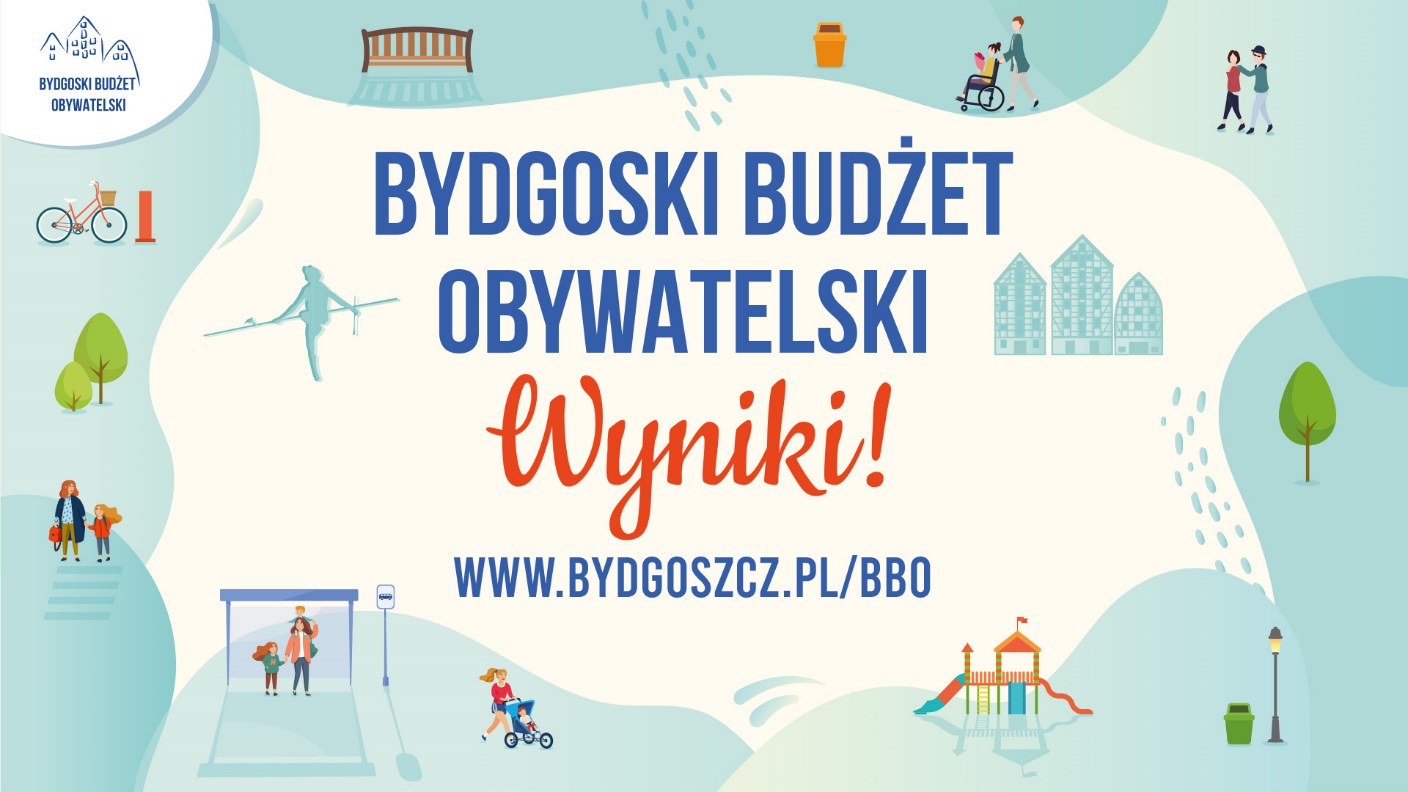 Modernizacja elementów kanalizacji i remont jezdni na Flisach


Boisko w parku - modernizacja istniejącego boiska nad Kanałem
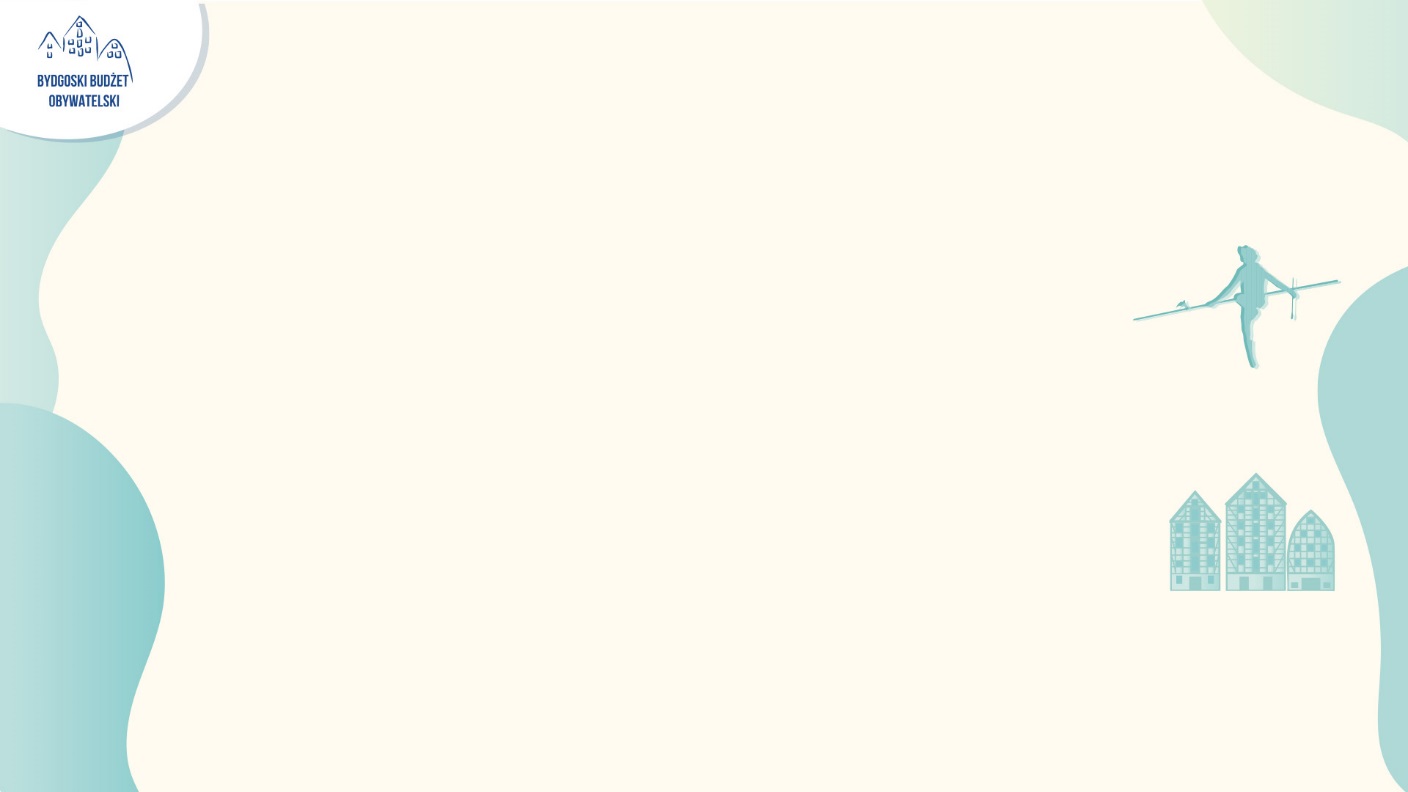 Miedzyń-Prądy
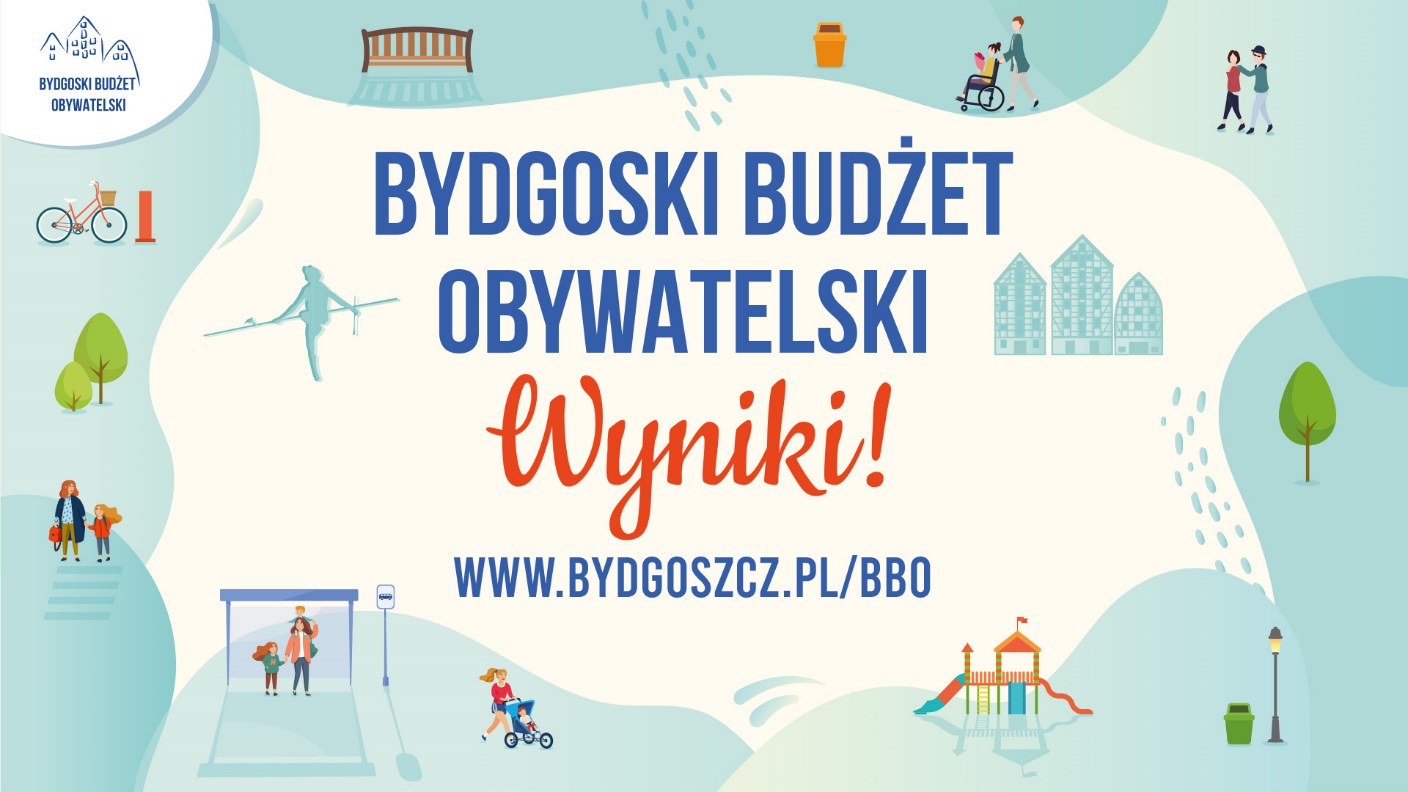 Budowa ścieżki i zazielenienie terenu na Kanałem Bydgoskim - okolice kładki, w stronę śluzy Prądy


Zdrowie i przyroda: wiata rowerowa, łąka kwietna, doposażenie placu zabaw dla dzieci przy szkole, ul. Nakielska 273, teren SP 35
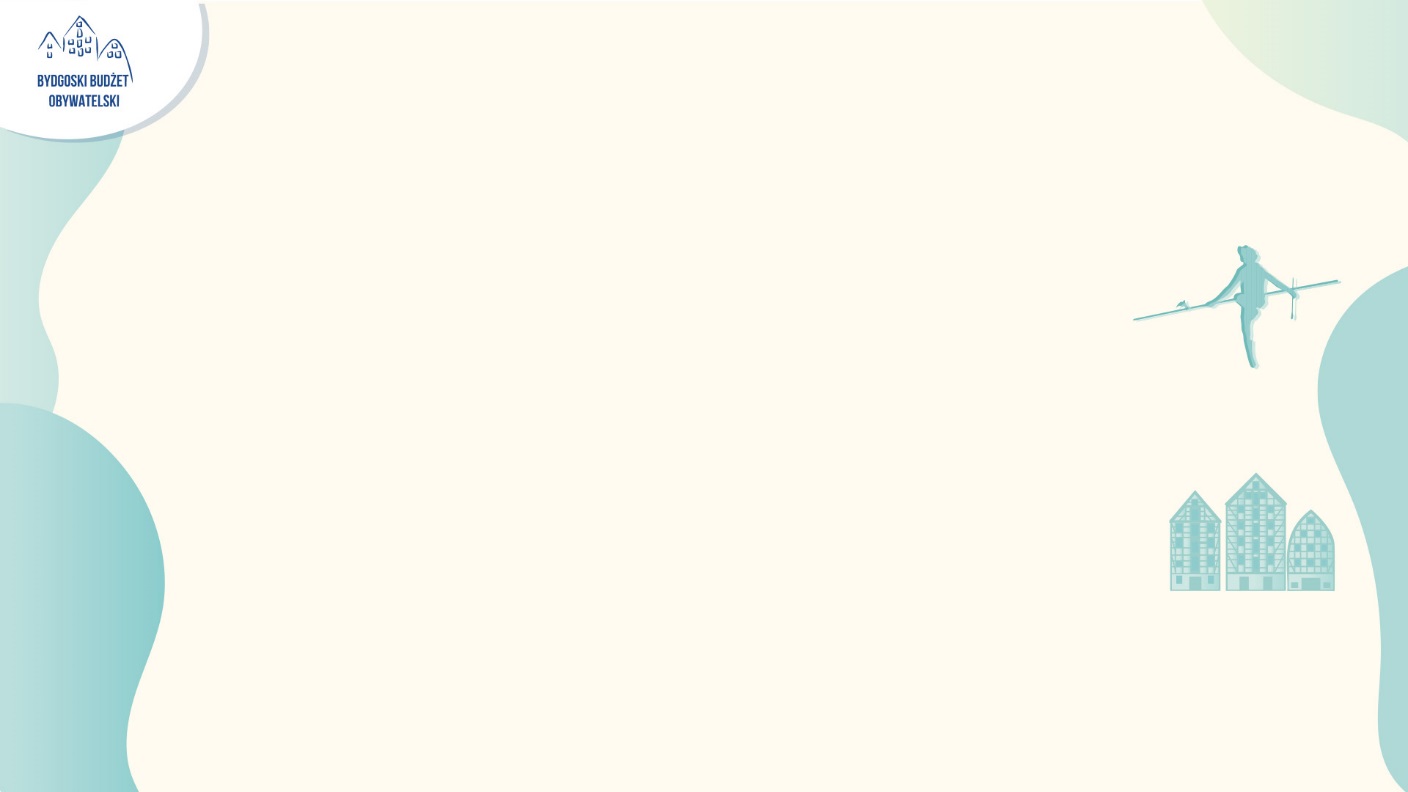 Okole
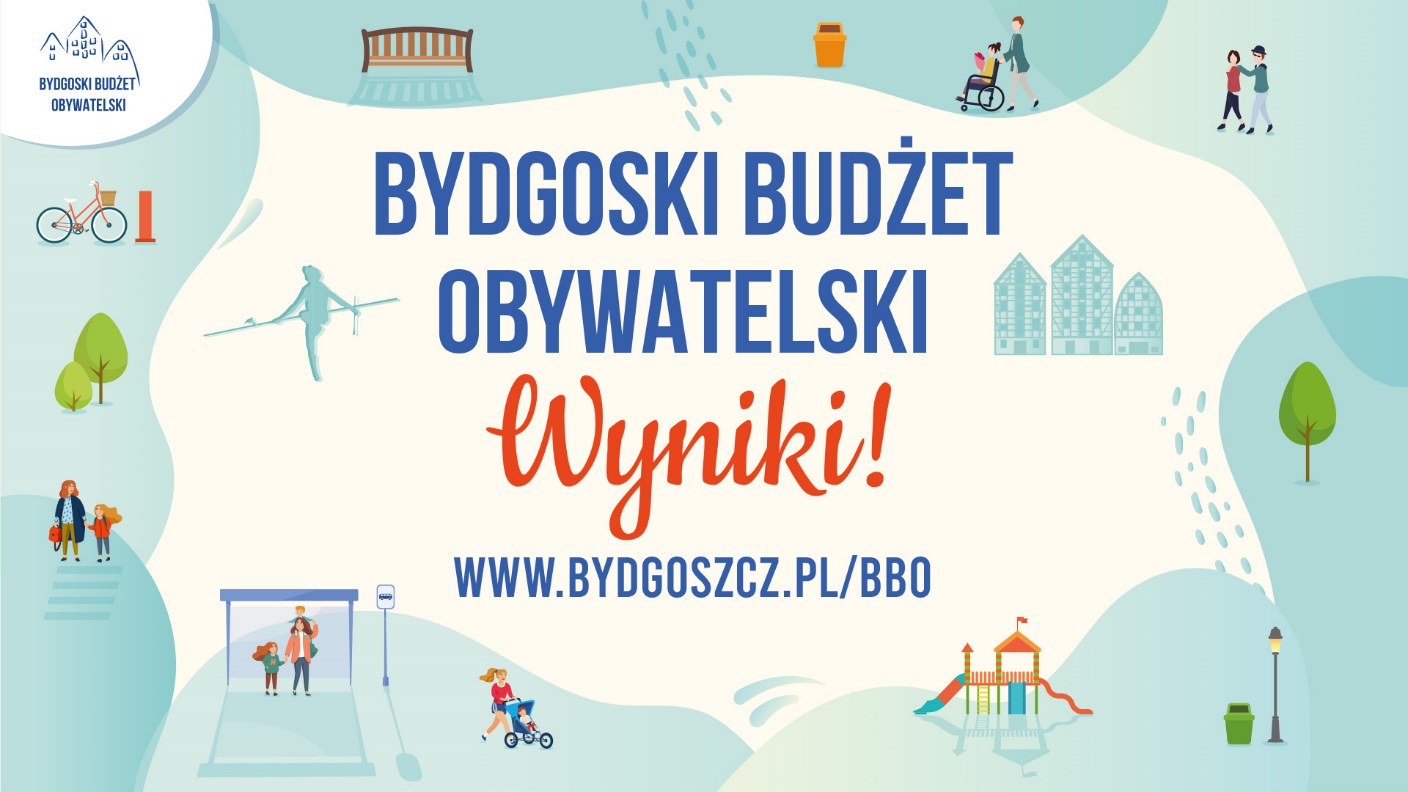 Rewitalizacja chodników na ul. Królowej Jadwigi

Kontynuacja rewitalizacji Placu Chełmińskiego
(sprawdzenie realizacji za dostępne środki w uzgodnieniu z autorem projektu, Radą Osiedla i Urzędem Miasta)
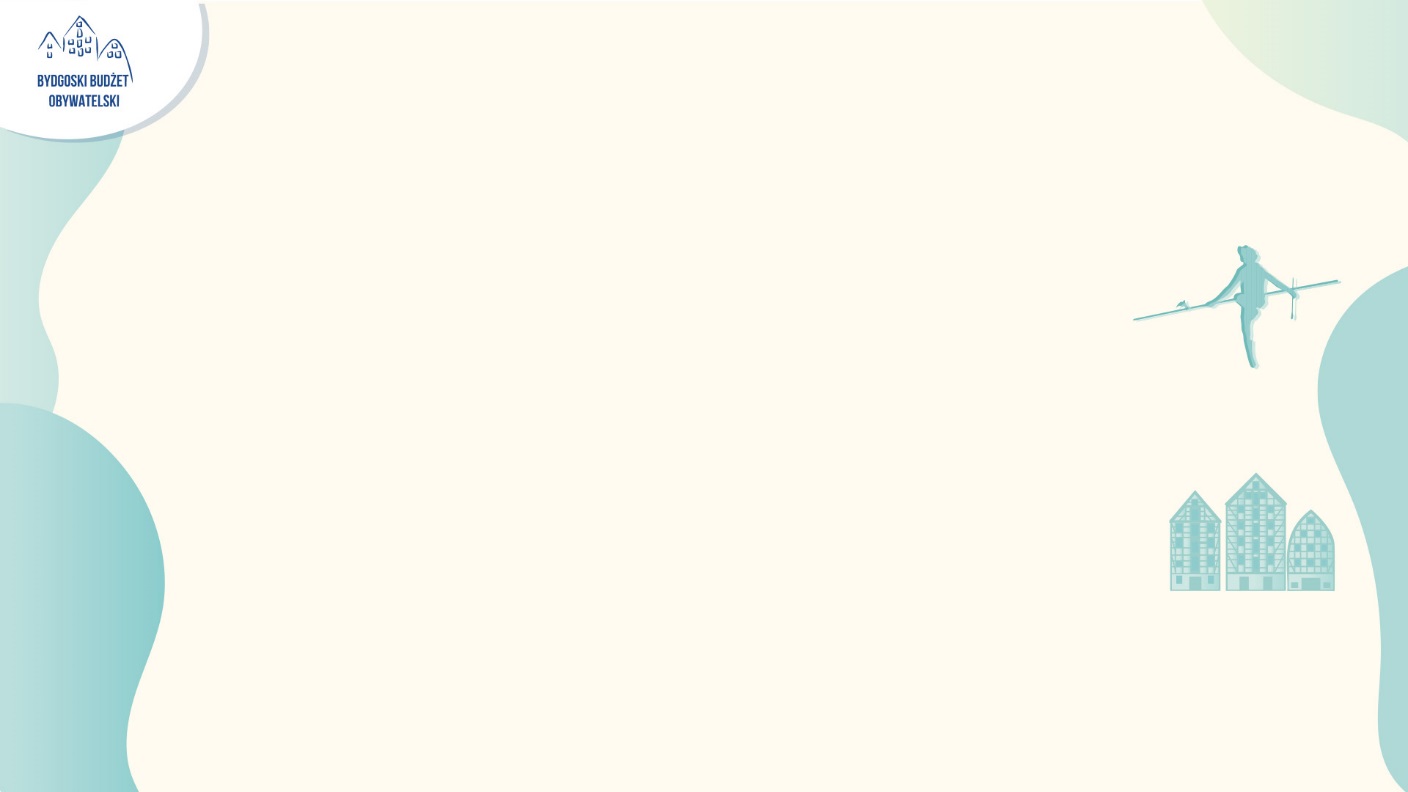 Osowa Góra
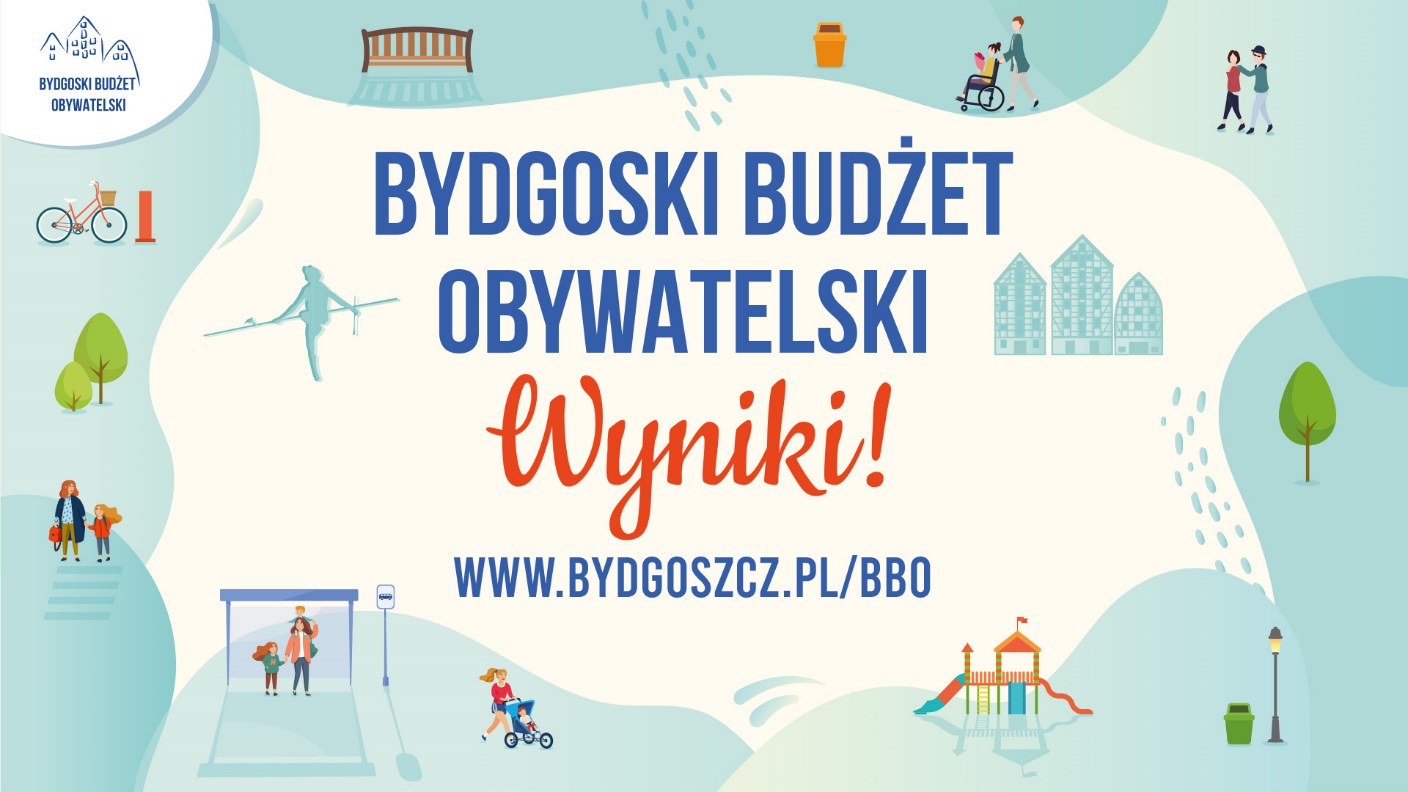 Rewitalizacja stawów Osowa Góra. 
Górny taras - ul. Wielorybia
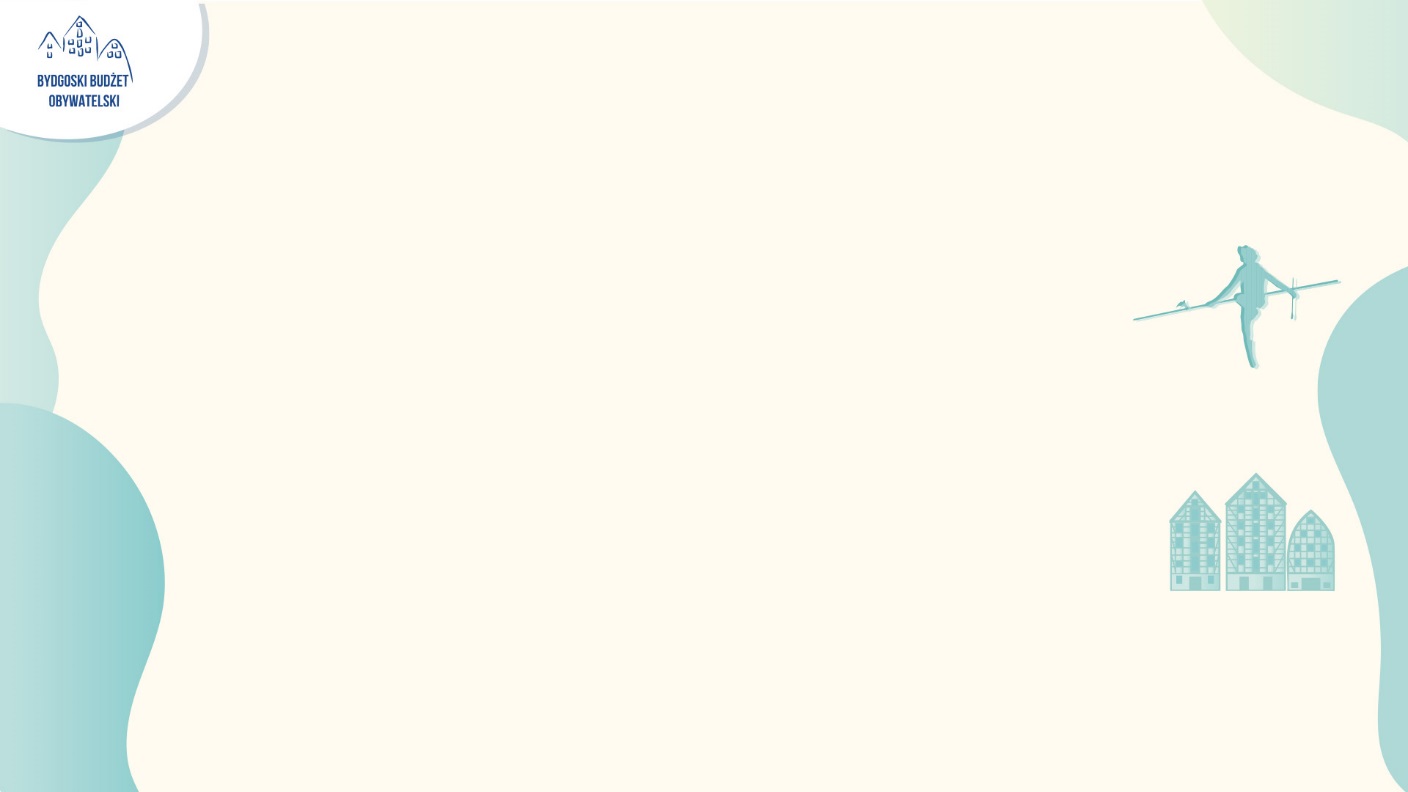 Wilczak-Jary
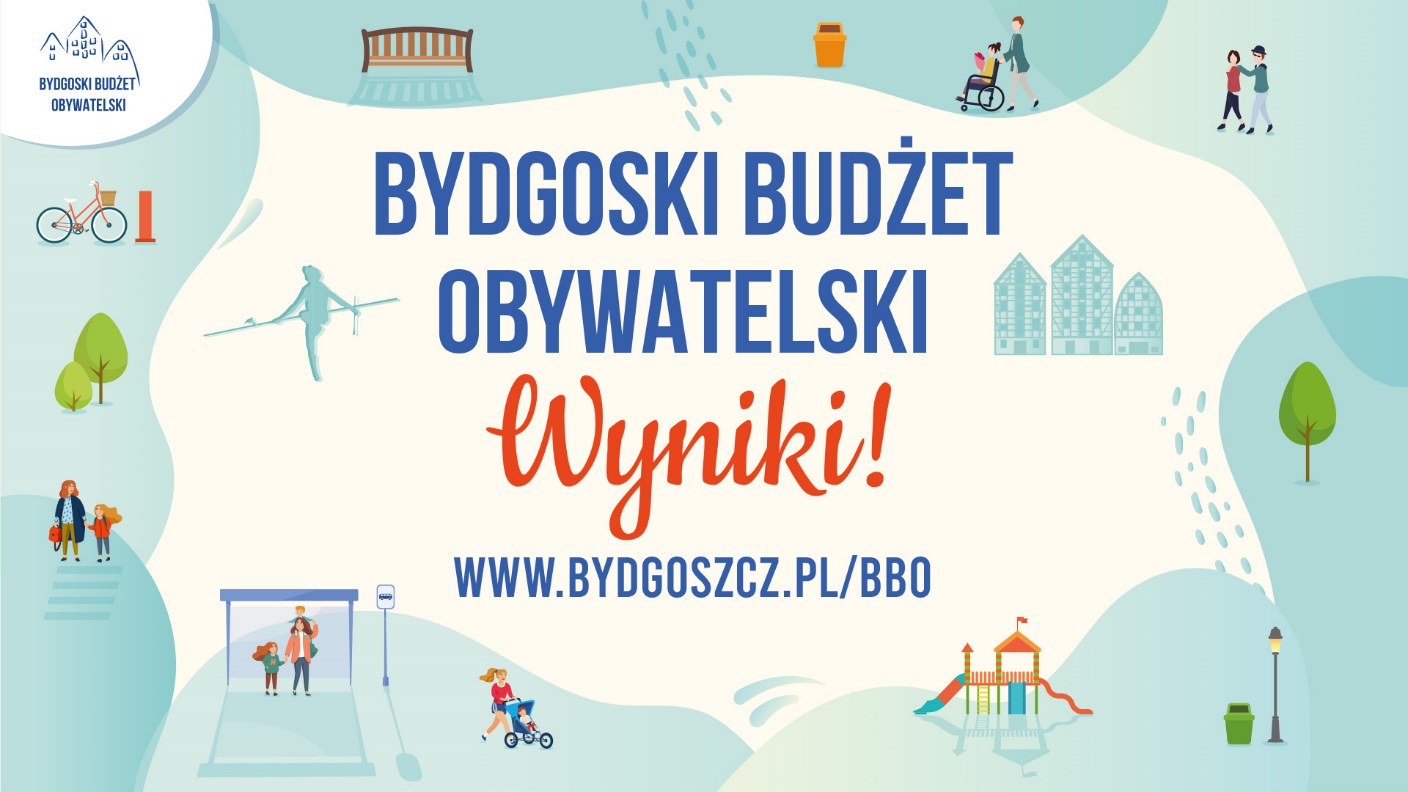 Modernizacja elementów kanalizacji i remont jezdni na ulicach Wilczak-Jary


Budowa morskiego placu zabaw przy Zespole Szkół nr 29, ul. Słoneczna 26
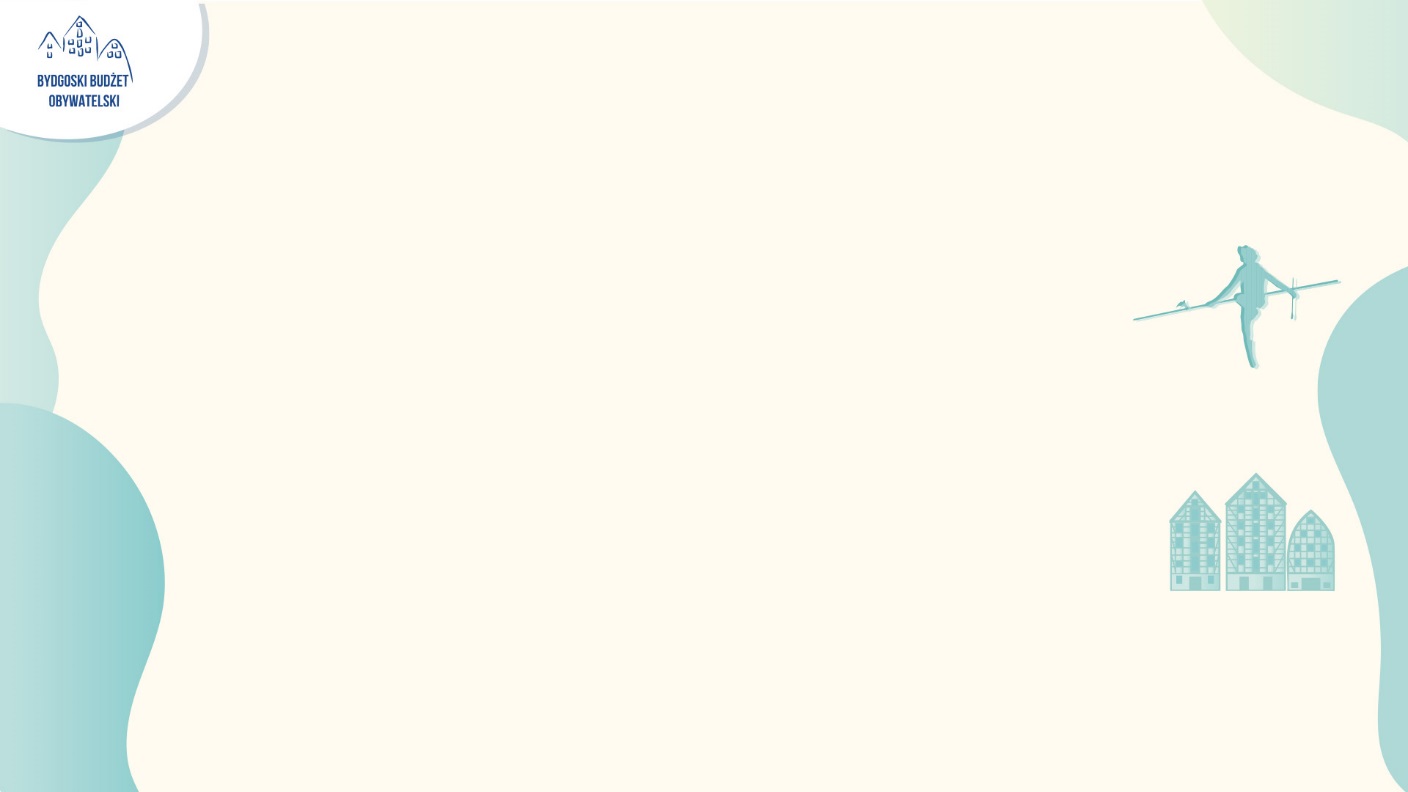 Piaski
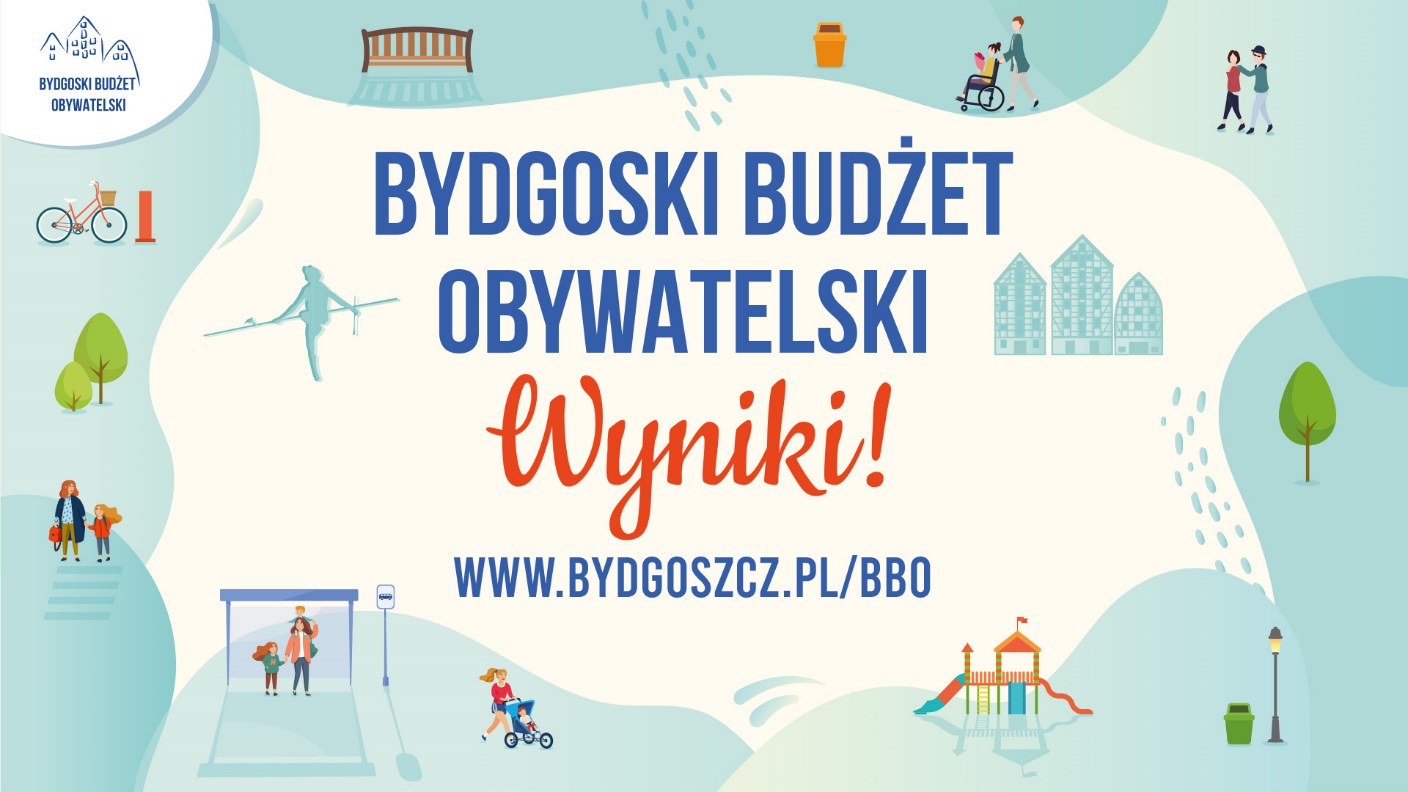 Plac zabaw - statek piracki na placu Świętego Wojciecha


Rewitalizacja boiska do siatkówki plażowej przy ul. Mochelskiej
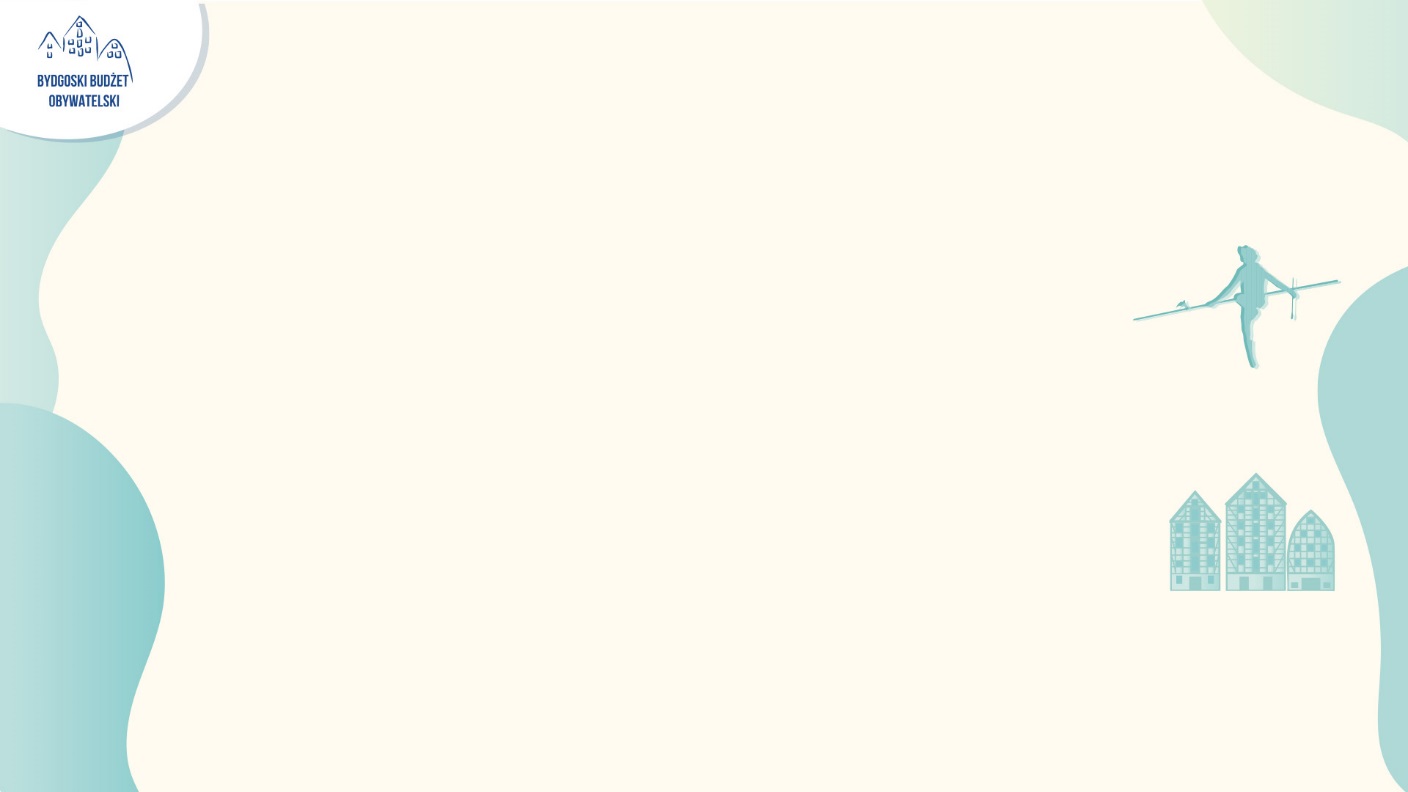 Smukała-Opławiec-Janowo
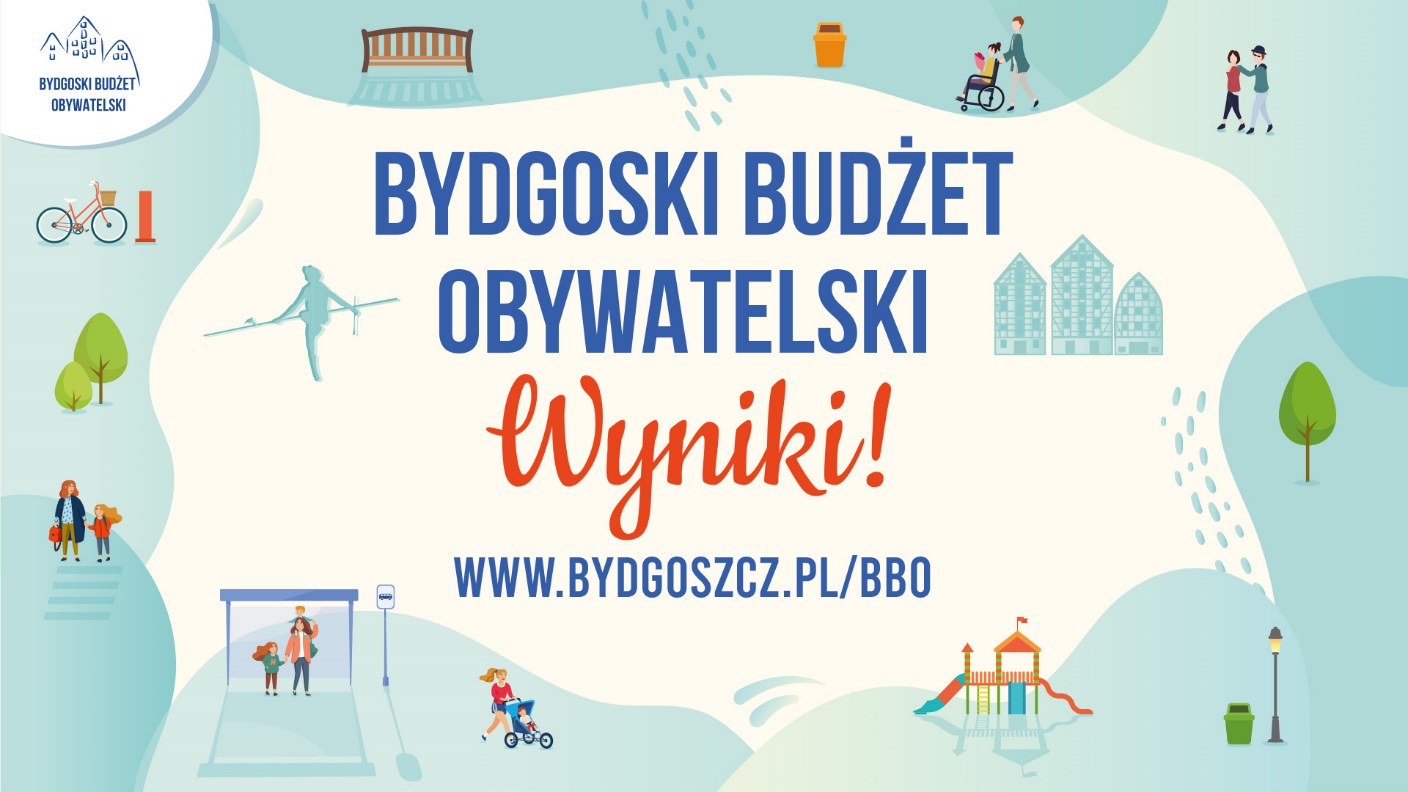 Dostosowanie obiektu Przychodni Lekarskiej Opławiec do potrzeb osób niepełnosprawnych


Dostępne kajaki - miejsce rekreacji wodnej przy Orliku Wodnym UKS Smukała
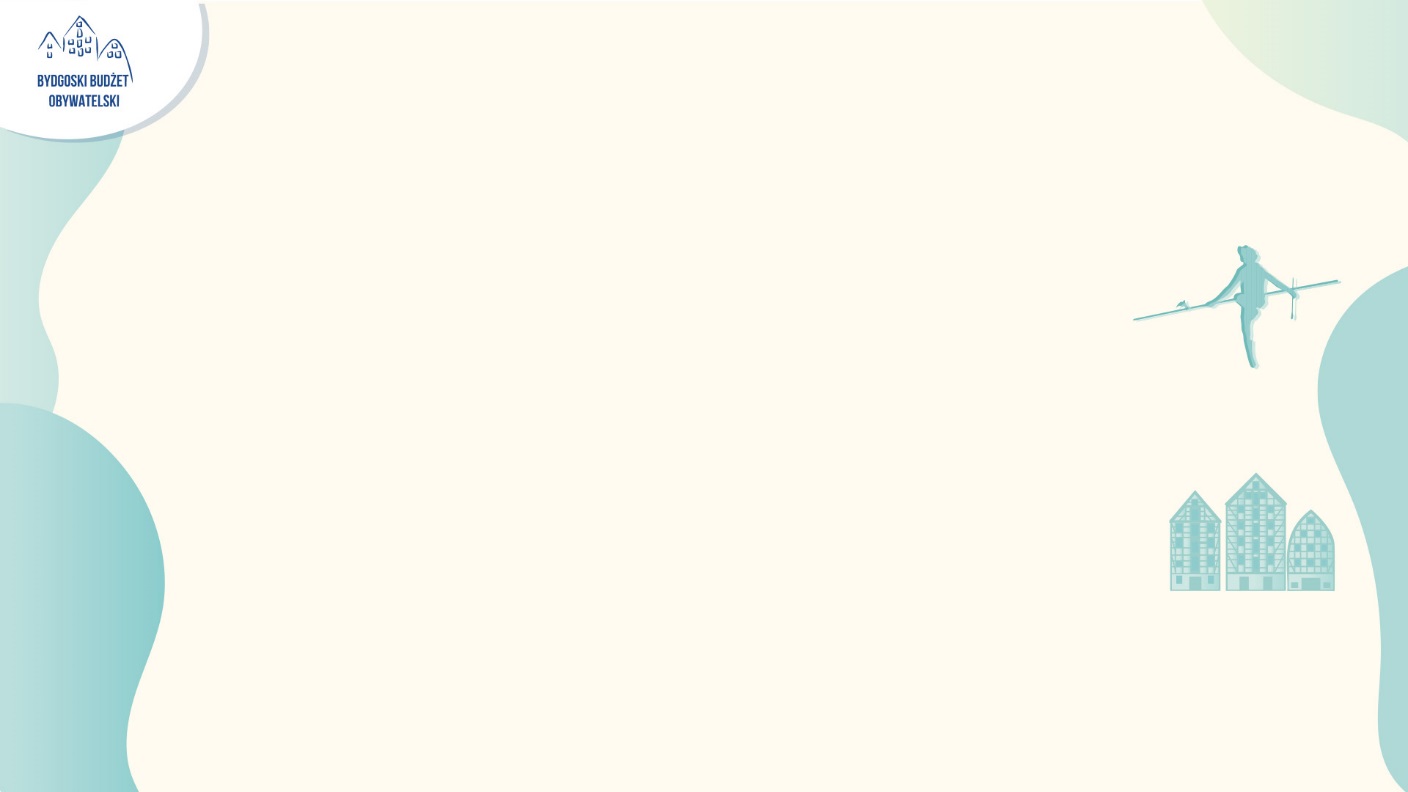 Bartodzieje
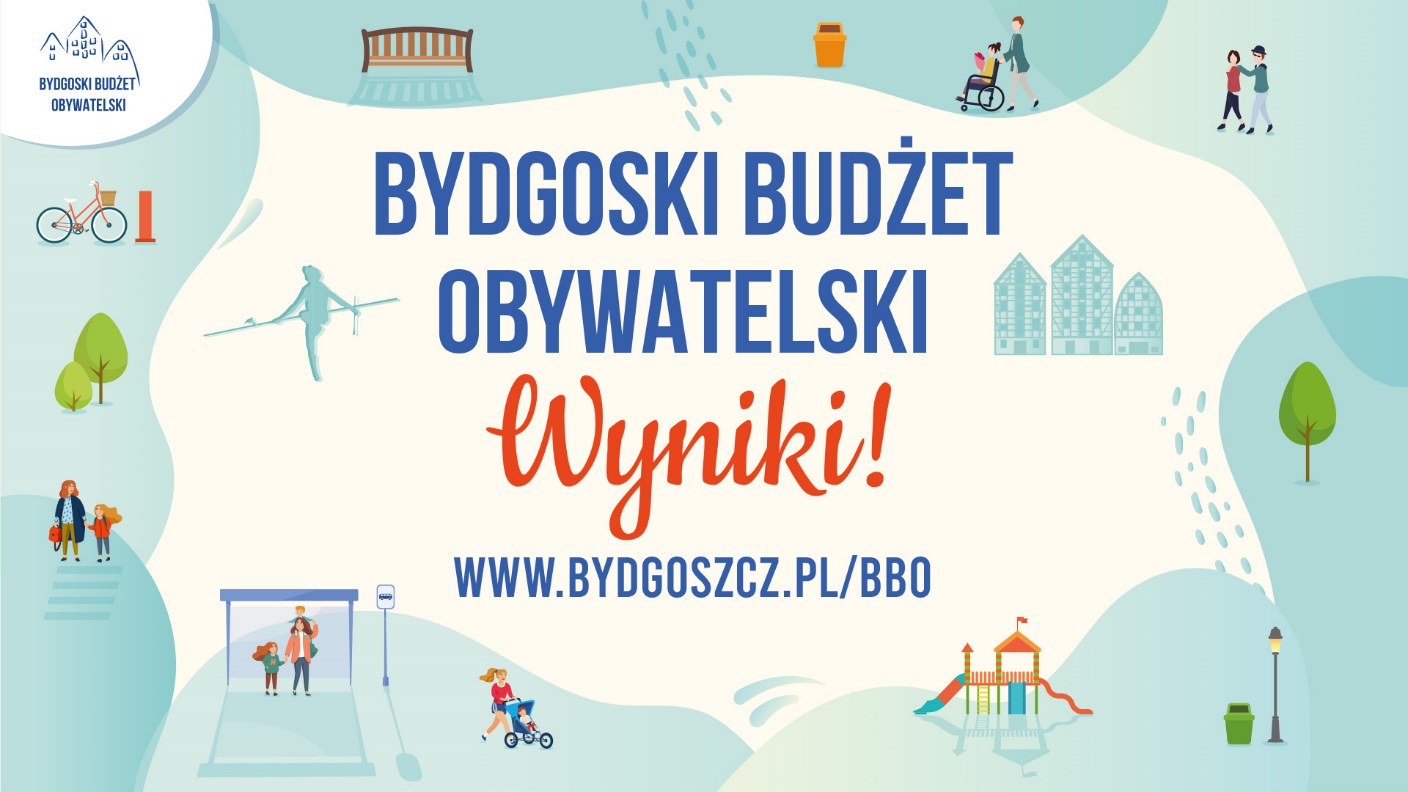 Plac do gier i zabaw przy ul. Żmudzkiej



Nowy park na Bartodziejach - Głowackiego/ Gajowa, ścieżka pieszo-rolkowo-rowerowa
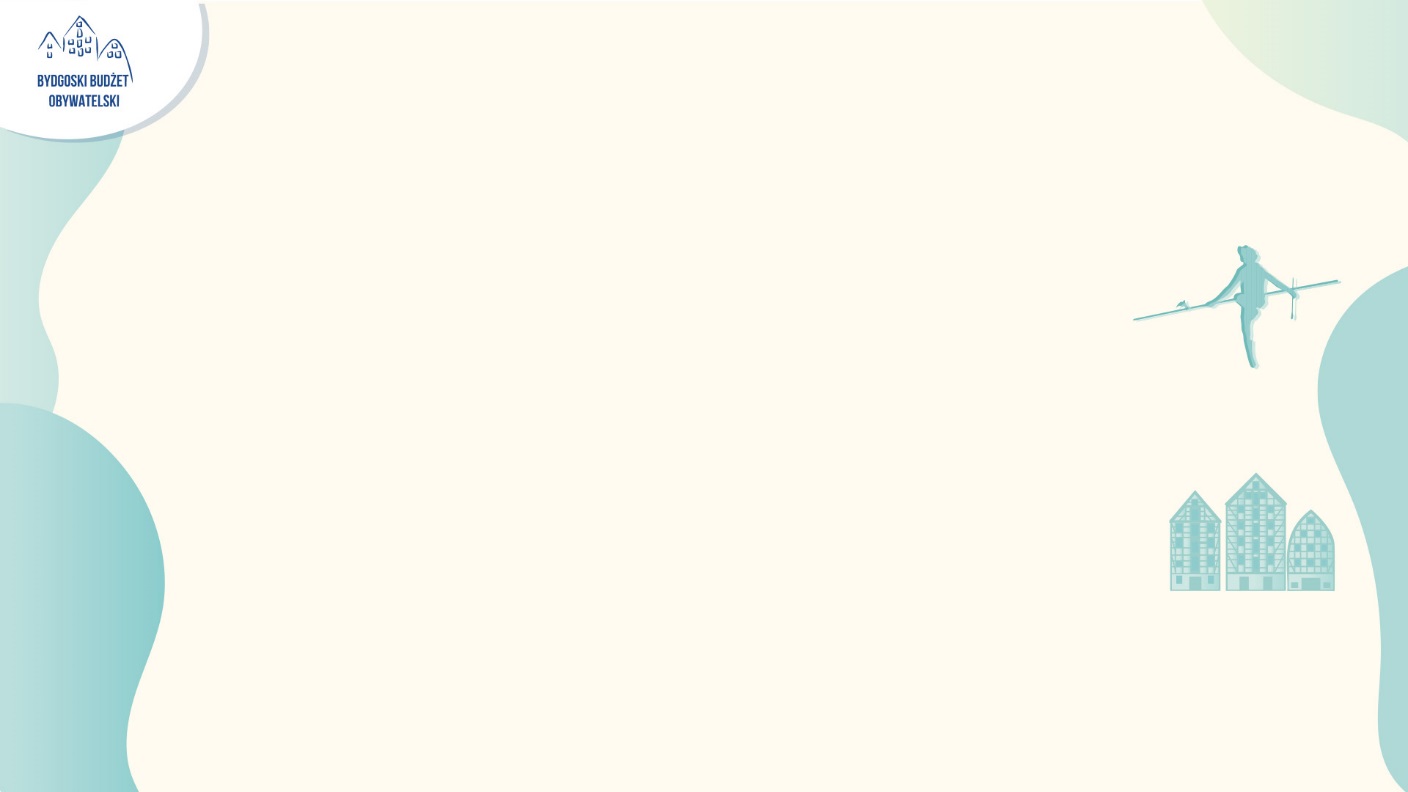 Bielawy
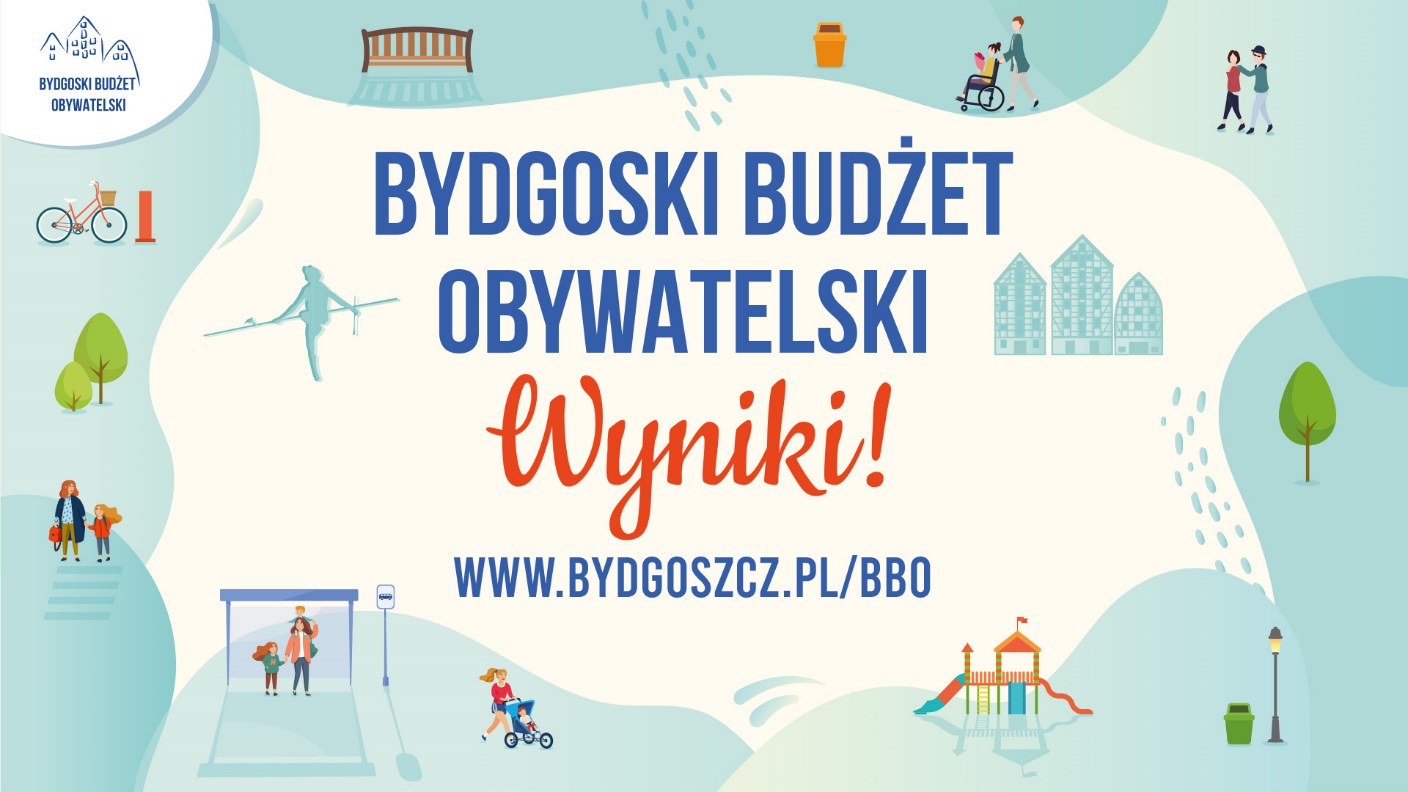 Zaczytane Bielawy – miejsce dla każdego w Bibliotece (trzy czytelnicze strefy relaksu) 

Modernizacja elementów kanalizacji i remont jezdni na Bielawach

Budowa drogi dla rowerów wzdłuż Al. Powstańców Wielkopolskich (odc. Wyszyńskiego - prof. Romańskiego)
(sprawdzenie realizacji za dostępne środki w uzgodnieniu z autorem projektu, Radą Osiedla i Urzędem Miasta)
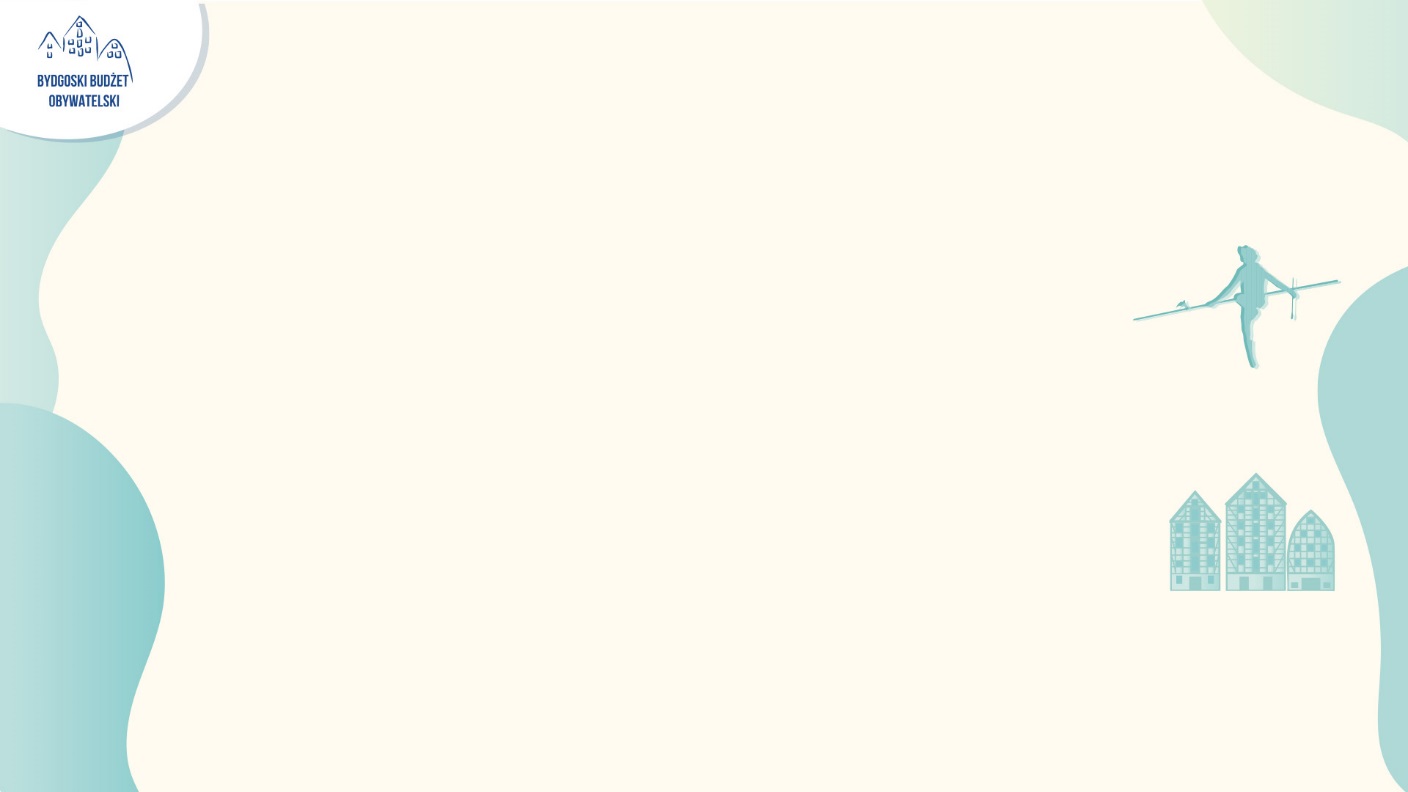 Bydgoszcz-Wschód-Siernieczek
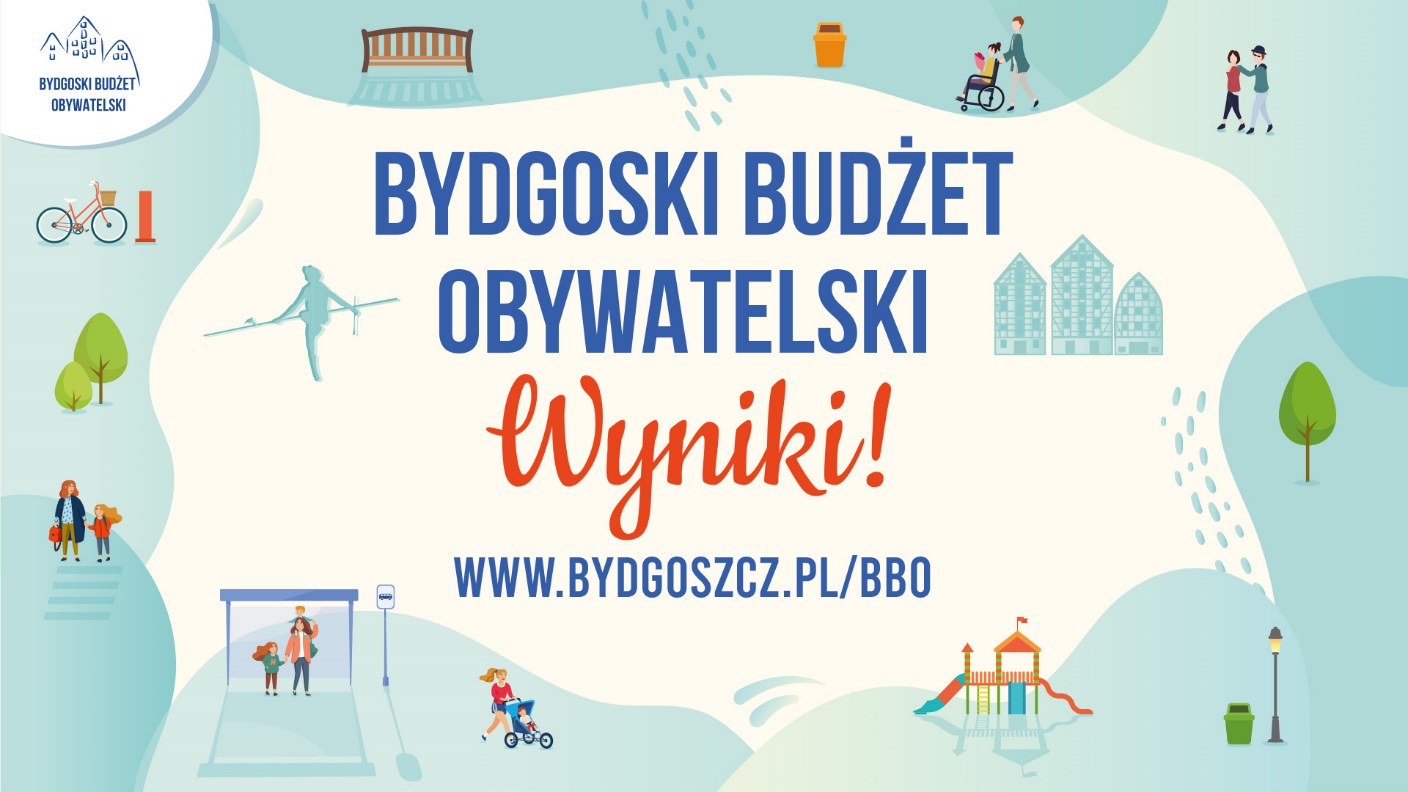 Modernizacja ulicy Inwalidów


Osłony przeciwhałasowe przy ul. Lewińskiego, na nasypie stanowiącym wjazd na estakadę
(sprawdzenie realizacji za dostępne środki w uzgodnieniu z autorem projektu, Radą Osiedla i Urzędem Miasta)
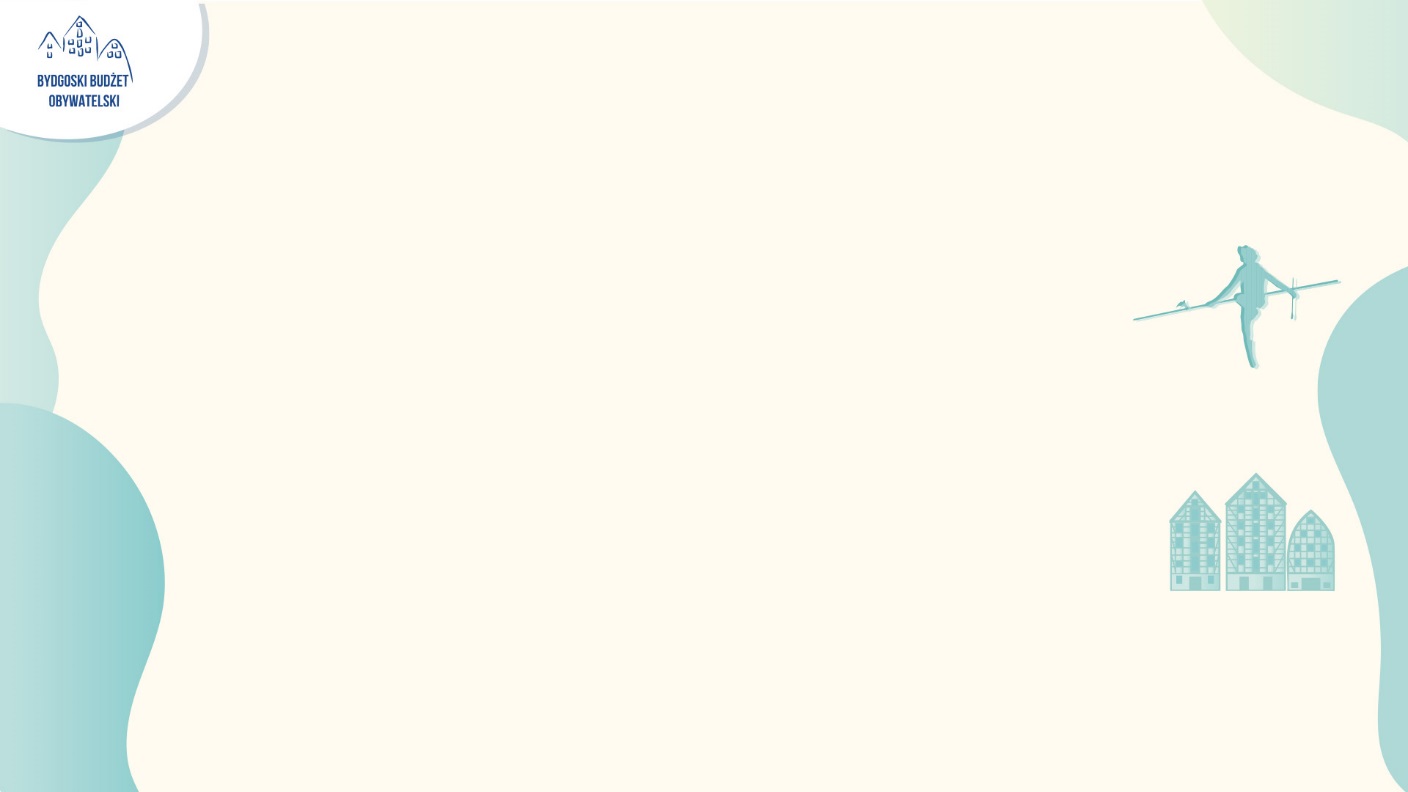 Brdyujście
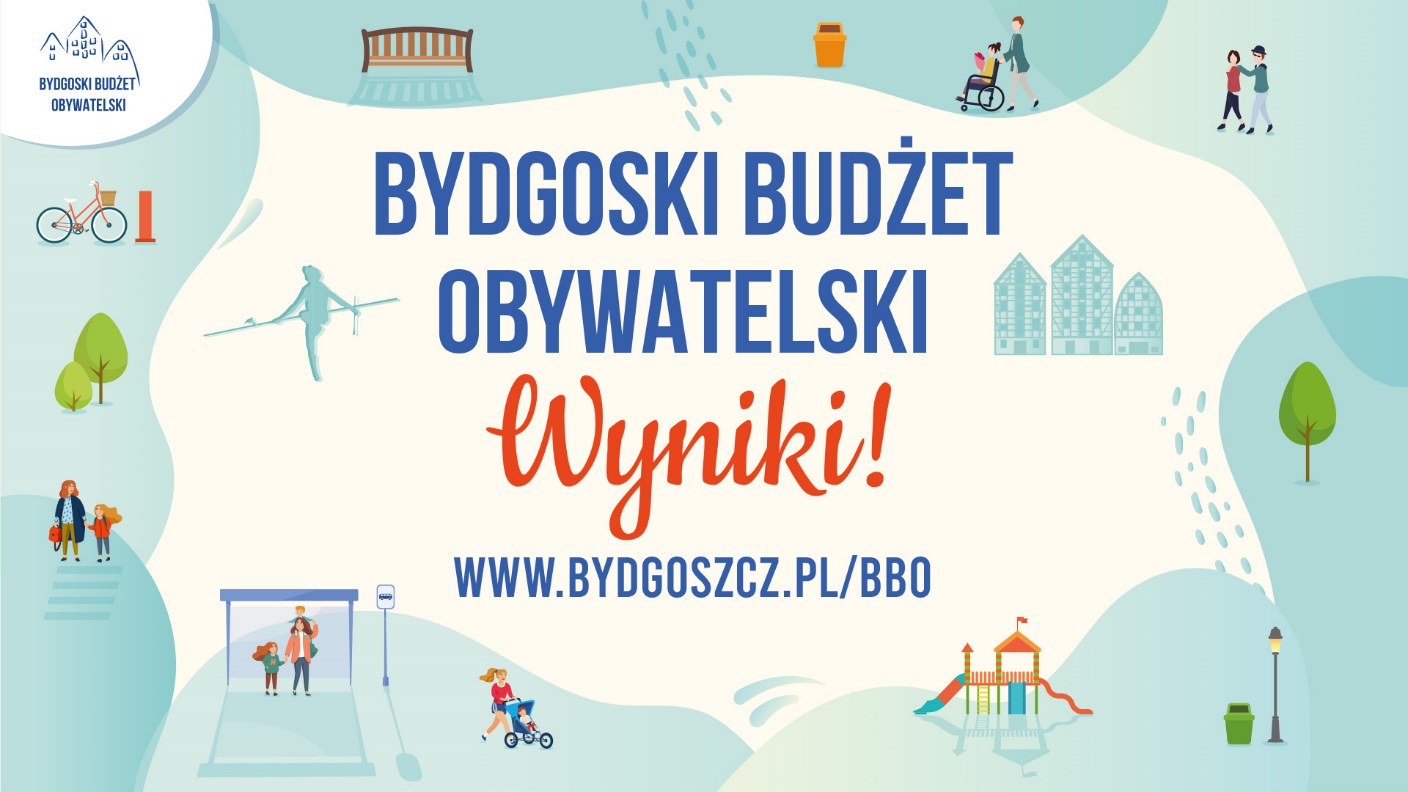 Utwardzenie drogi osiedlowej - Wioślarska



Modernizacja elementów kanalizacji i remont jezdni na osiedlu Brdyujście
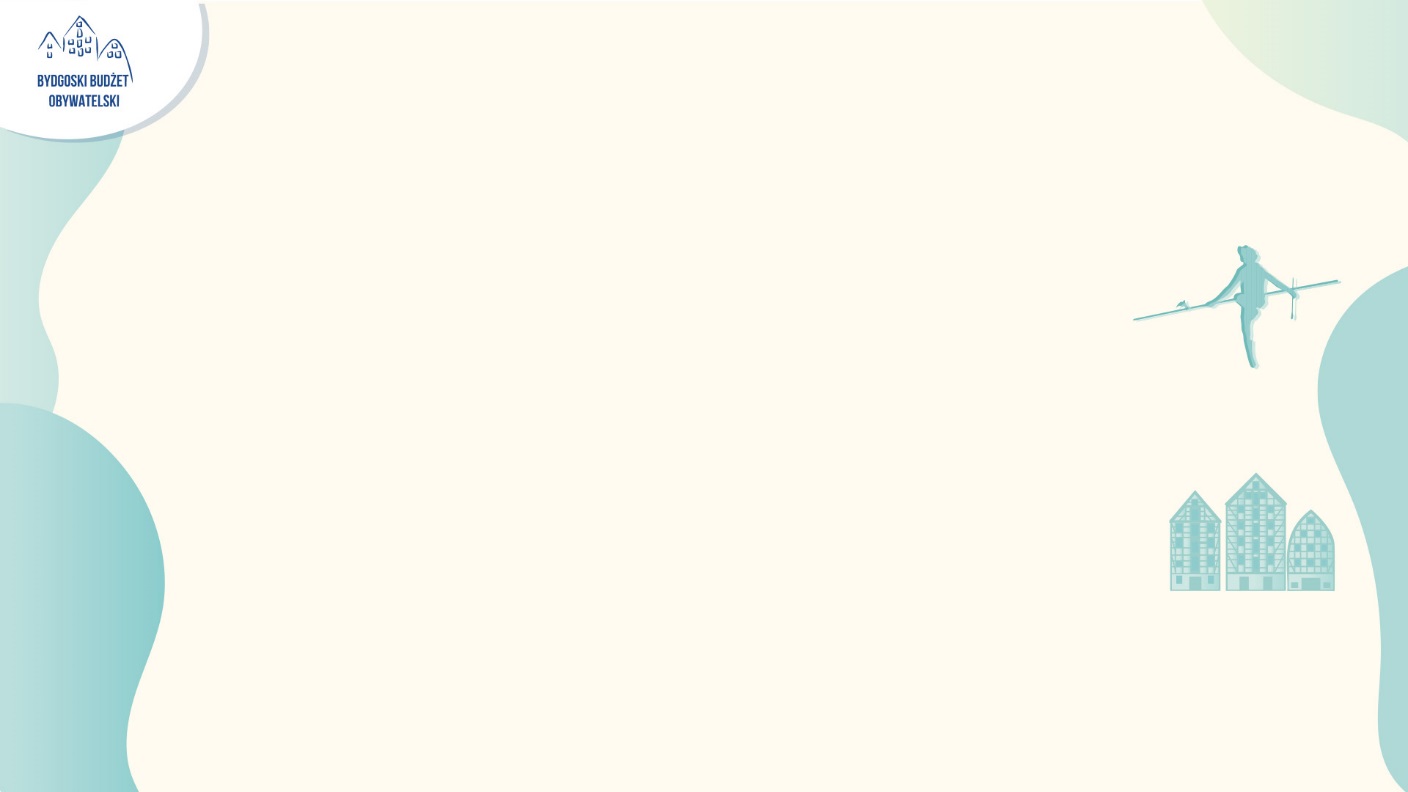 Leśne
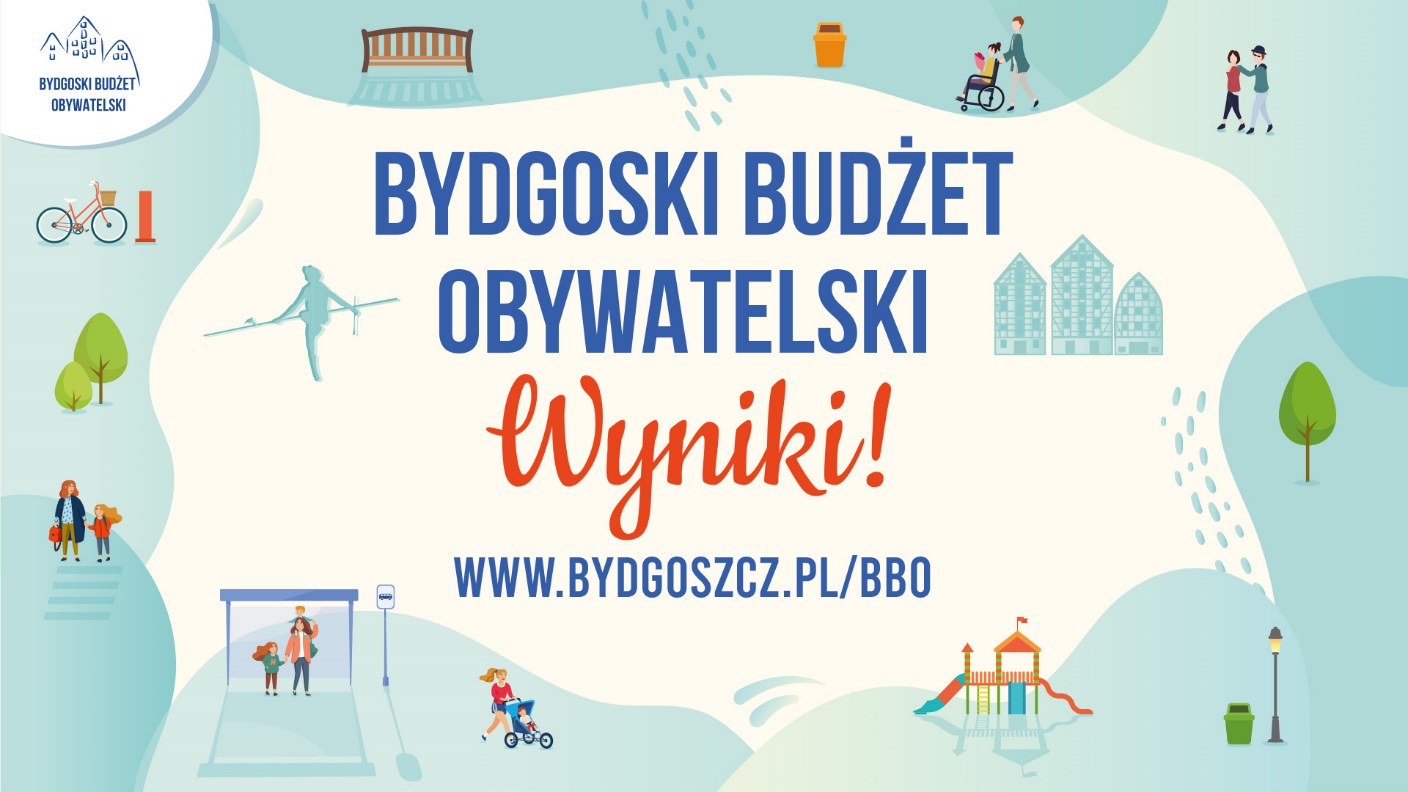 Nowoczesny plac zabaw w Parku Bydgoskiego Harcerstwa


Utworzenie miejsc integracji, nasadzenia zieleni i budowa skoczni do skoku w dal przy SP nr 20 przy ulicy Kaliskiej
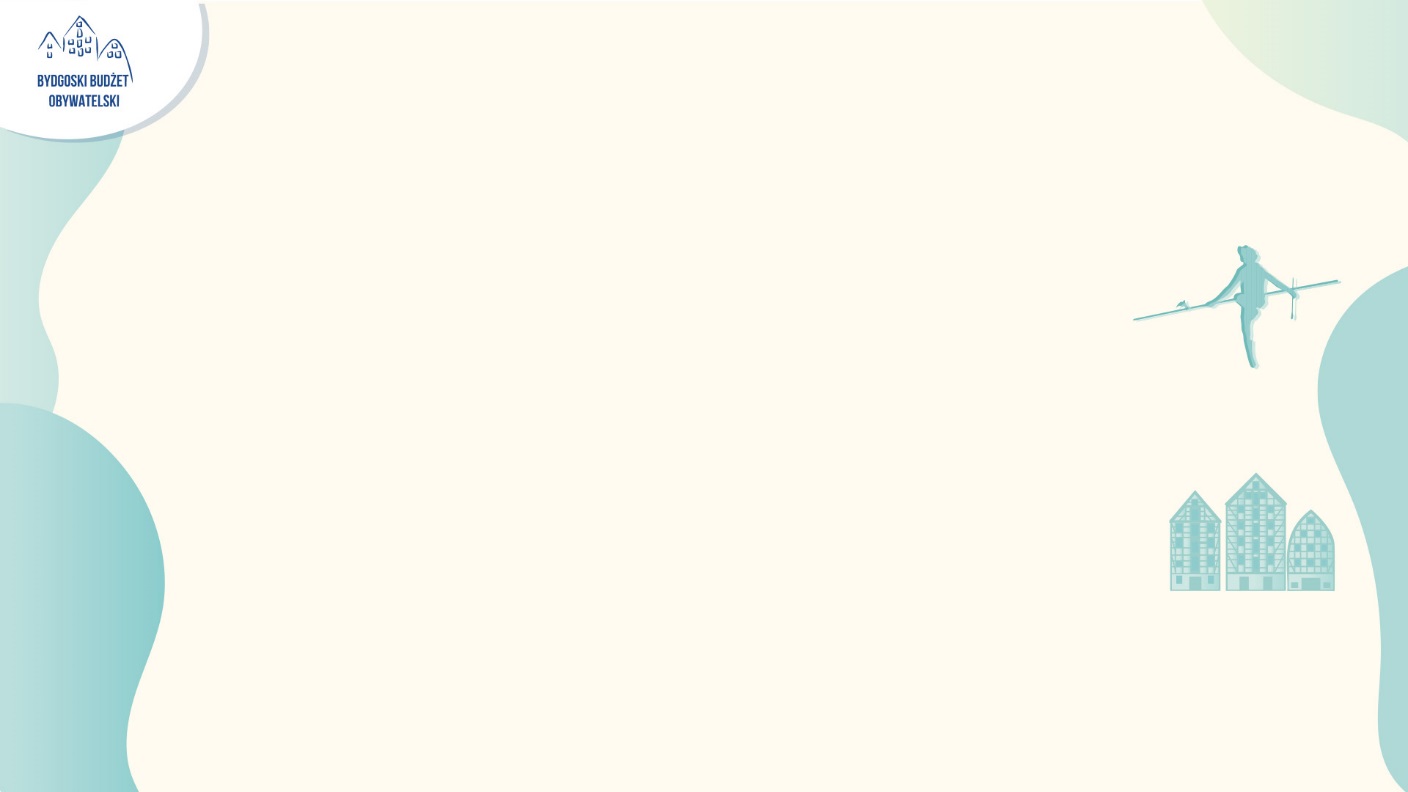 Nowy Fordon
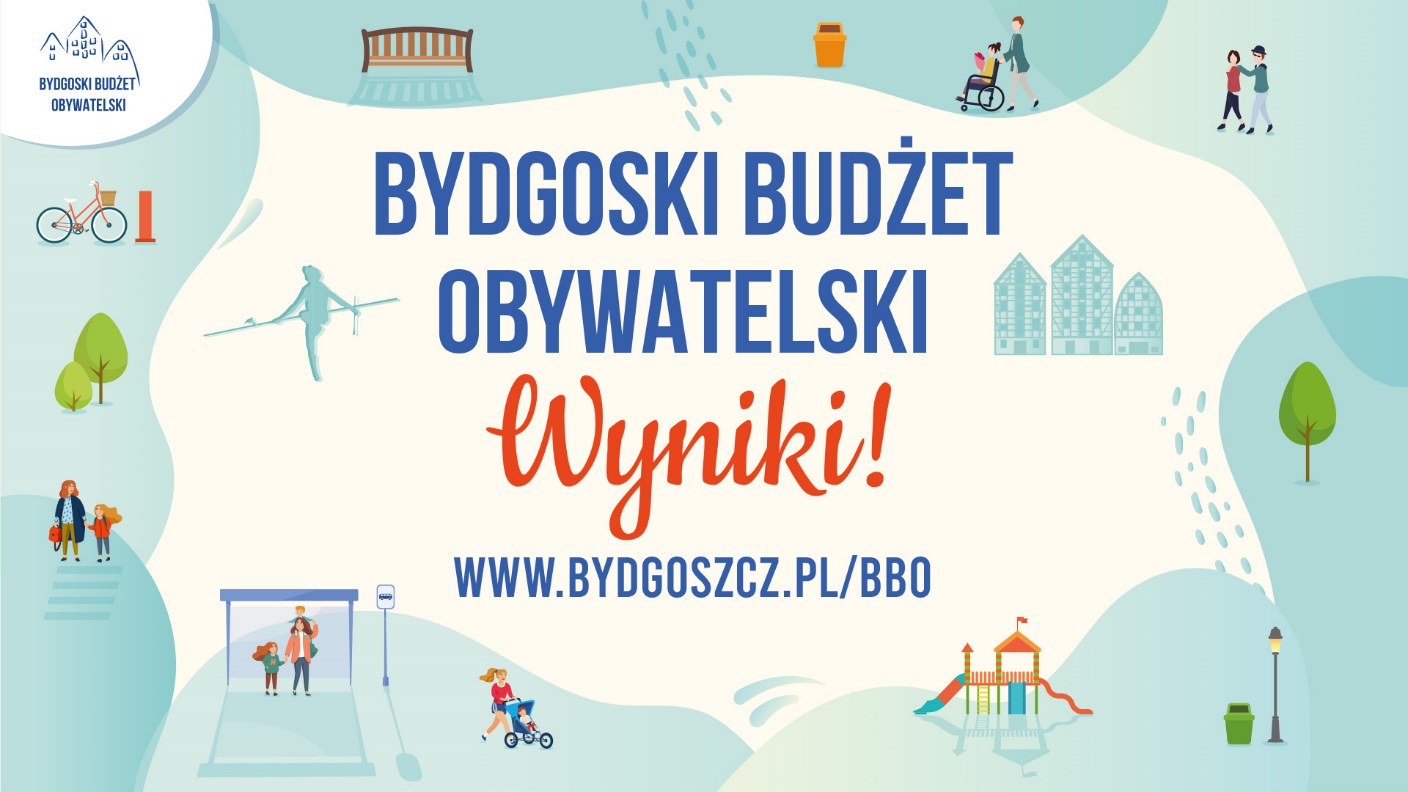 Zakup dla OSP Bydgoszcz-Fordon sprzętu pożarniczego

Rozbudowa placu zabaw pomiędzy ulicą Trybowskiego i Sybiraków - os. Eskulapa

Nowe chodniki i ścieżki rowerowe od Przylesia do Tatrzańskiego
(sprawdzenie realizacji za dostępne środki w uzgodnieniu z autorem projektu, Radą Osiedla i Urzędem Miasta)
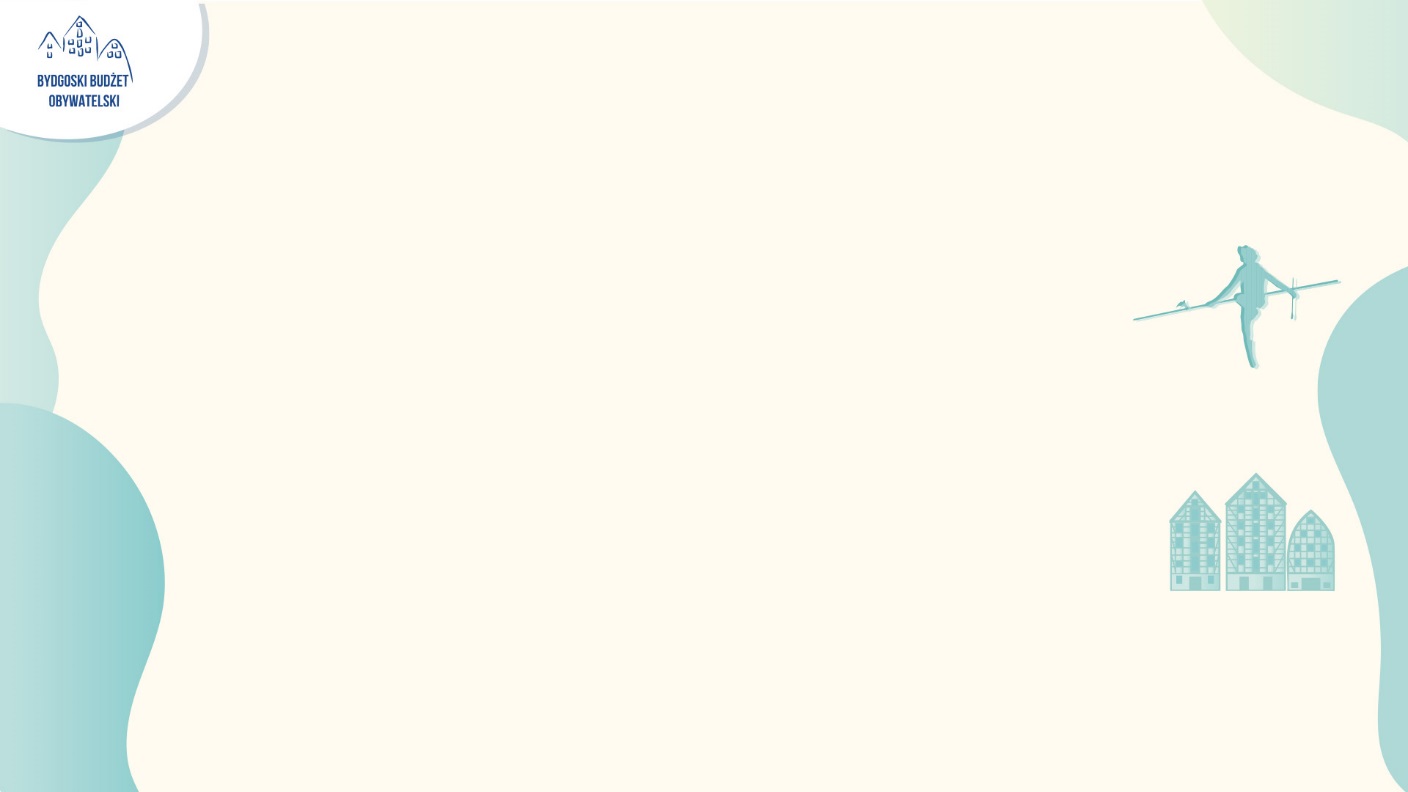 Osiedle Tatrzańskie
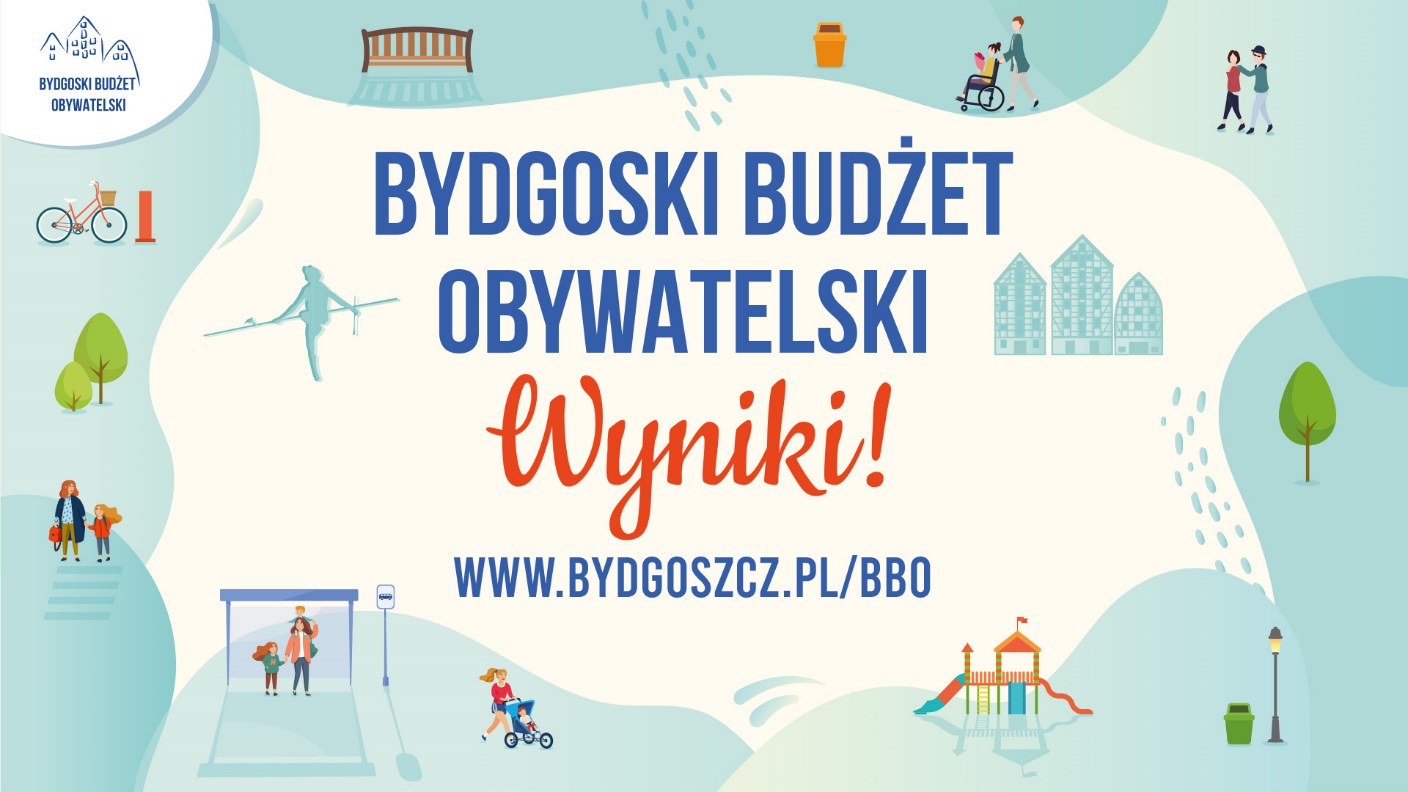 Remont ciągu pieszo - rowerowego wzdłuż ul. Pelplińskiej


Bezpieczny pieszy w drodze do szkoły np. wykonanie oświetlenia ulicznego i bezpiecznych przejść
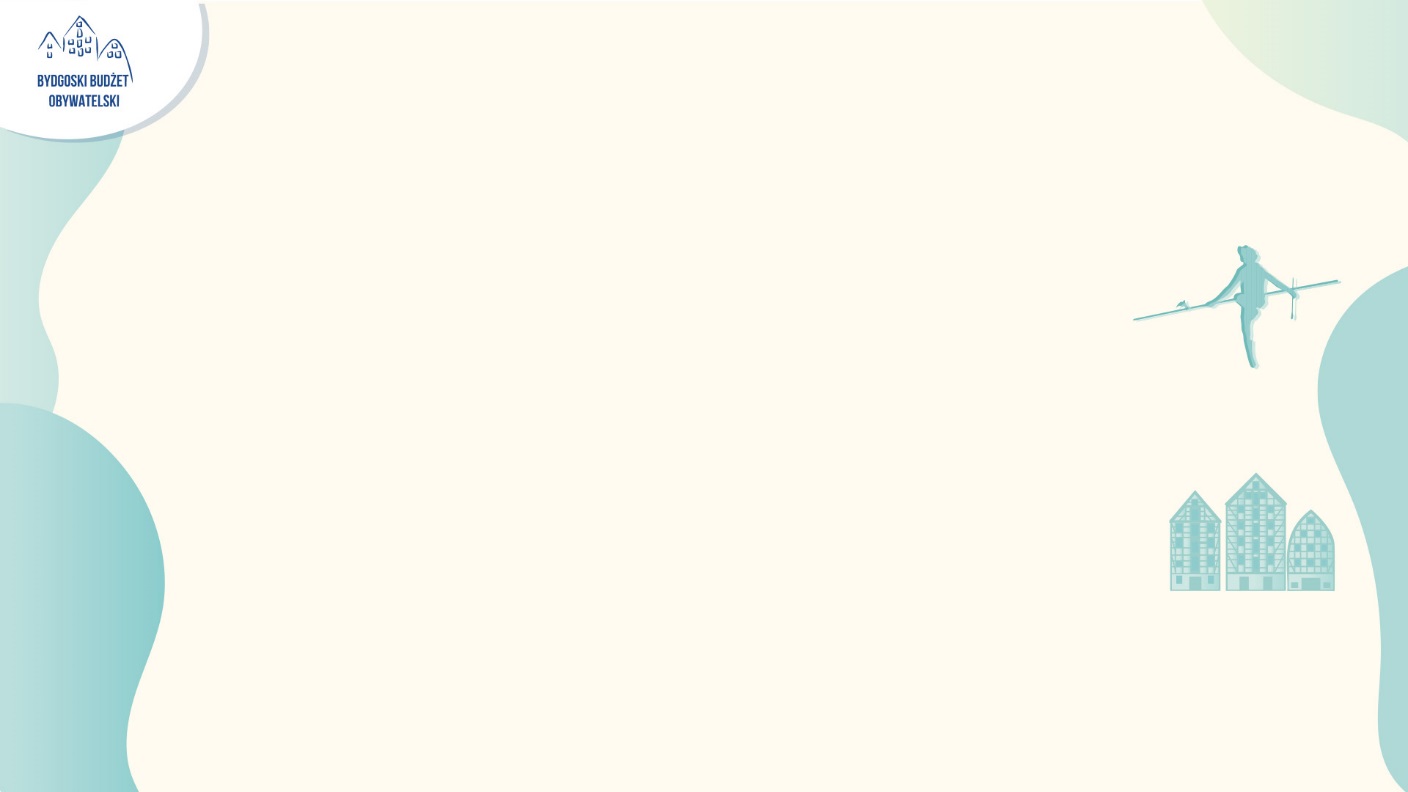 Osiedle Terenów Nadwiślańskich
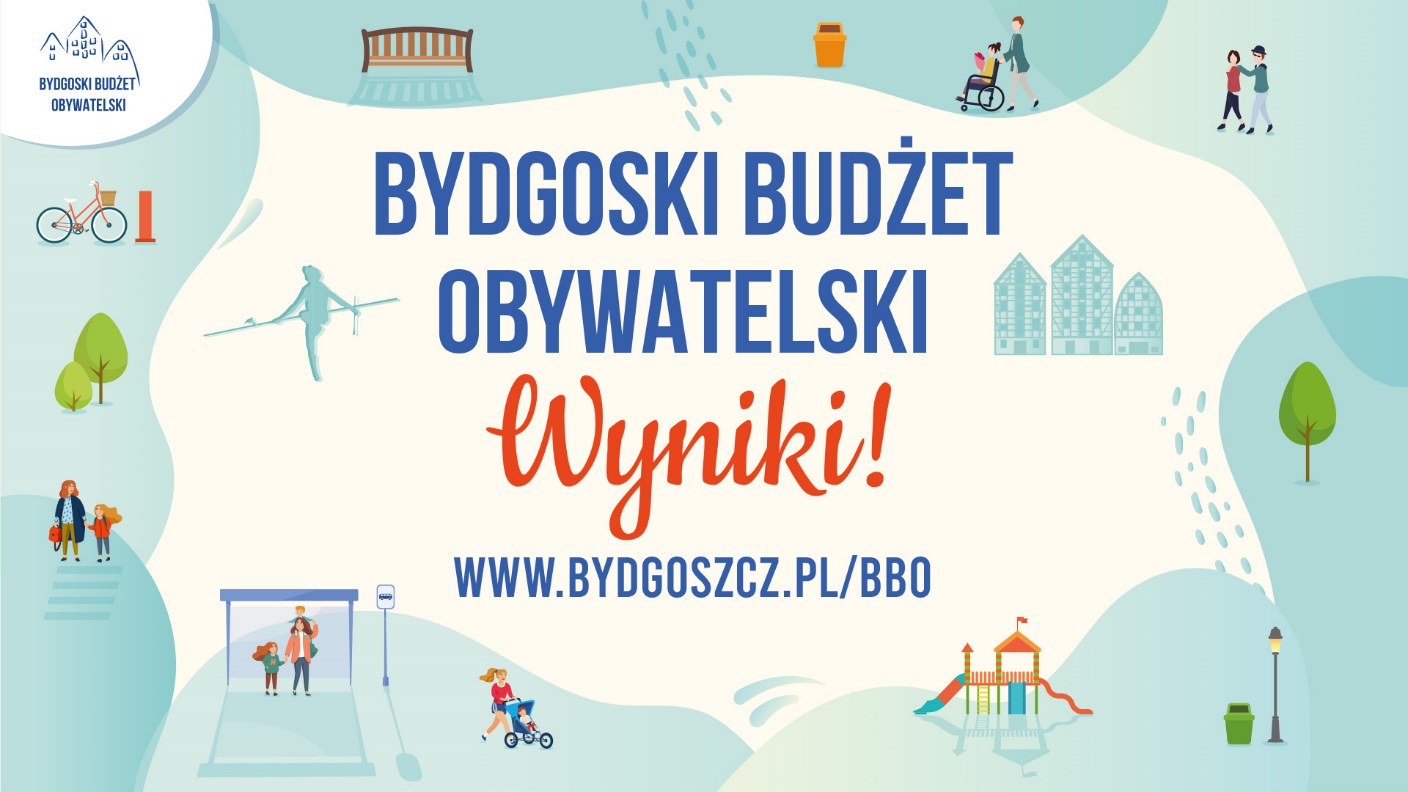 Budowa Ciągu Pieszo-Rowerowego na ul. Geodetów
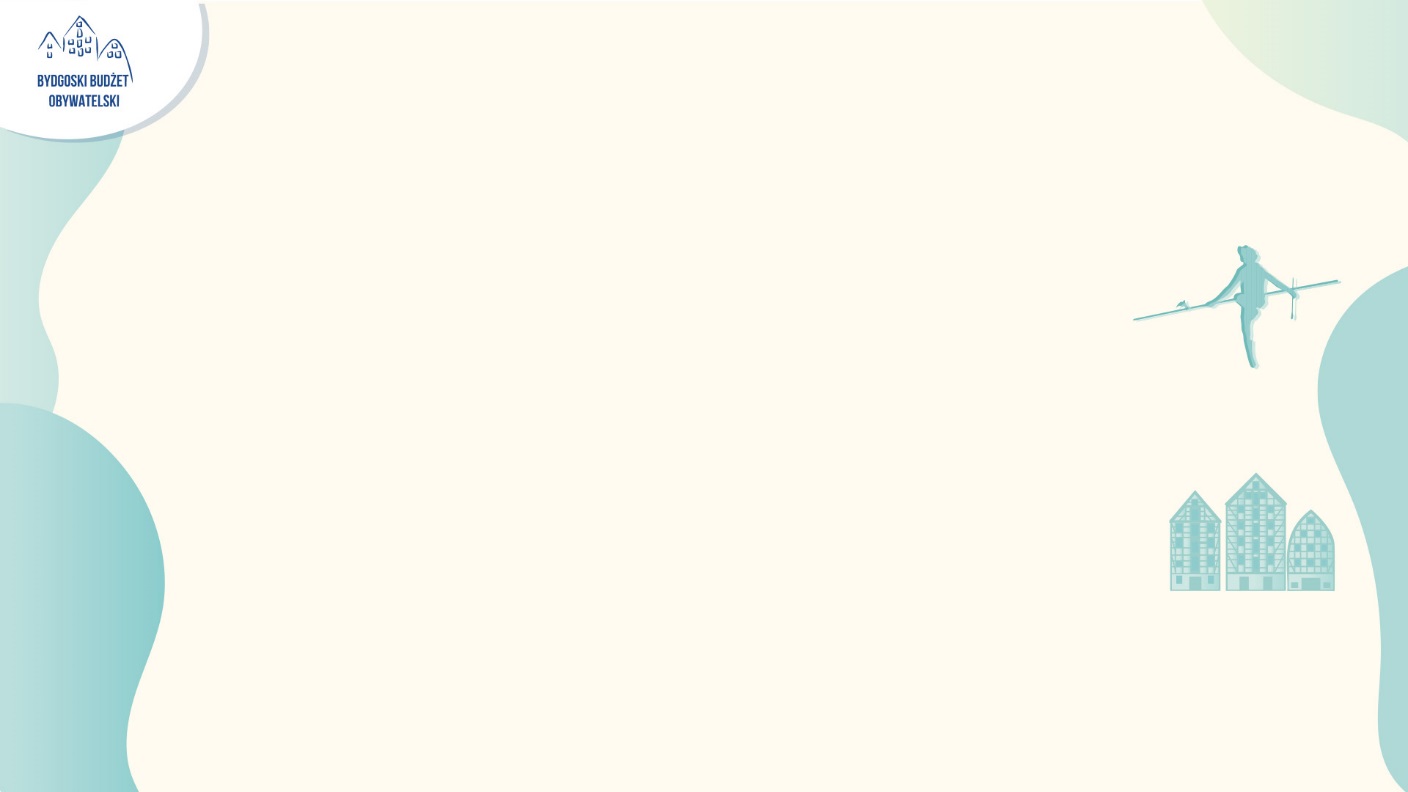 Stary Fordon
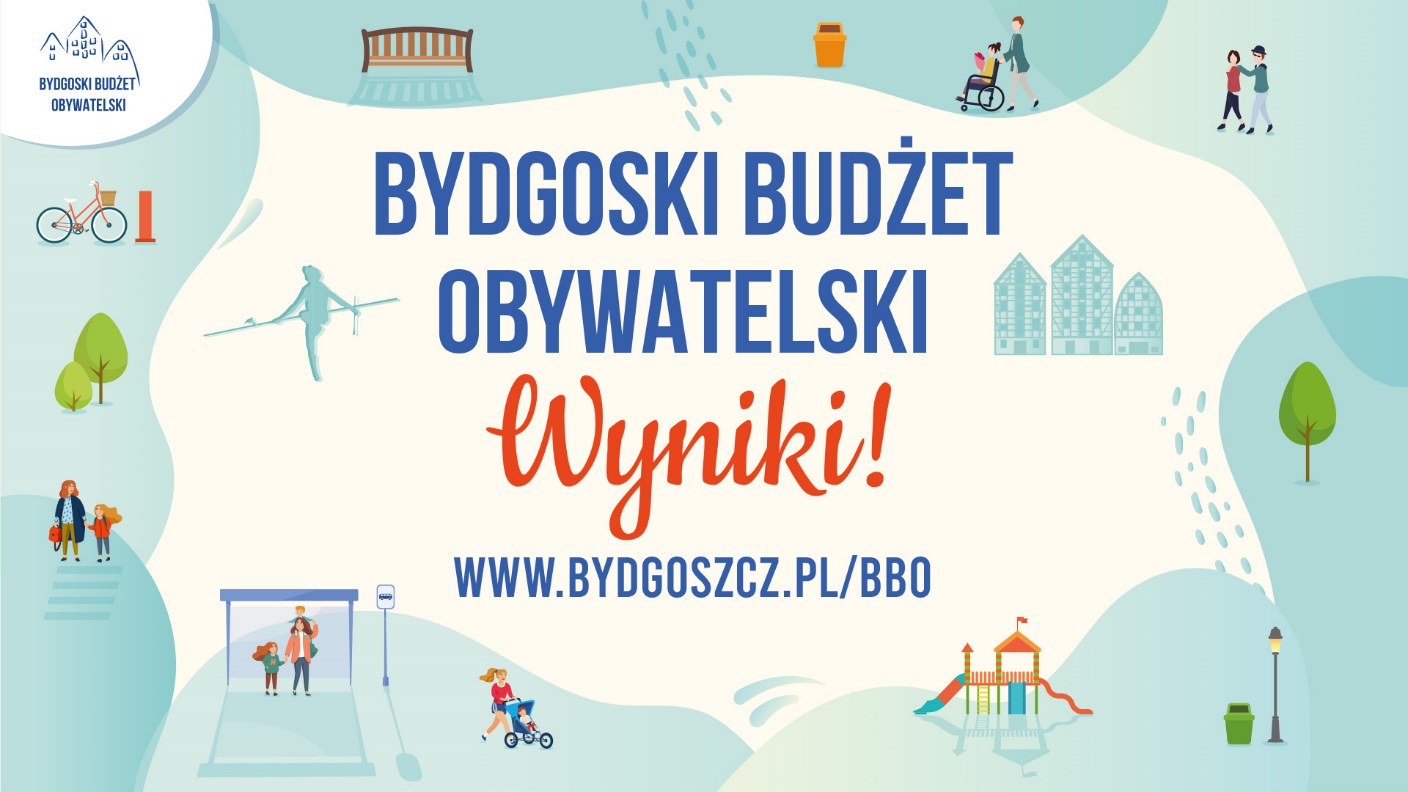 Rewitalizacja ulic - utwardzenie płytami ażurowymi, ulice: Korzeniowskiego, Góralska
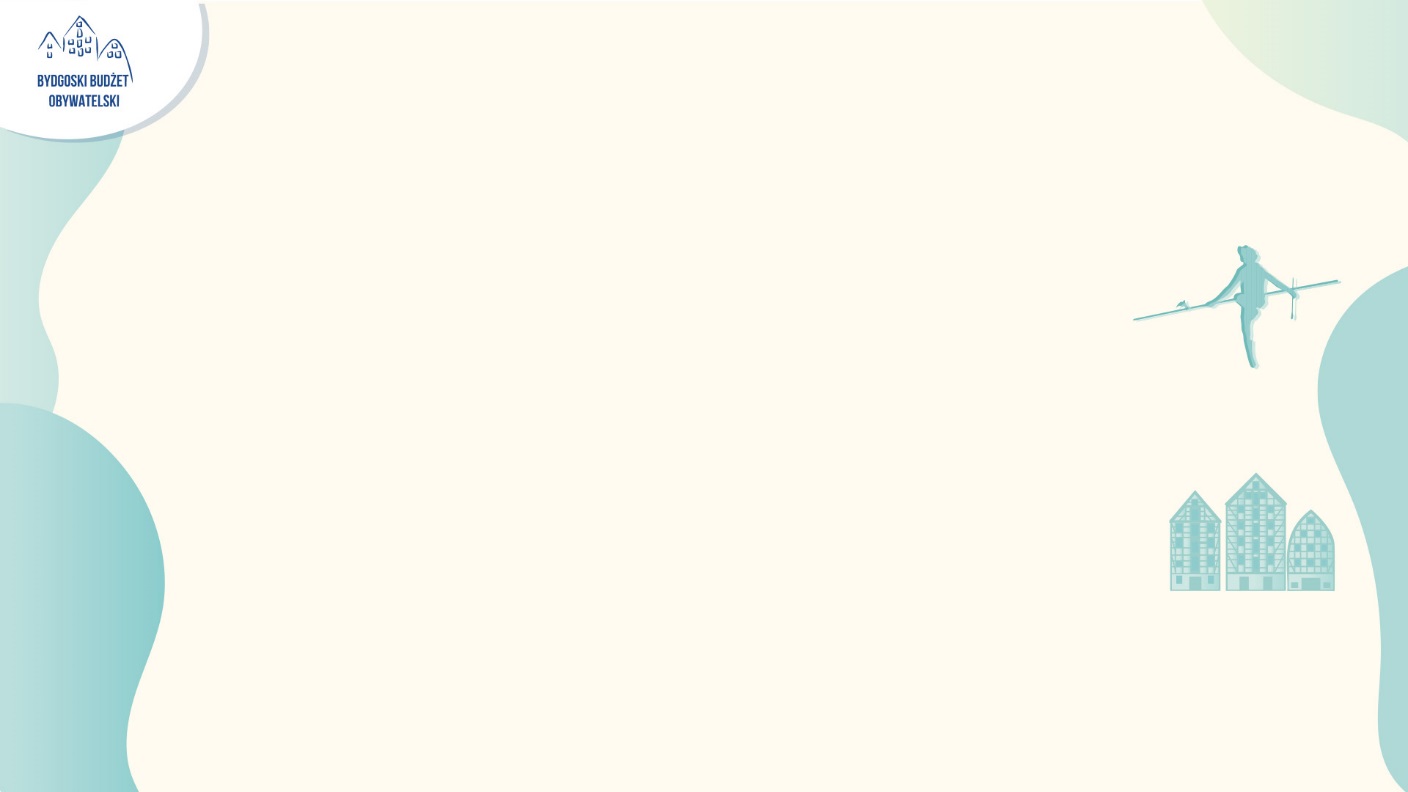 Błonie
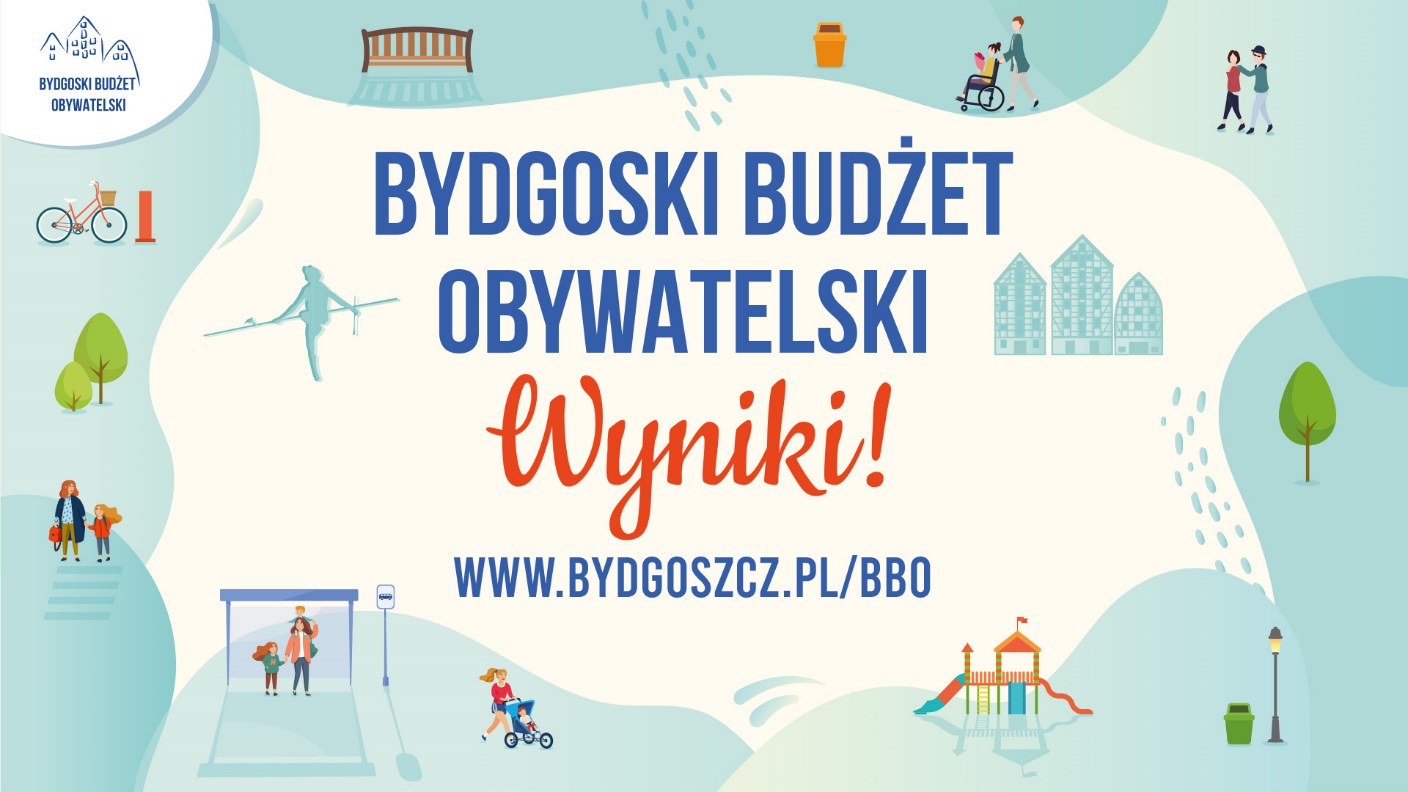 Rewitalizacja parku leśnego przy ul. Księdza Schulza


Budowa nowych miejsc parkingowych przy pętli autobusowej
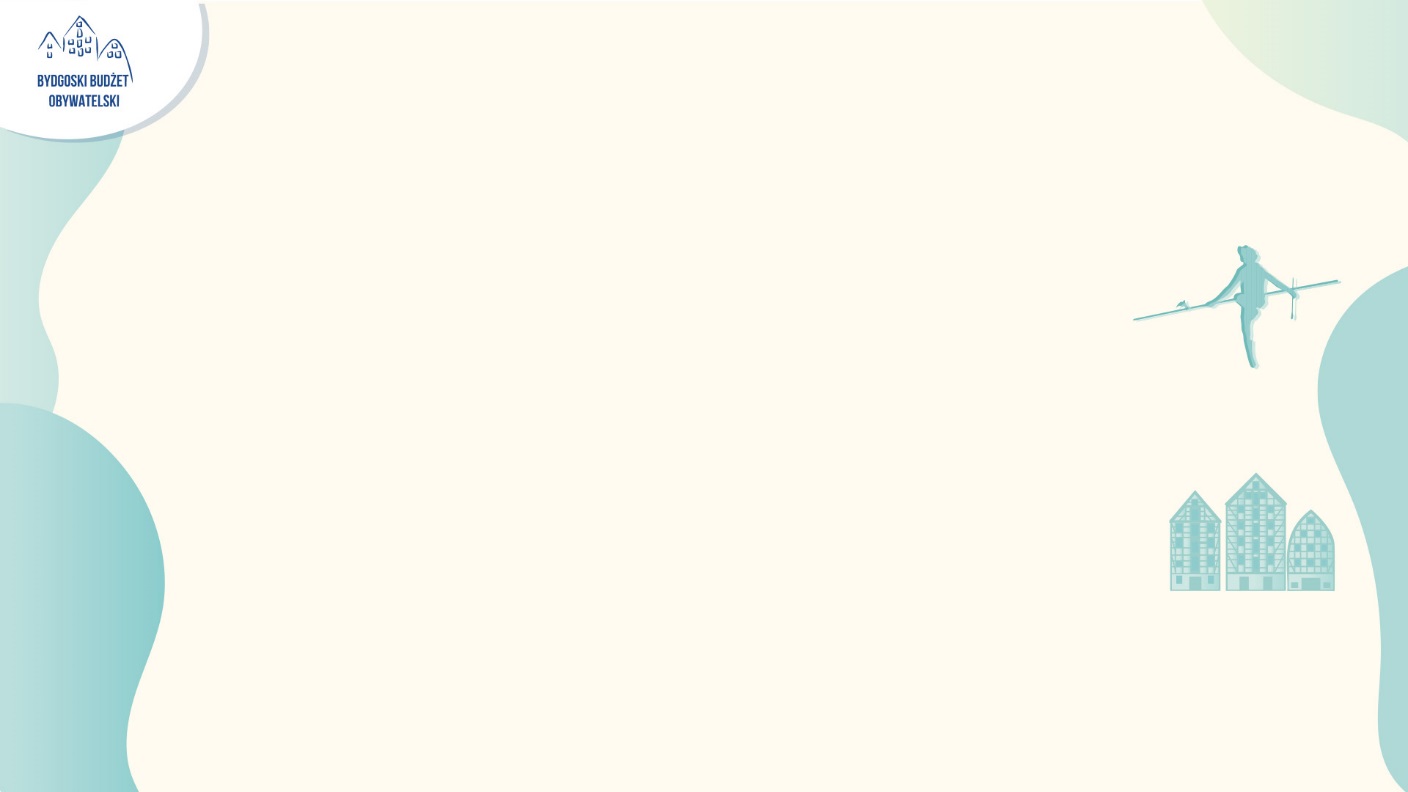 Górzyskowo
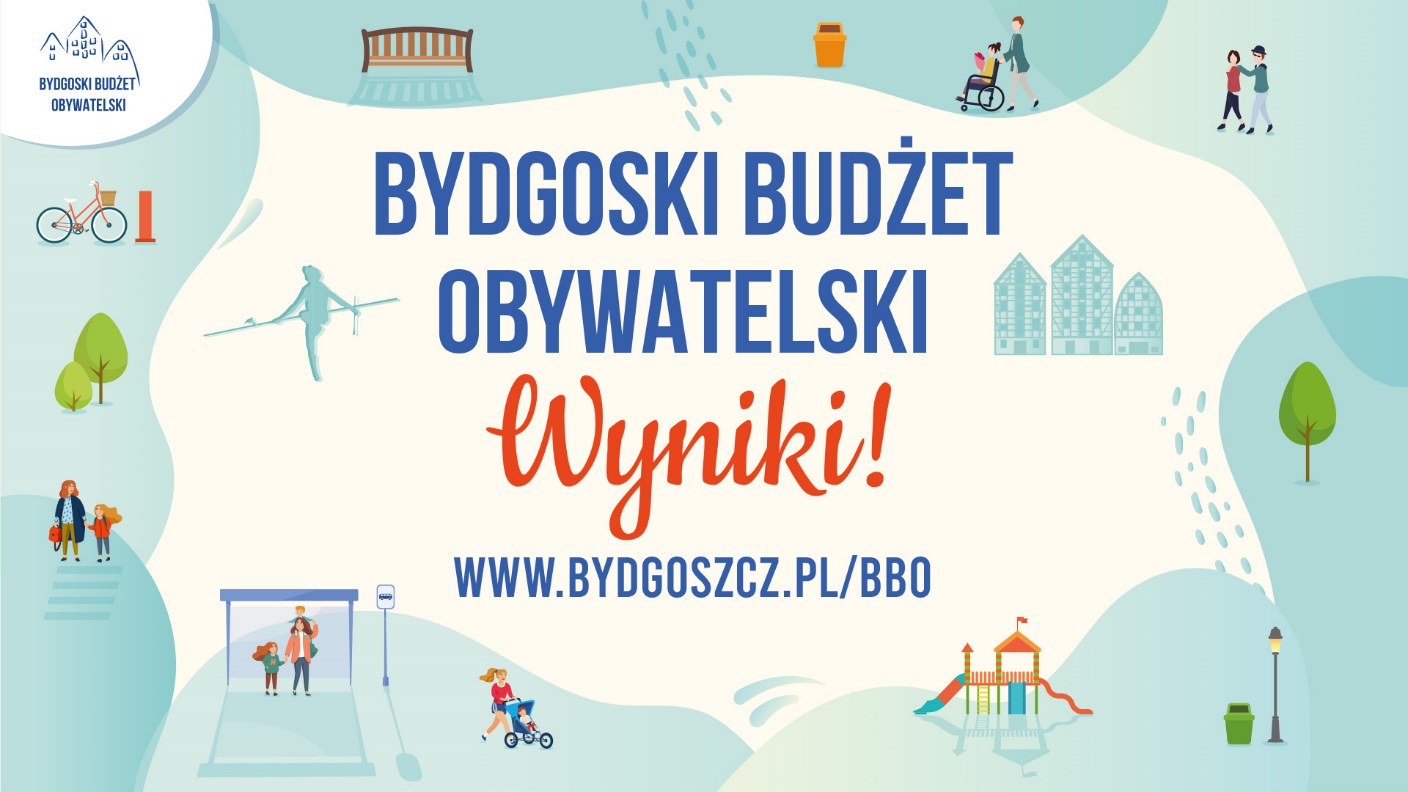 Budowa „Tęczowego” - integracyjnego placu zabaw przy Szkole Podstawowej nr 12 z Oddziałami Integracyjnymi przy ulicy Kcyńskiej 


Mini-boisko w parku przy ulicy Kossaka
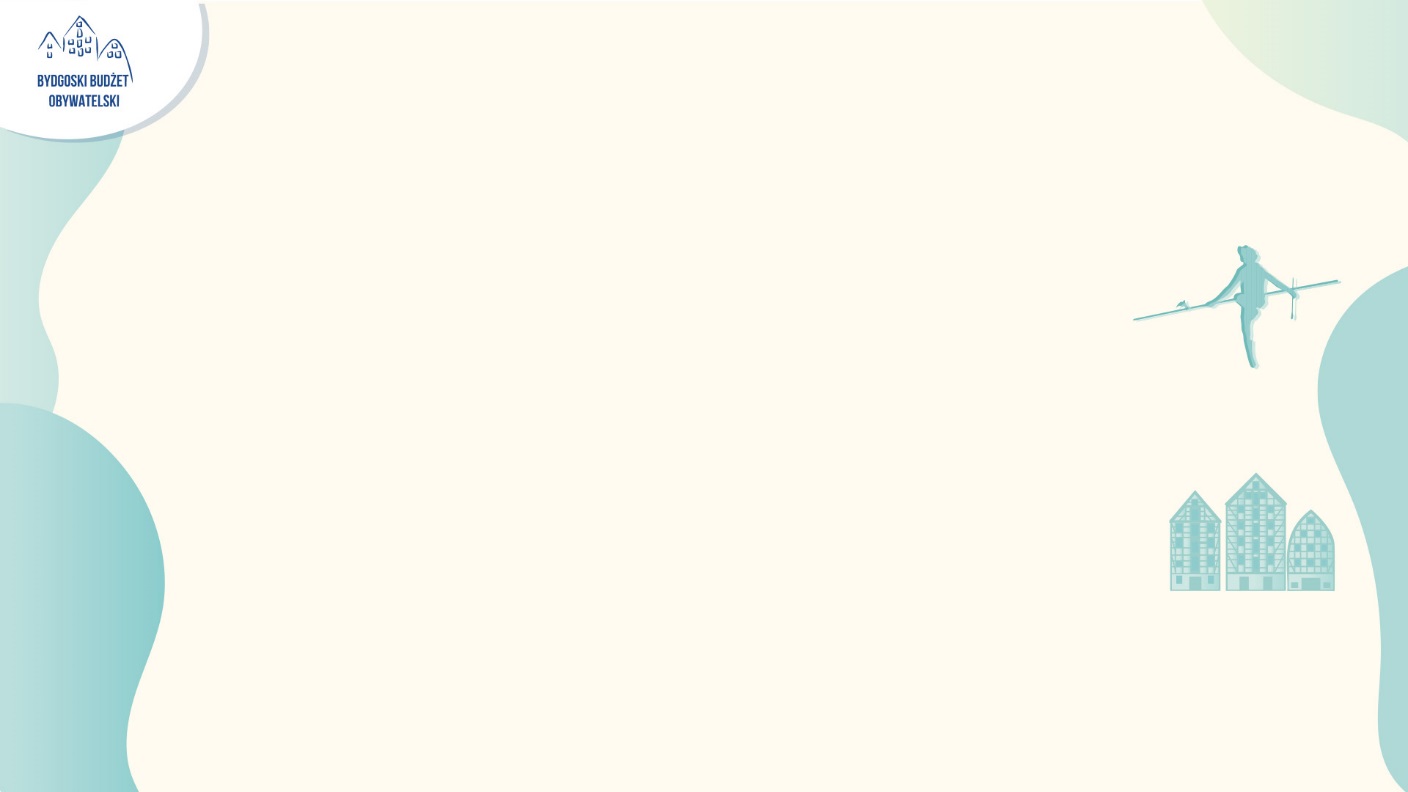 Szwederowo
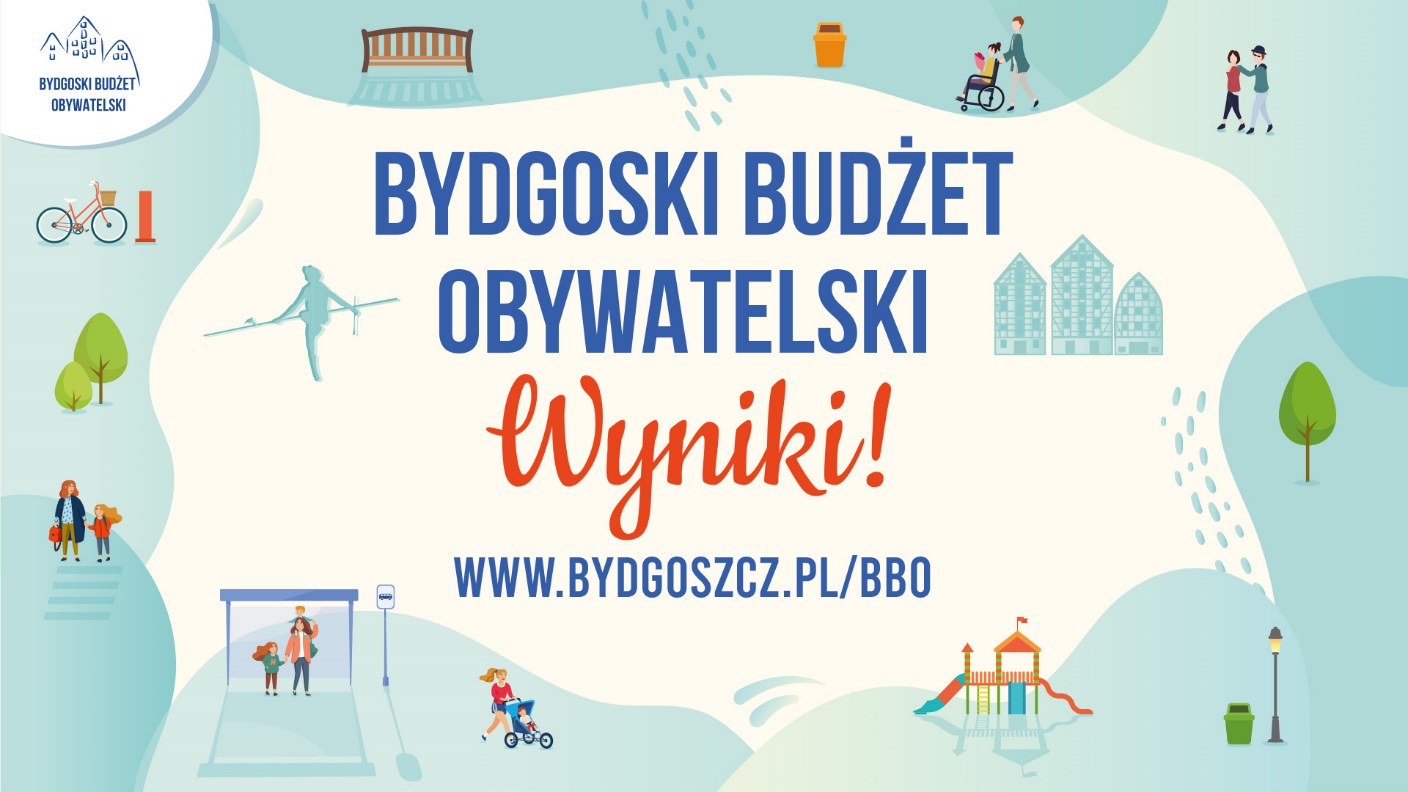 Modernizacja i rozbudowa placu zabaw przy MDK nr 2

Poprawa bezpieczeństwa na ul. Ugory poprzez wymianę oświetlenia ulicznego oraz utworzenie dodatkowego przejścia dla pieszych i doświetlenie istniejących przejść

Wybieg dla psów na skwerze Alojzego Bukolta 
(sprawdzenie realizacji za dostępne środki w uzgodnieniu z autorem projektu, Radą Osiedla i Urzędem Miasta)
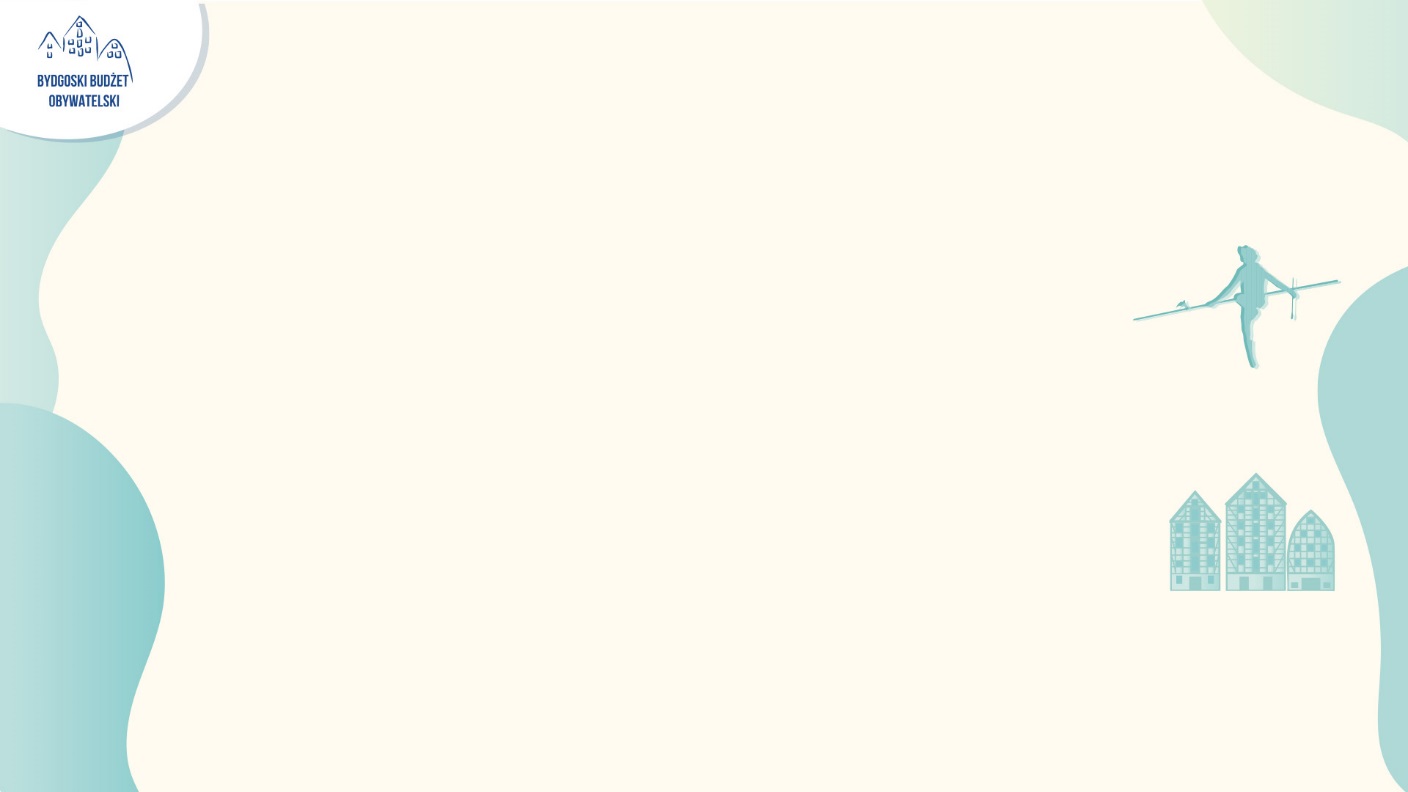 Bocianowo-Śródmieście-Stare Miasto
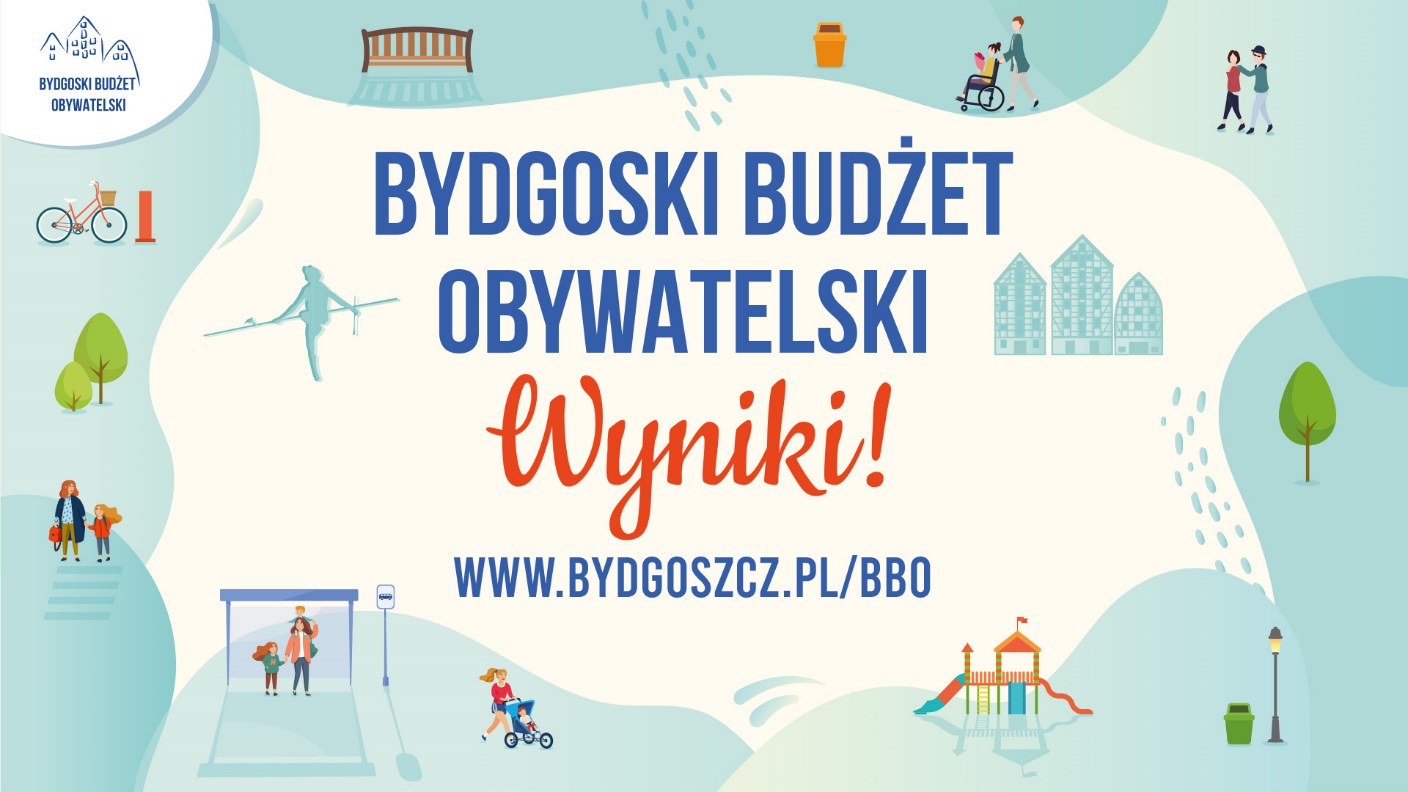 Modernizacja elementów kanalizacji i remont jezdni na ulicach Śródmieścia

Park Jagiełły - rewitalizacja do kwoty

„Zieleń dla ulicy Augusta Cieszkowskiego”
(sprawdzenie realizacji za dostępne środki w uzgodnieniu z autorem projektu, Radą Osiedla i Urzędem Miasta)
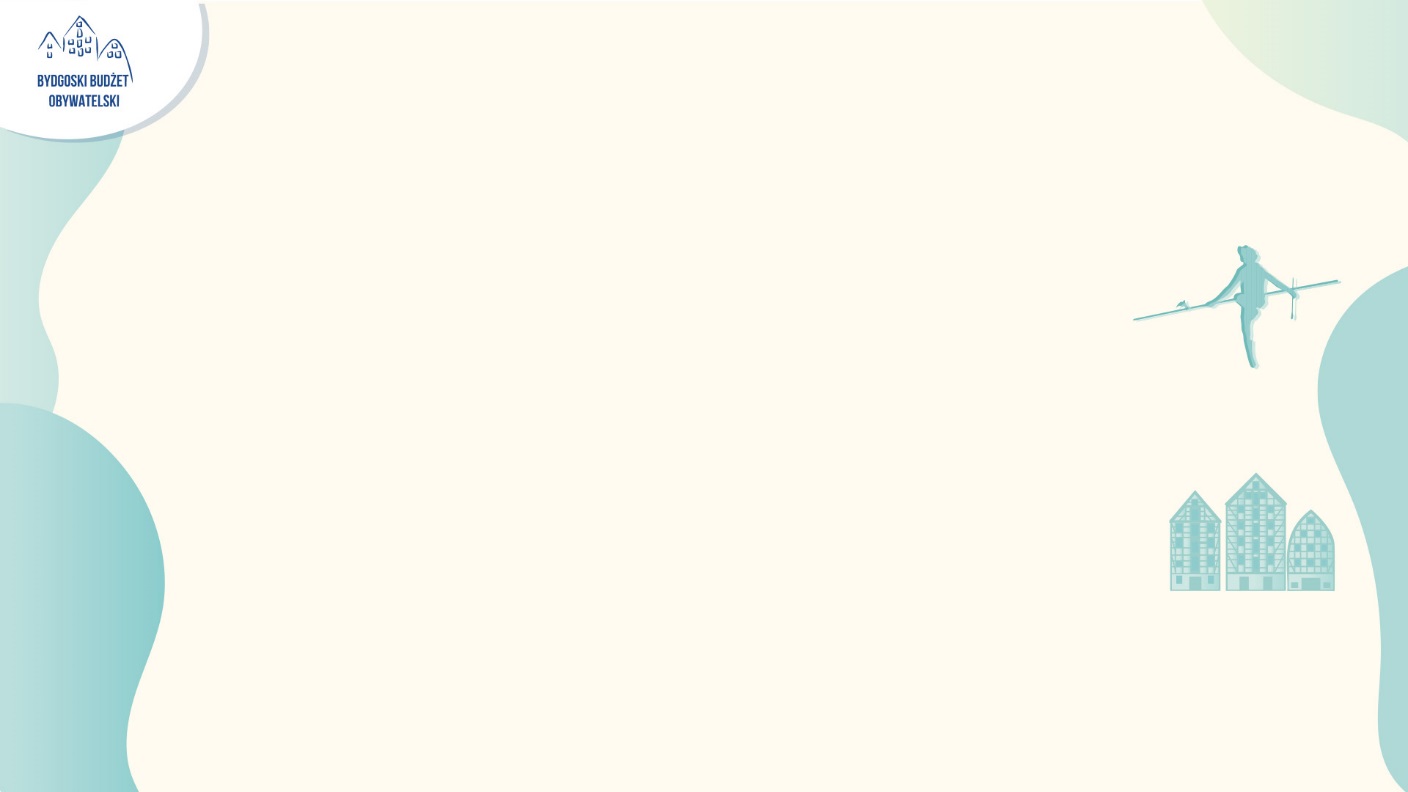 Jachcice
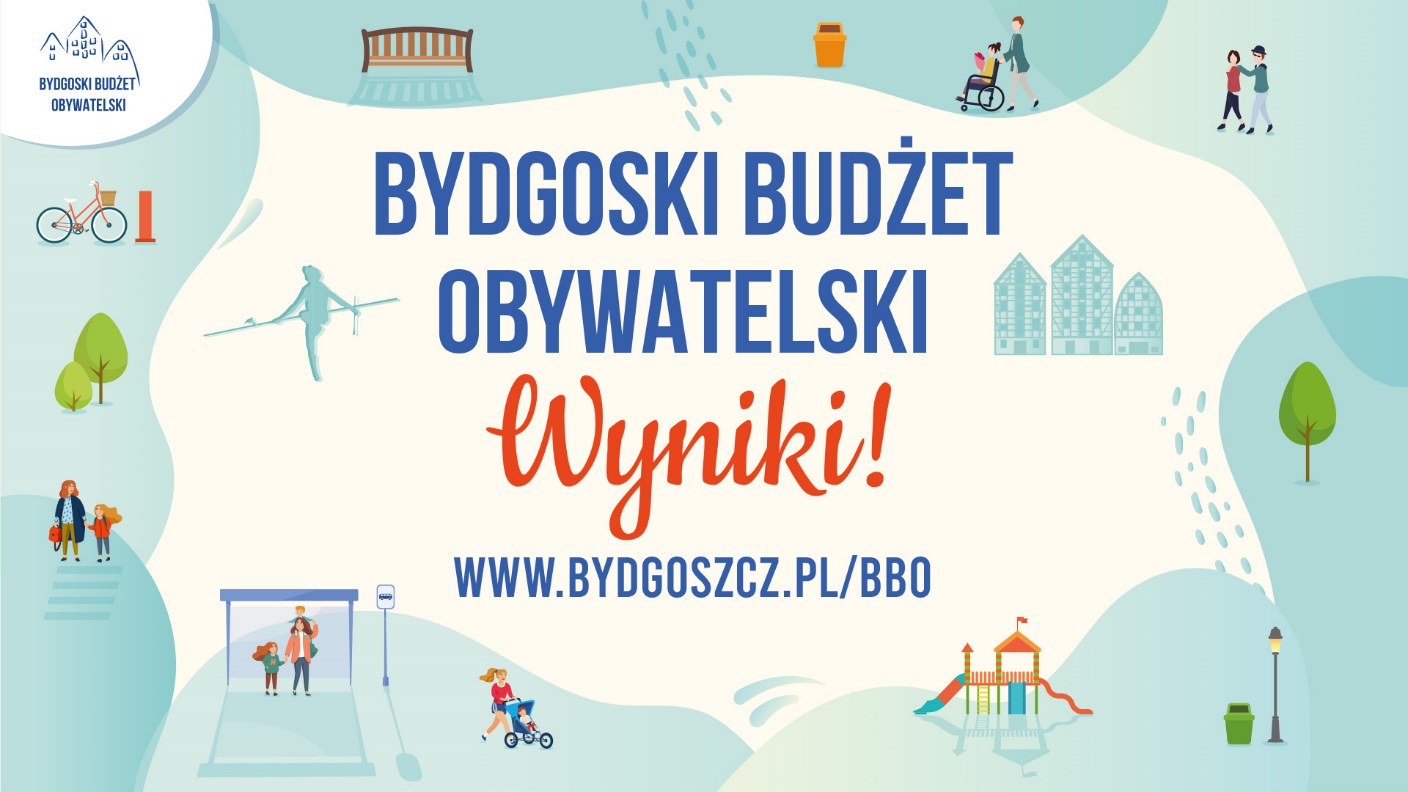 Osiedlowy plac zabaw przy przedszkolu nr 58
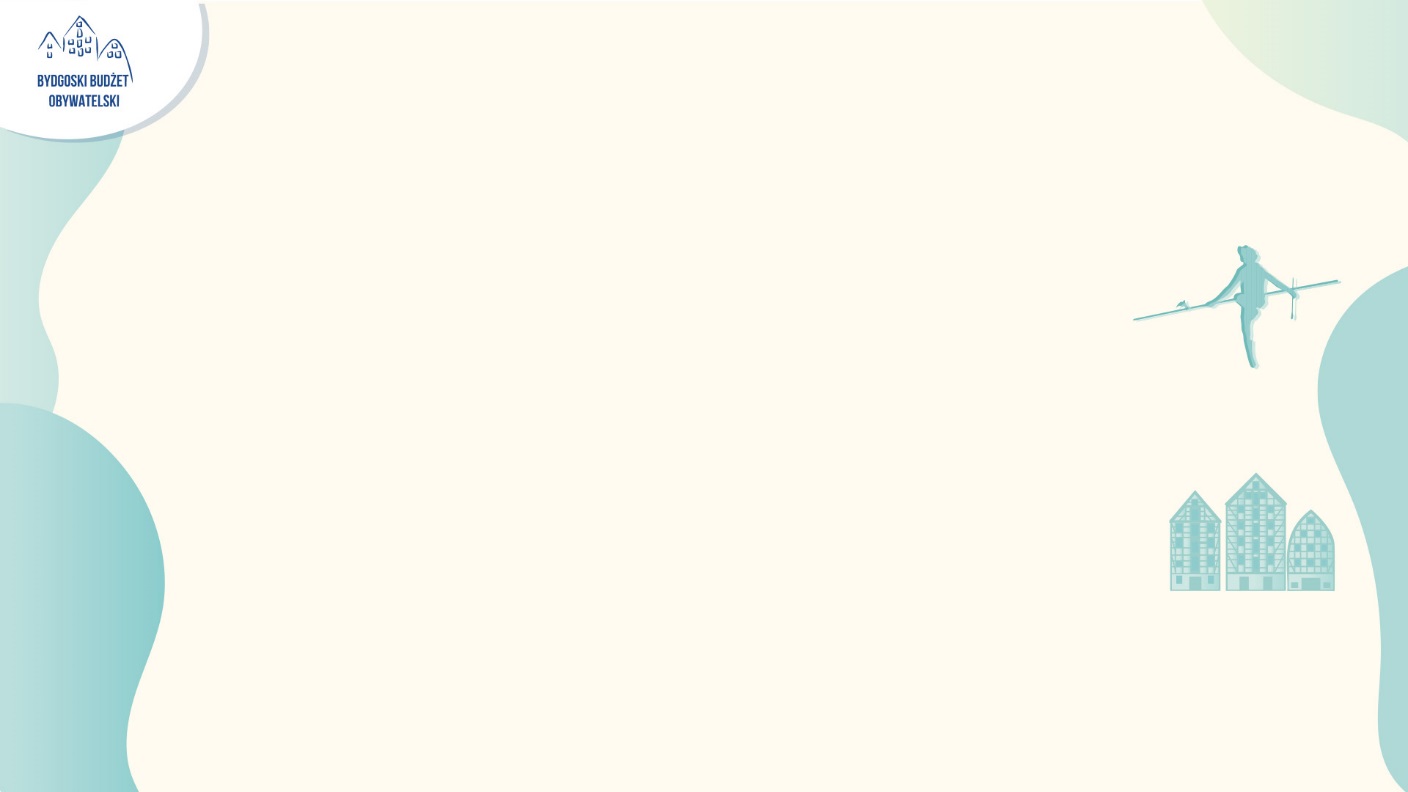 Glinki-Rupienica
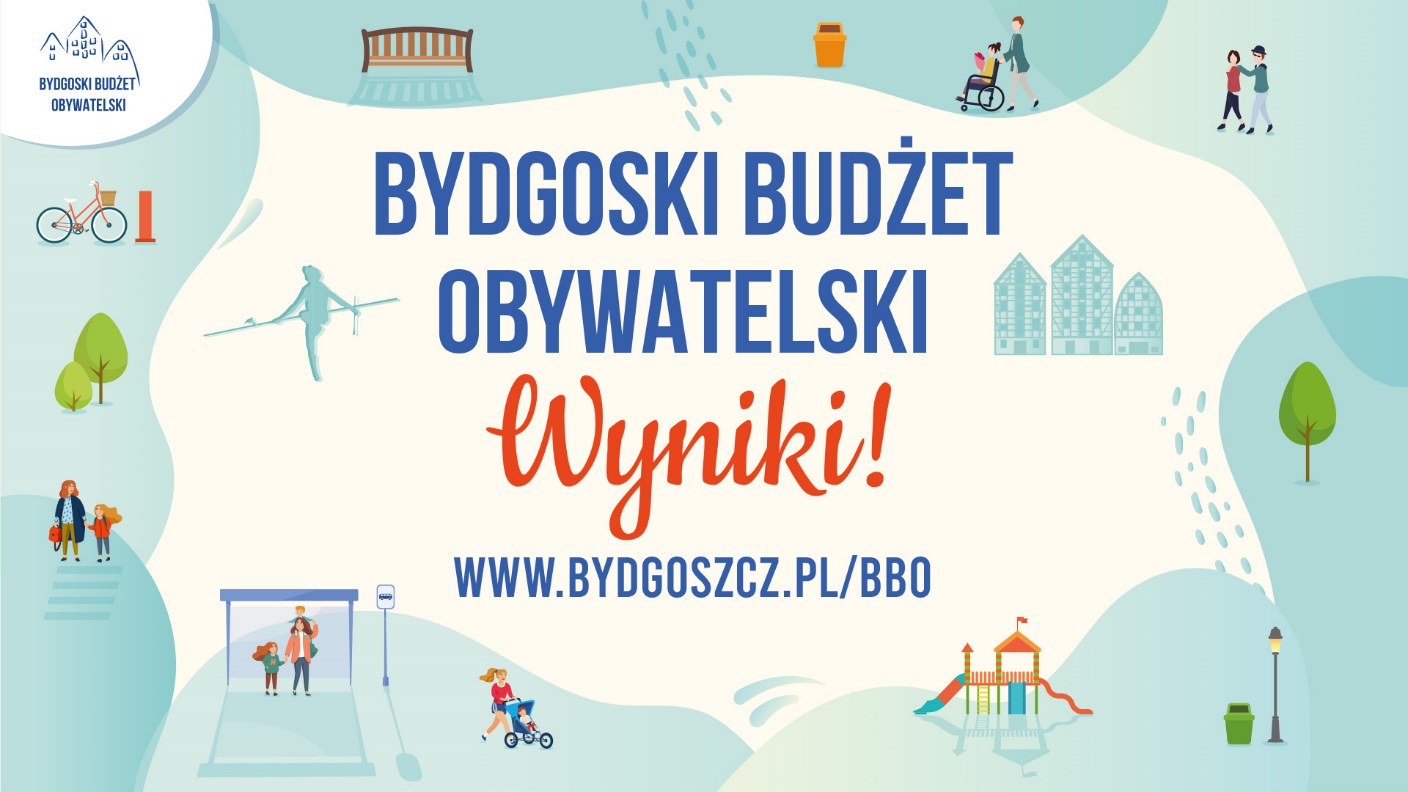 Modernizacja elementów kanalizacji i remont jezdni na osiedlu Glinki-Rupienica


Zaprojektowanie i wykonanie toru sprawnościowego OCR
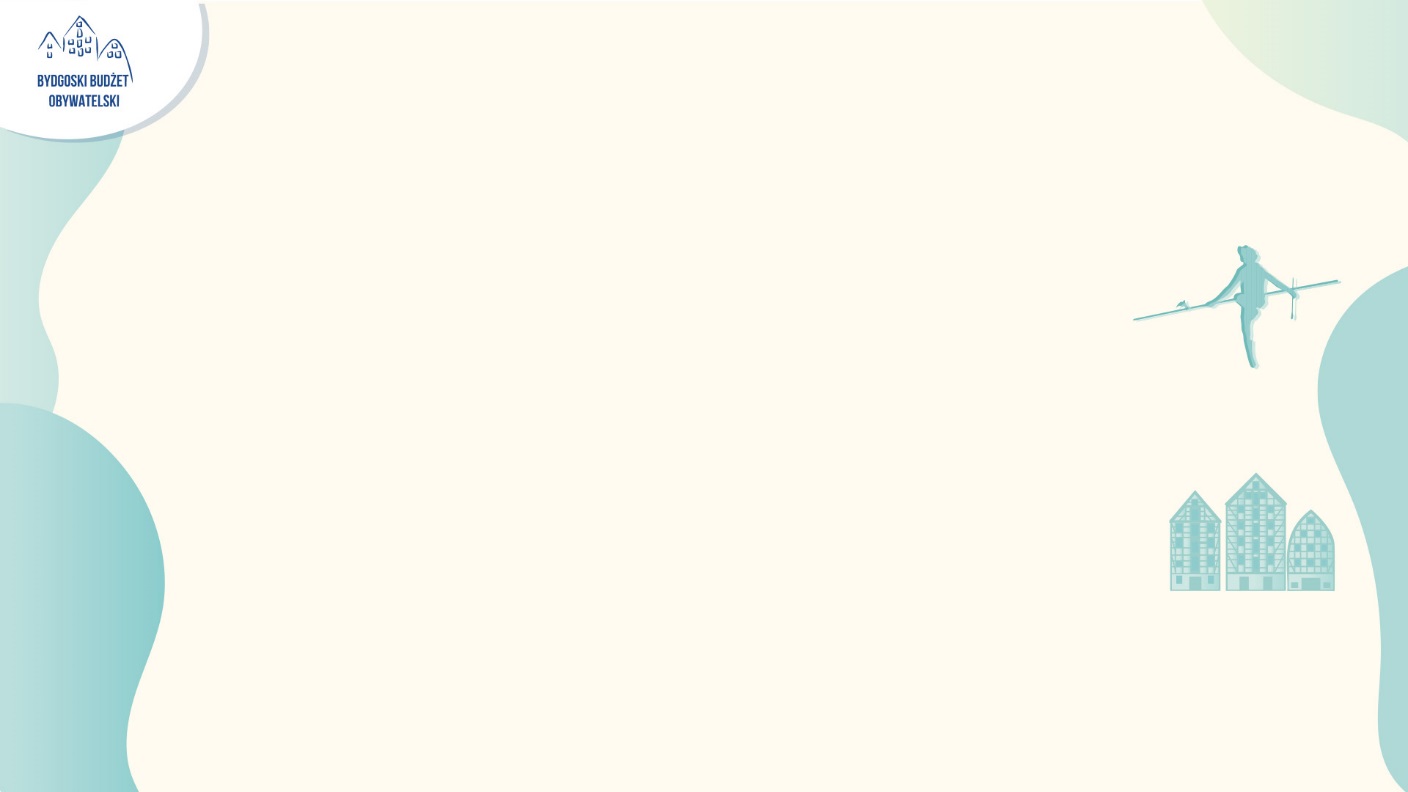 Wzgórze Wolności
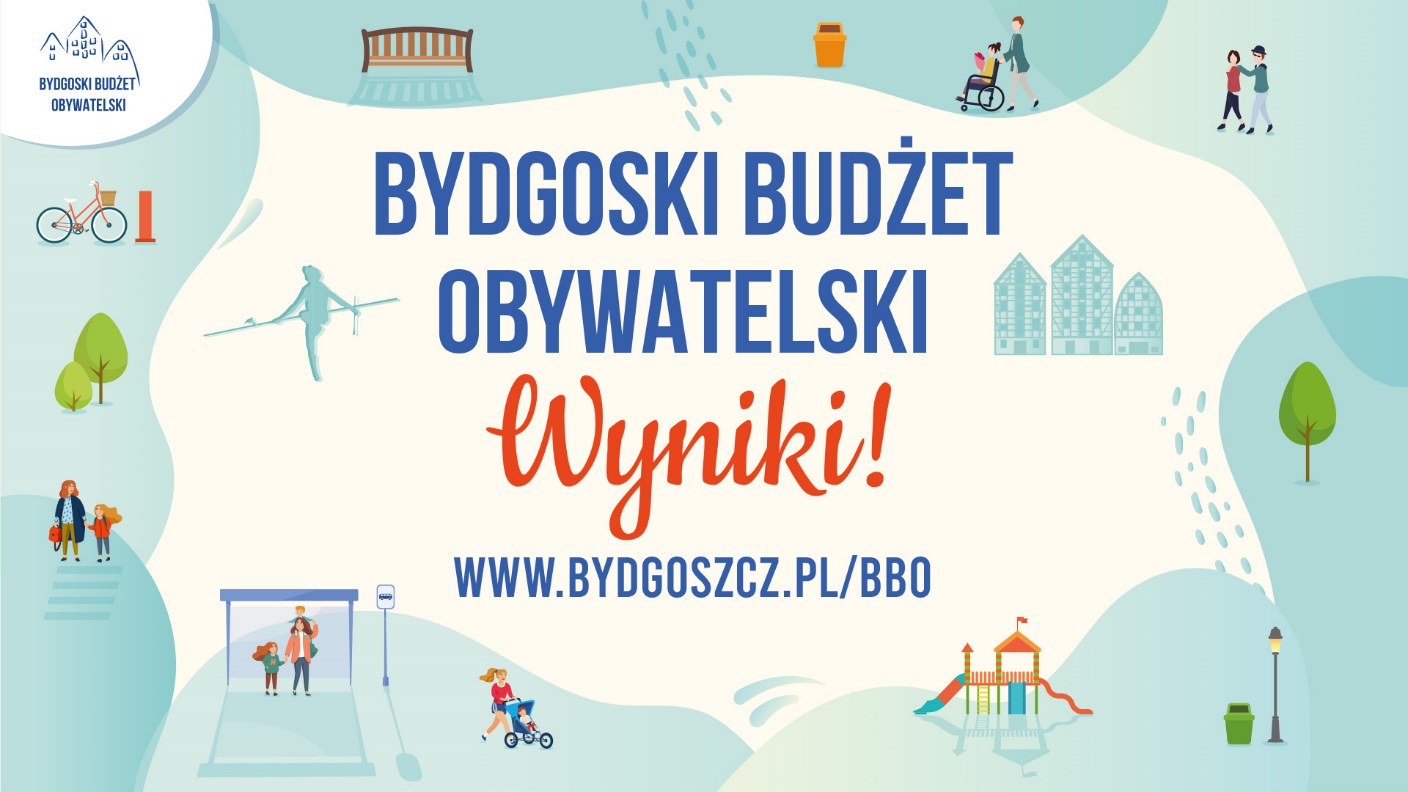 Bezpieczne i jasne przejście między ulicami Karpacką i Beskidzką, przyjazna droga do szkoły


Remont schodów przy cmentarzu Bohaterów Bydgoszczy
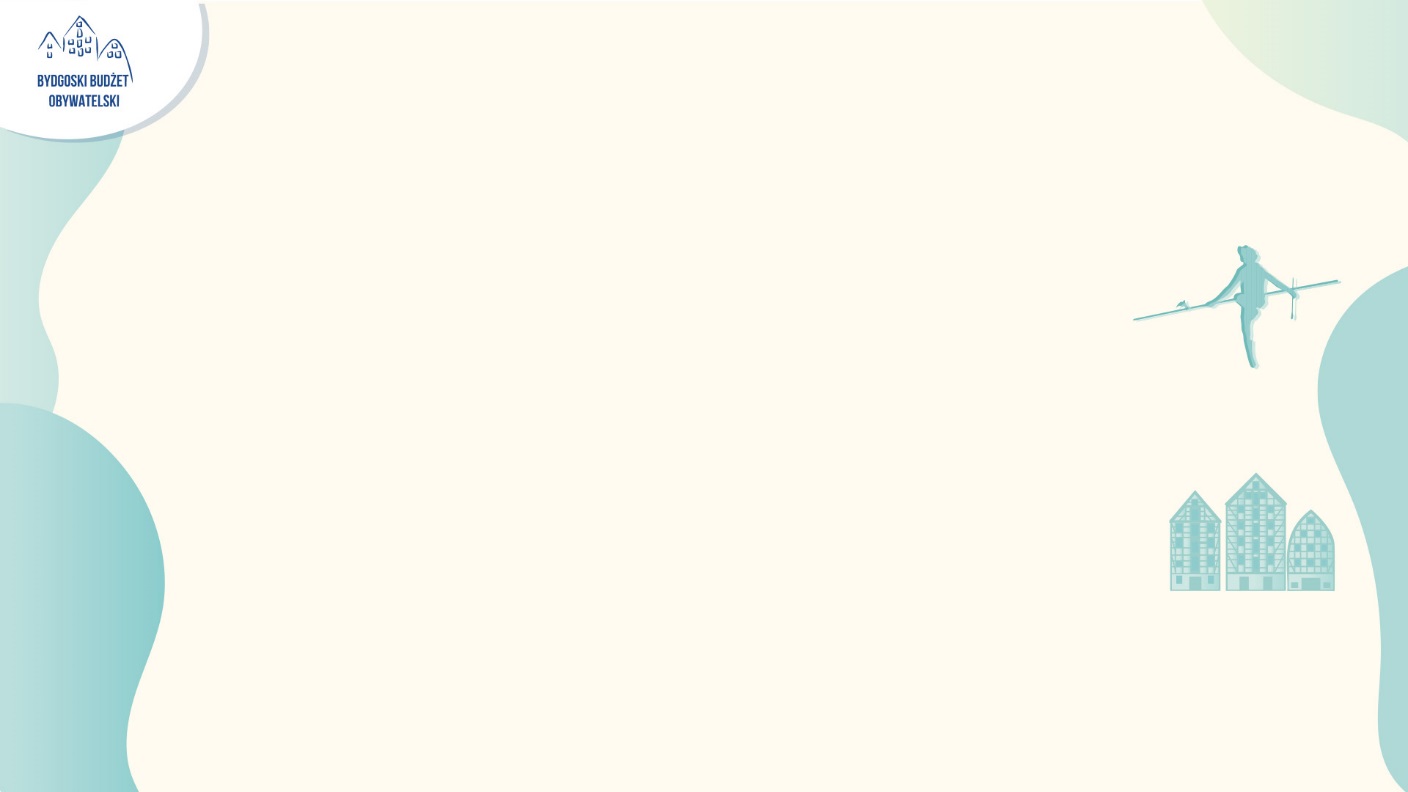 Kapuściska
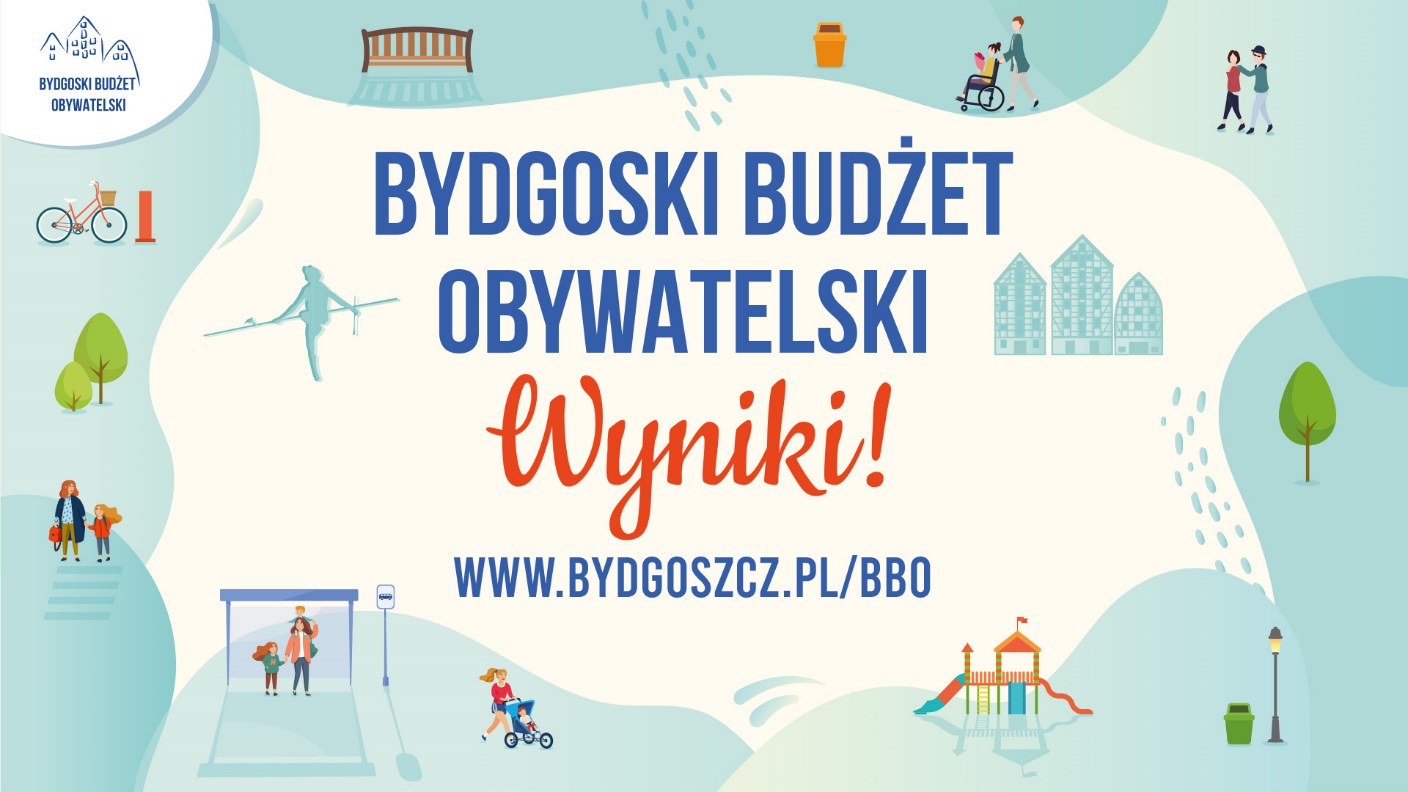 Modernizacja boiska MDK 1 przy ul. Baczyńskiego 

Strefa relaksu dla młodego i starszego międzypokoleniowa strefa spotkań przy sportowej części. SP28, ul. K.K. Baczyńskiego 1

Nowa nawierzchnia alei przy ul. Noakowskiego
(sprawdzenie realizacji za dostępne środki w uzgodnieniu z autorem projektu, Radą Osiedla i Urzędem Miasta)
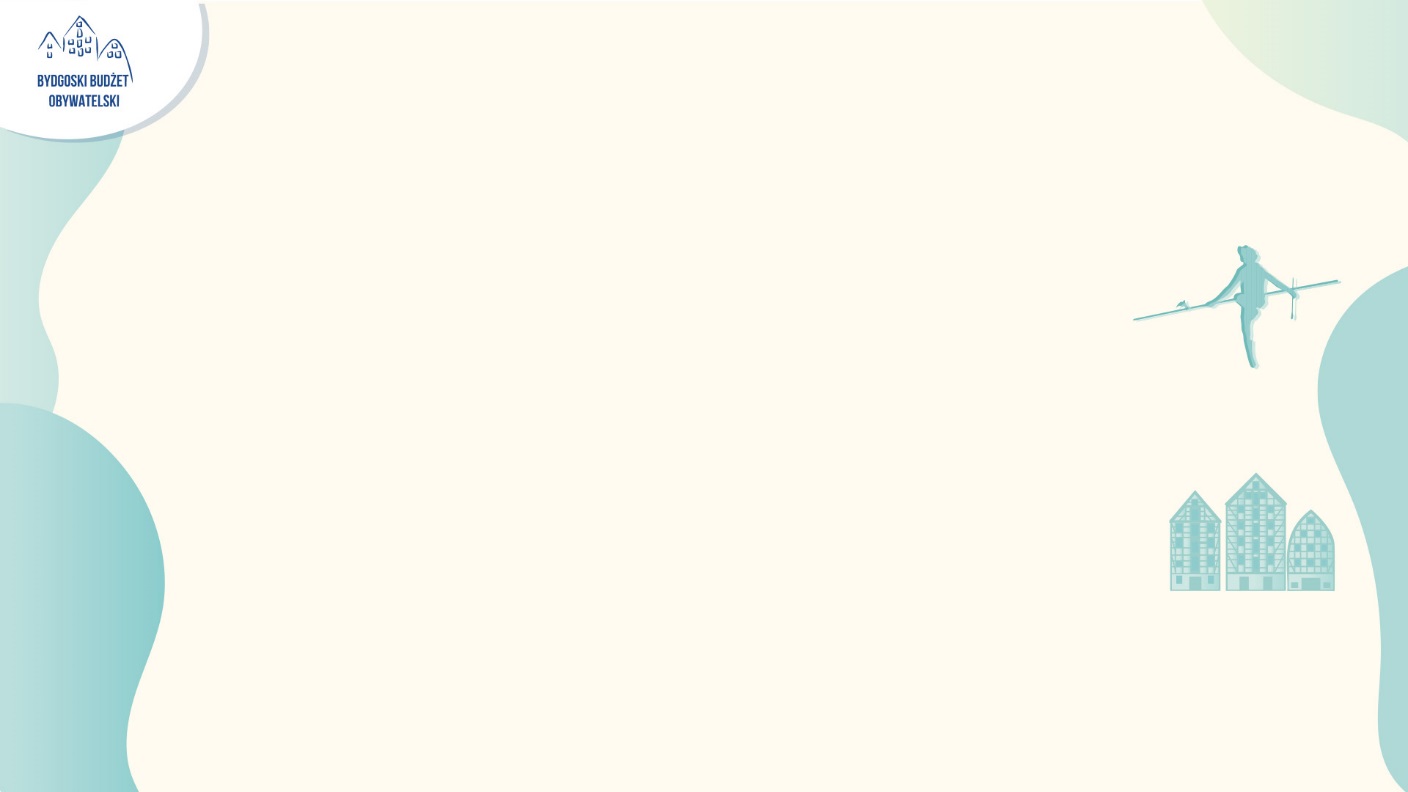 Łęgnowo
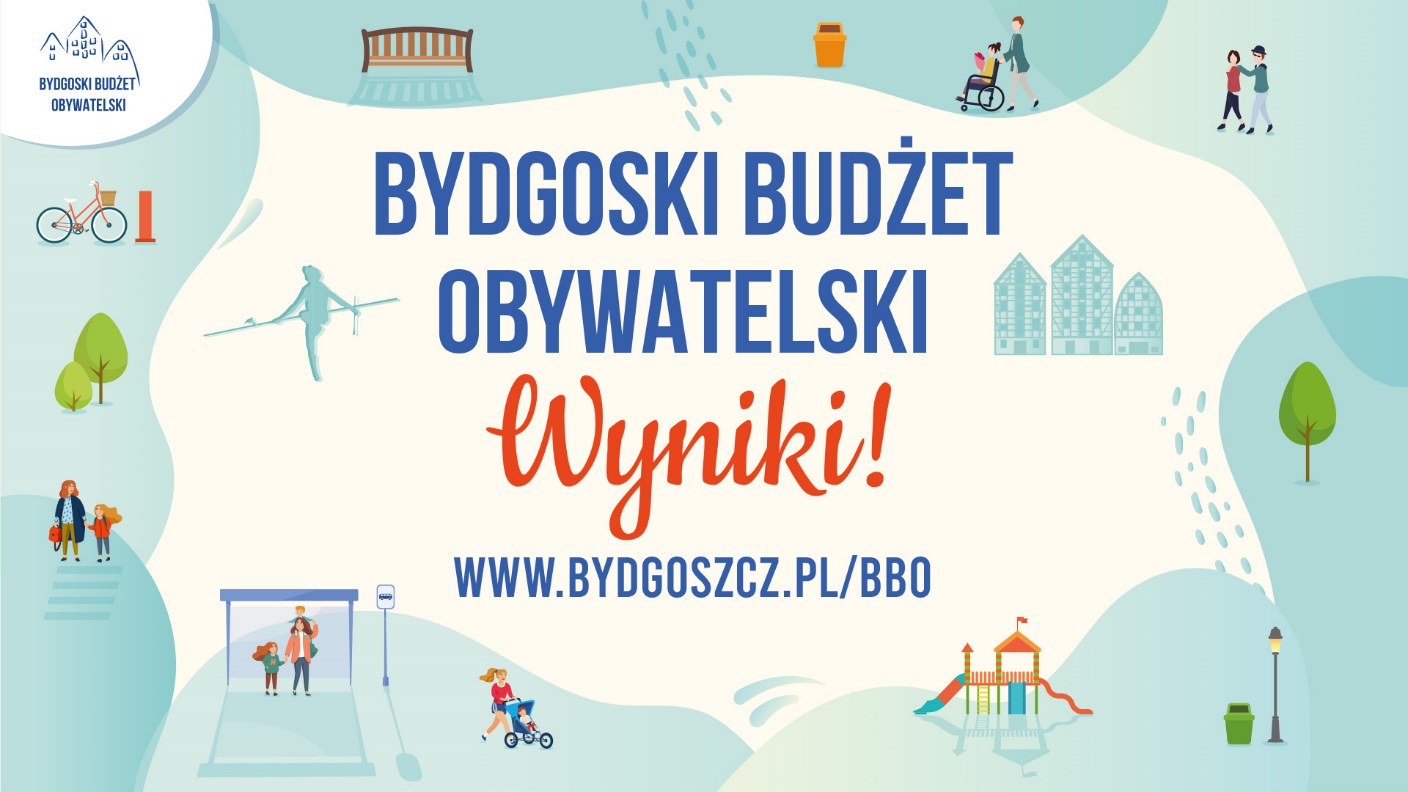 Utwardzenie odcinka nawierzchnią ażurową ul. Okólnej
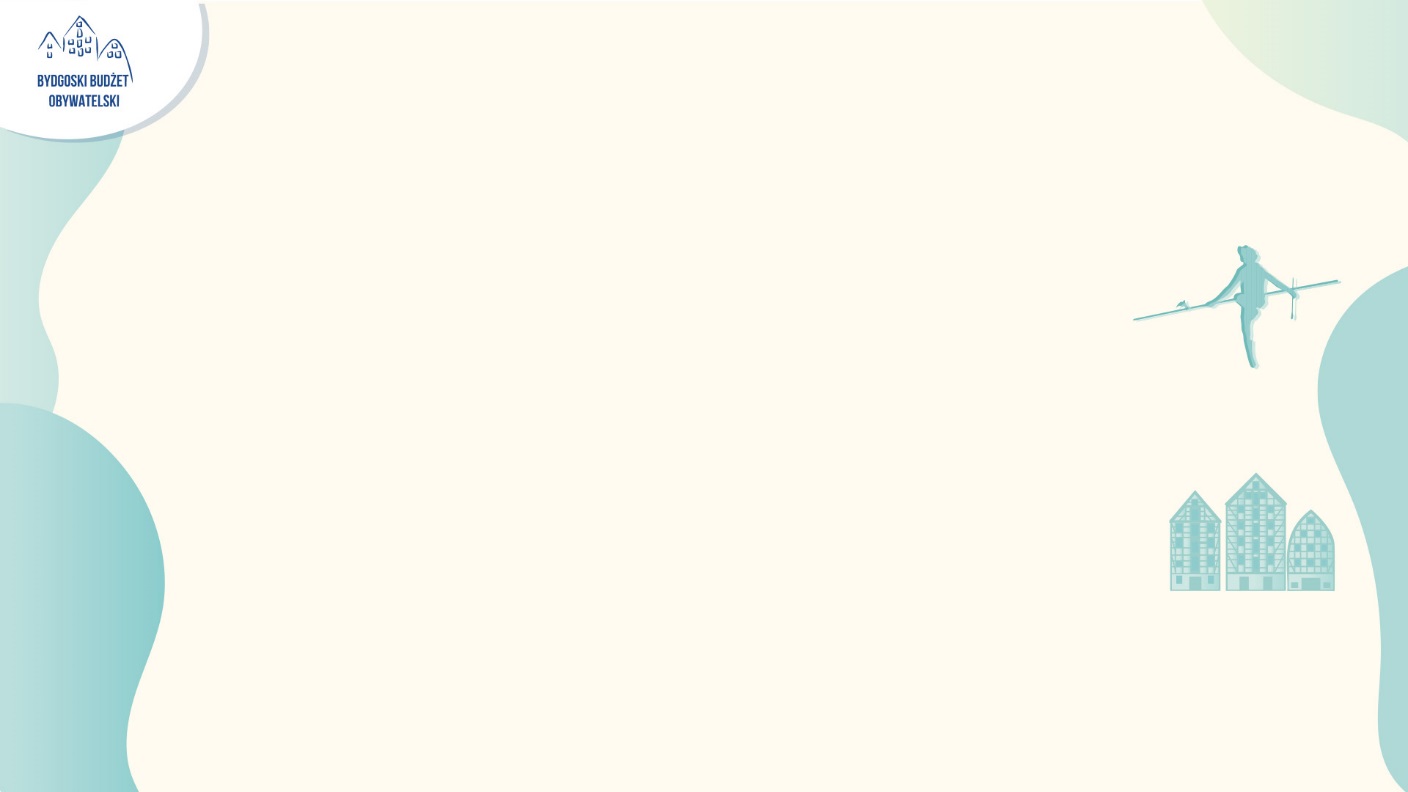 Łęgnowo-Wieś
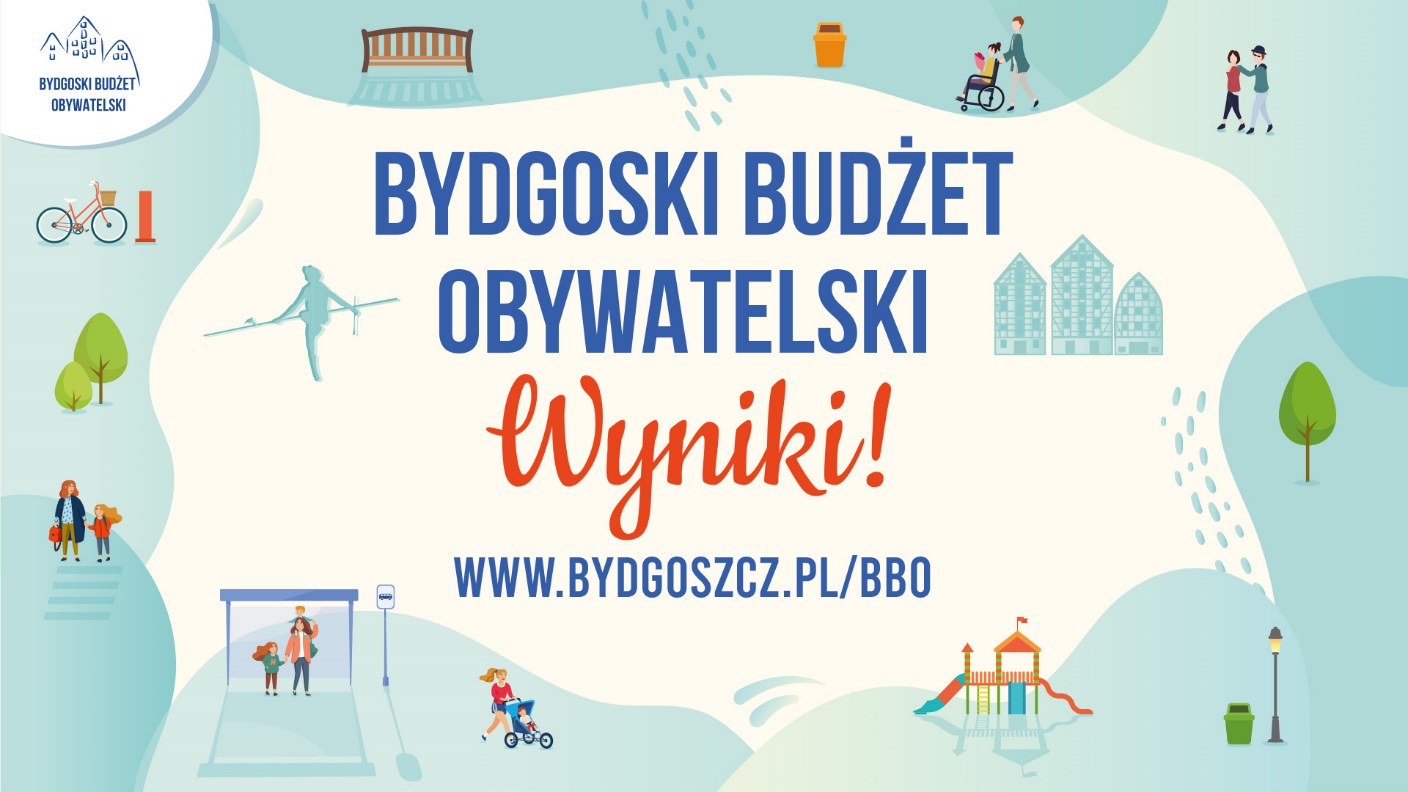 Dodatkowe oświetlenie ulicy Toruńskiej w stronę torów kolejowych

Ogrodzenie starego cmentarza ewangelickiego przy ul. Toruńskiej
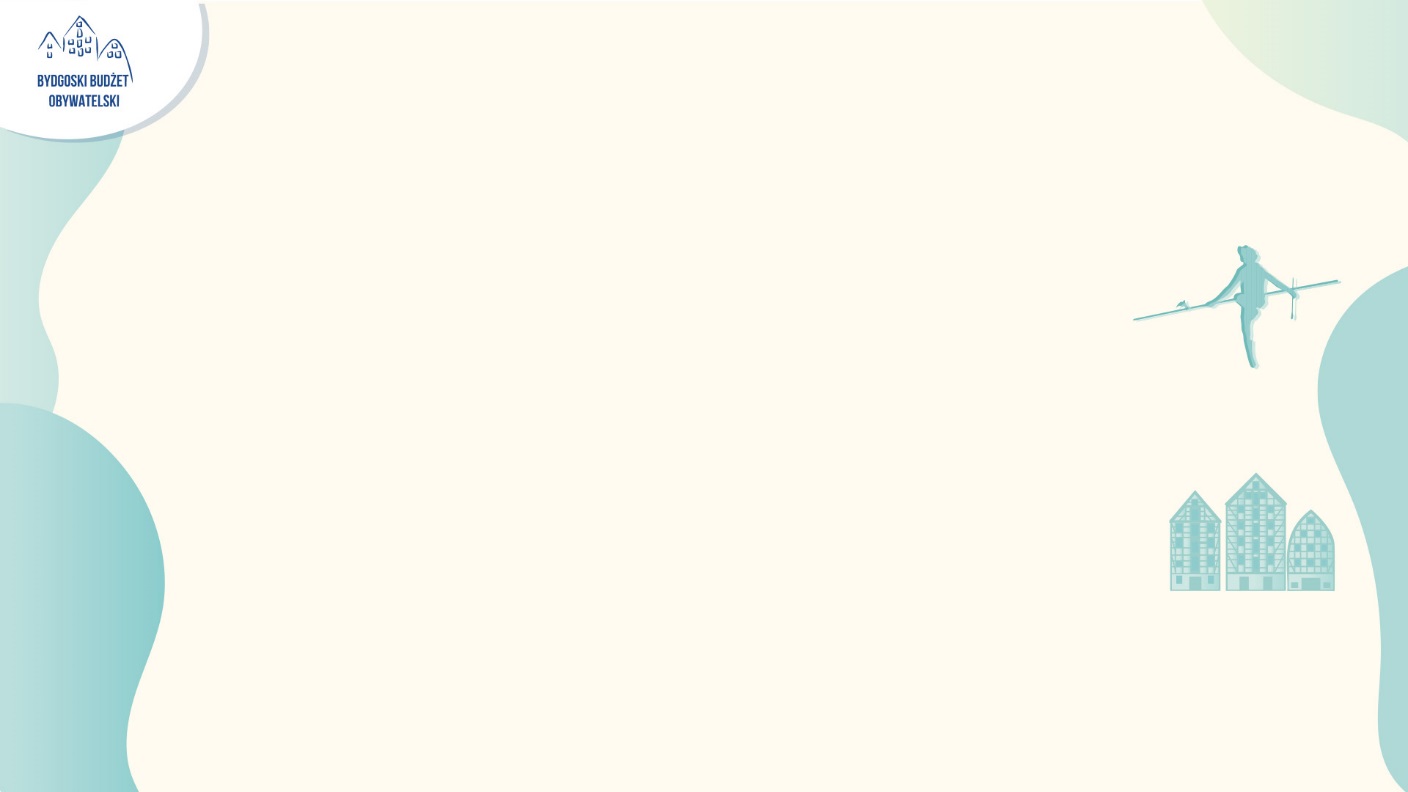 Wyżyny
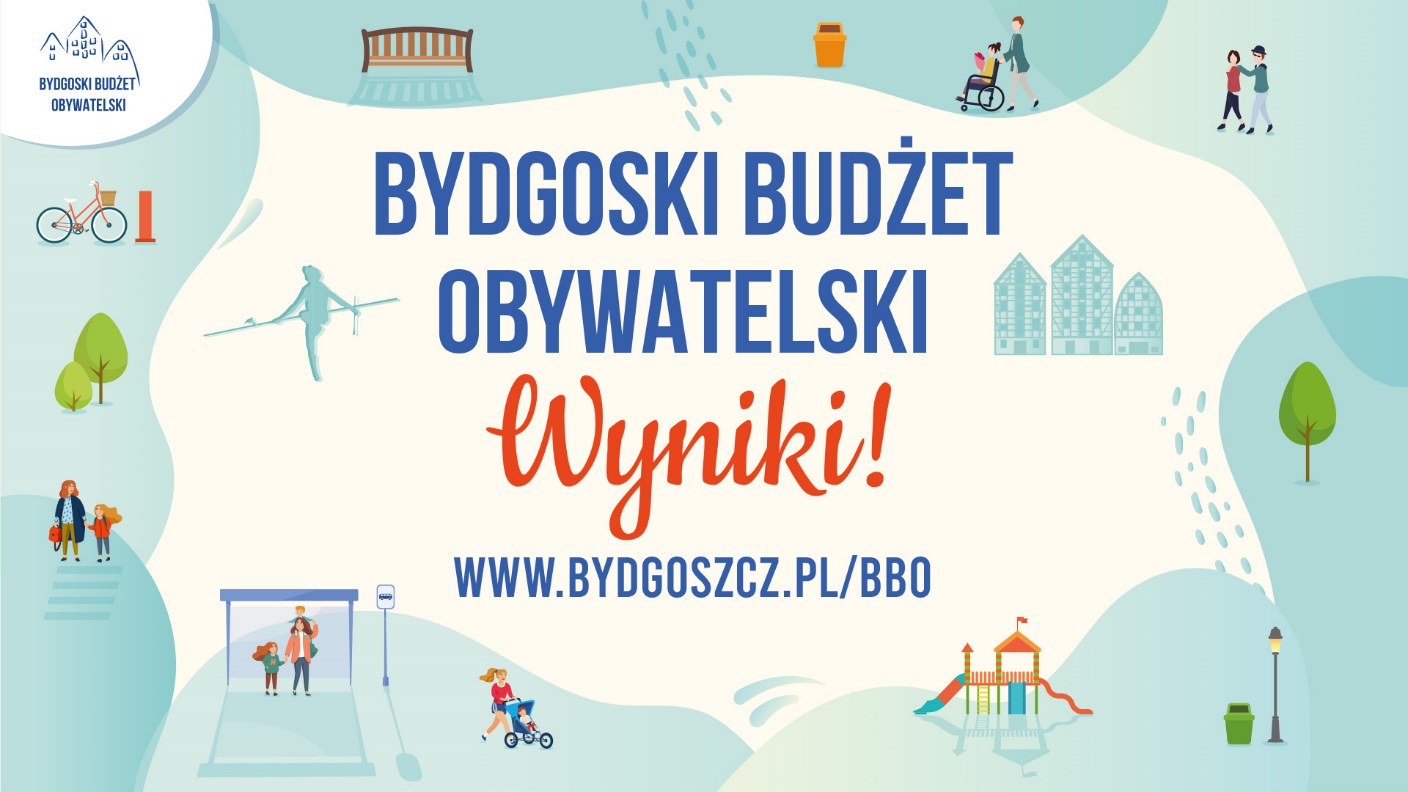 Rozbudowa Centrum Sportowego Wyżyn - boisko przy szkole SP 60 przy ul. Bohaterów Kragujewca 


FlowTrack Bydgoszcz, rowerowy tor przeszkód
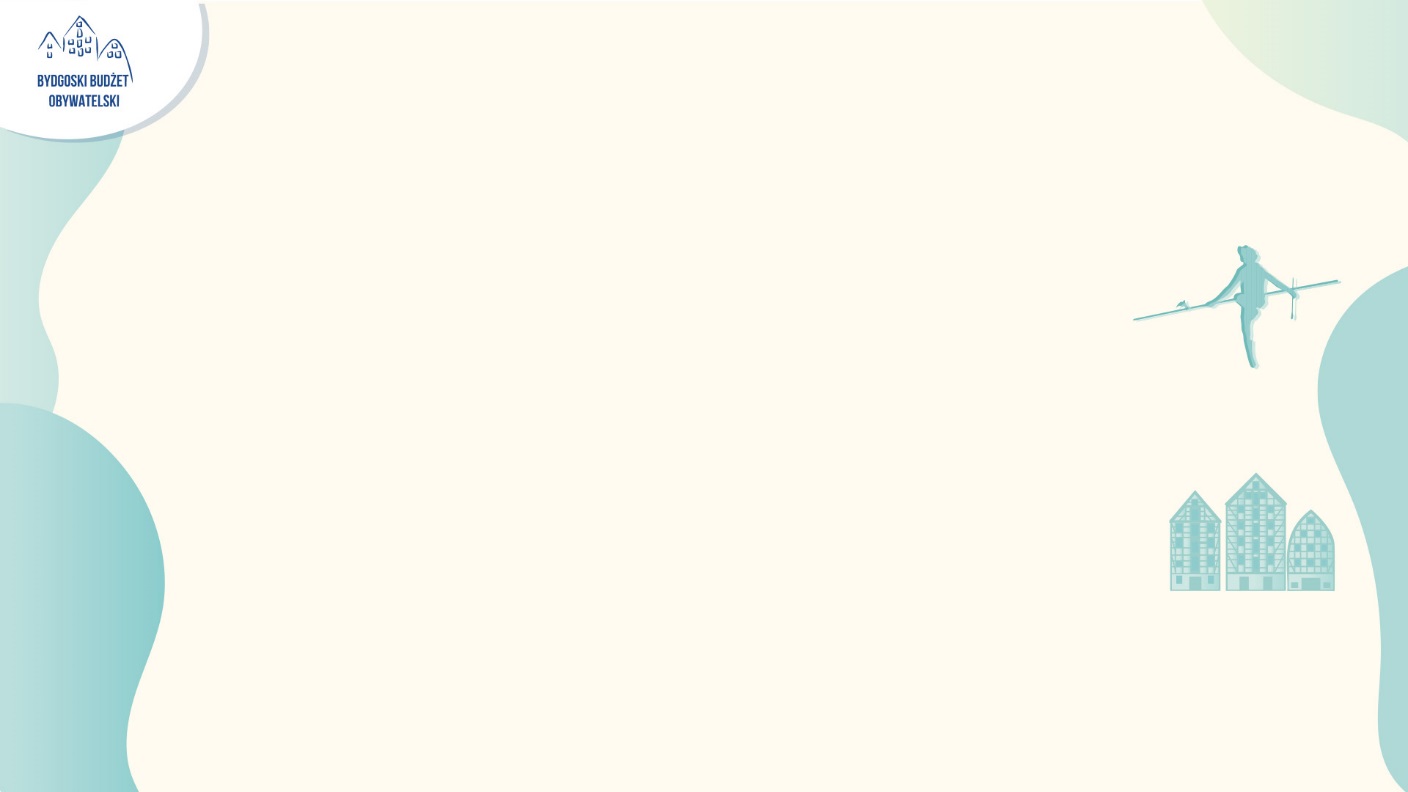 Zimne Wody-Czersko Polskie
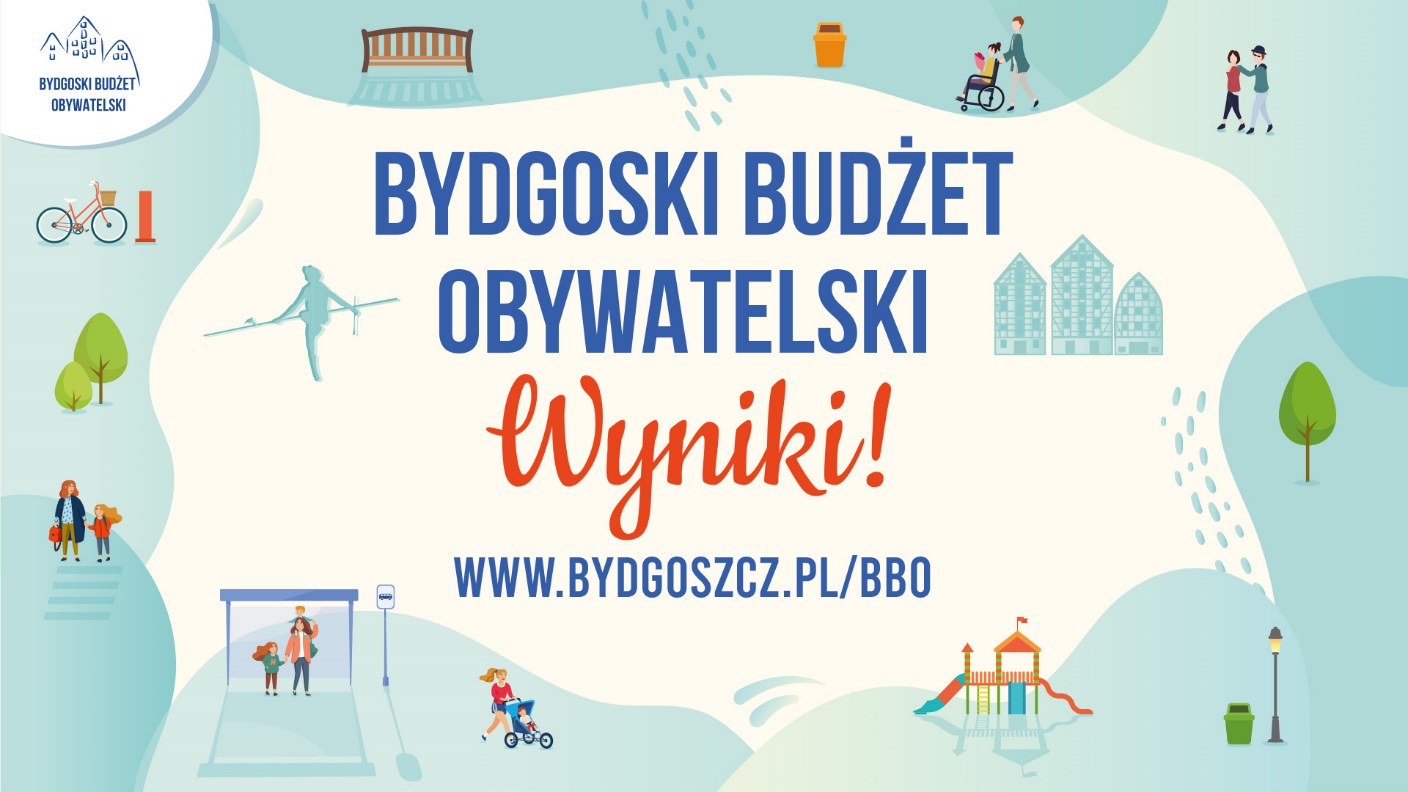 Remont chodnika na ul. Równej


Oświetlenie drogi wewnętrznej wzdłuż ul. Smoleńskiej
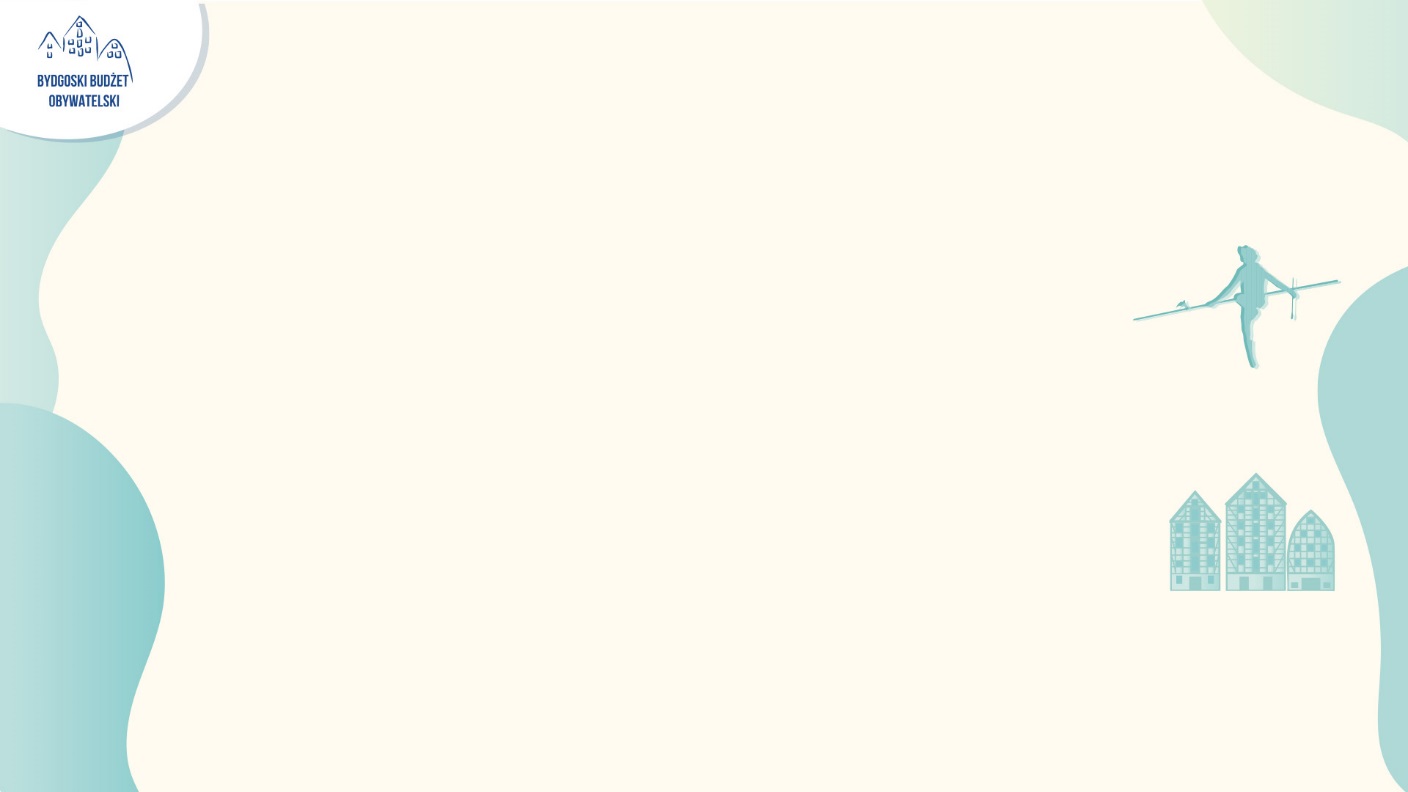 Wybrane projekty 
społeczne
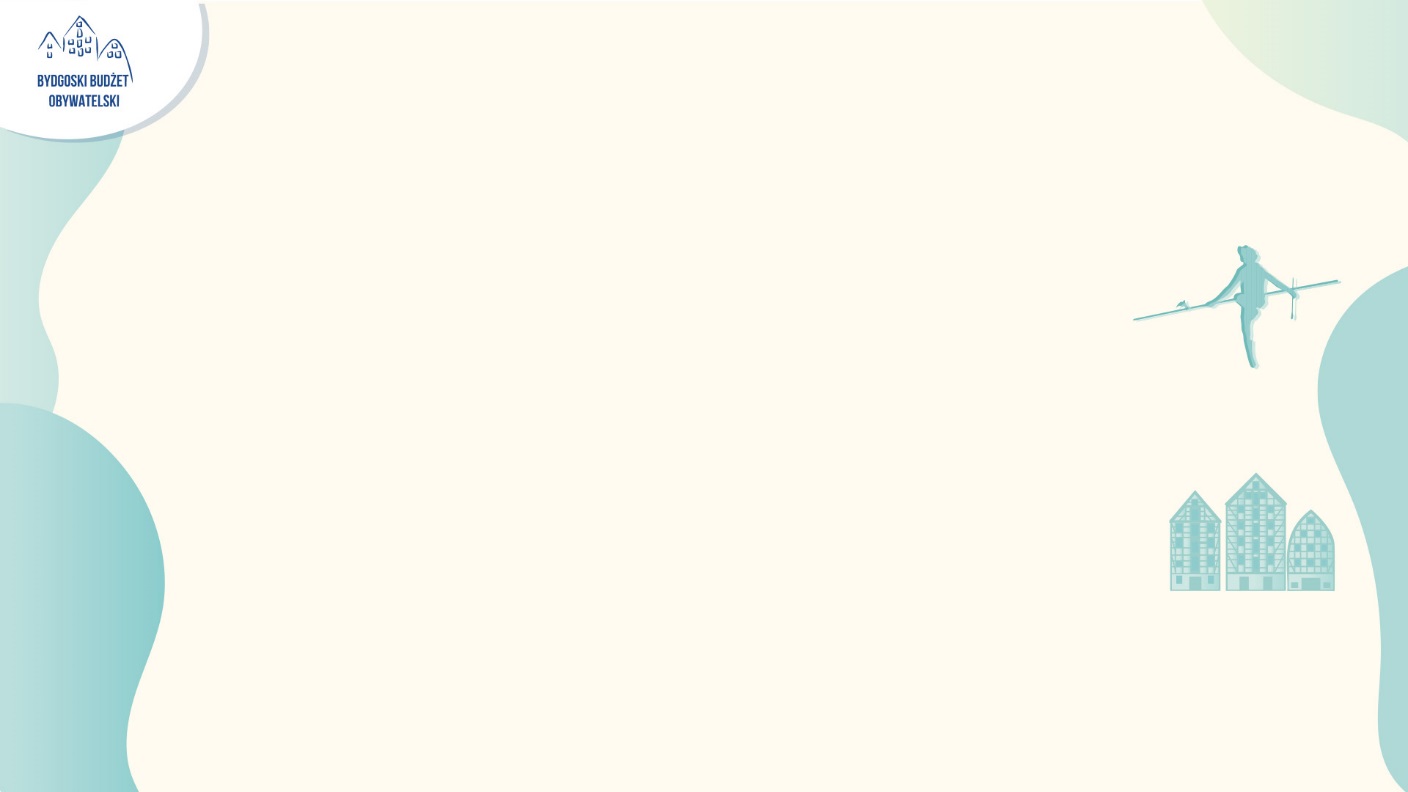 projekty społeczne
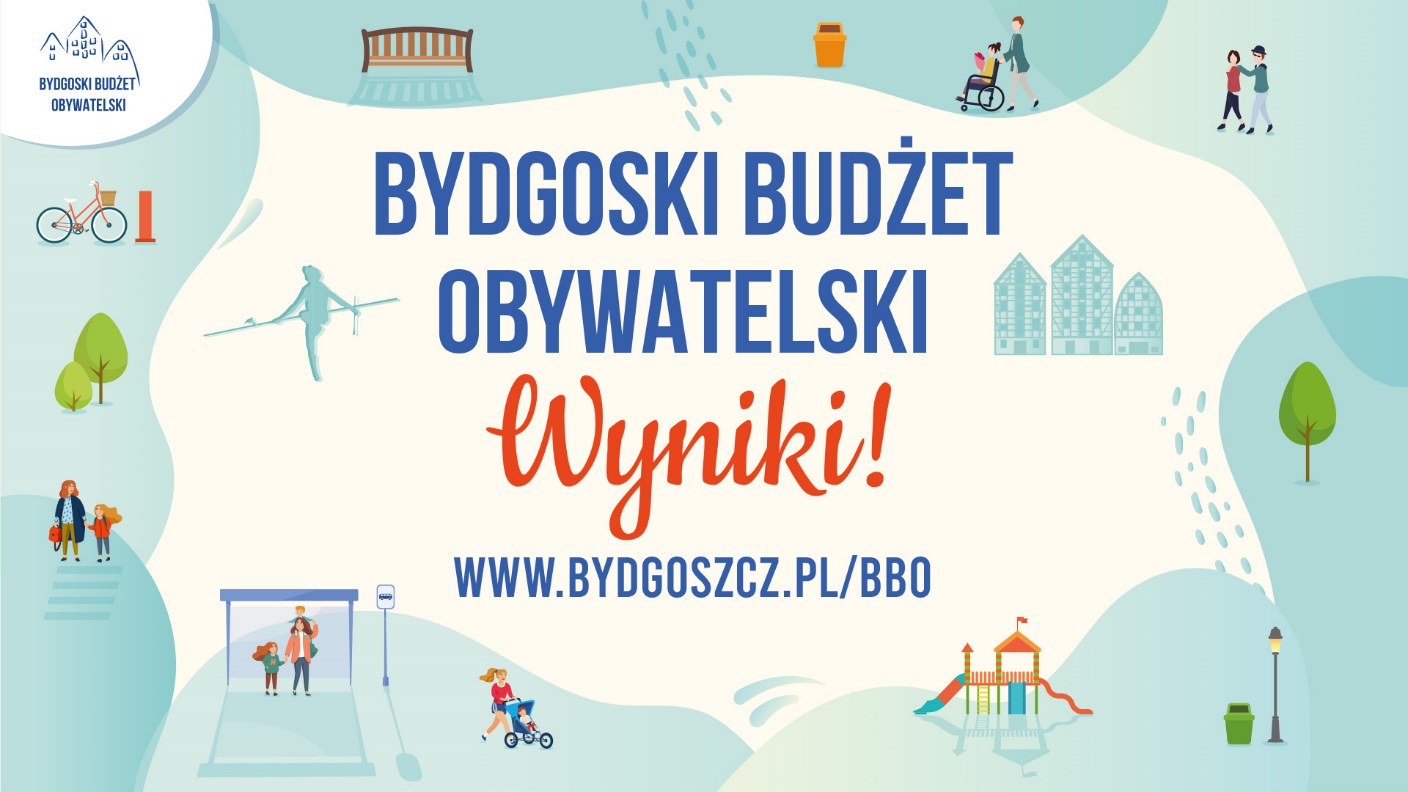 Kanał Kultura - koncerty nad Kanałem Bydgoskim

Fordońskie Kino pod Chmurką  - kontynuacja projektu z 2022 roku

„KastrAkcja”: dodatkowe środki

Bezpłatne przejazdy autobusami zabytkowymi po Bydgoszczy

Zlot Zabytkowych Autobusów

Zielona Bydgoszcz (całe miasto: drzewa dla pierwszoklasistów, konkurs ekologiczny)
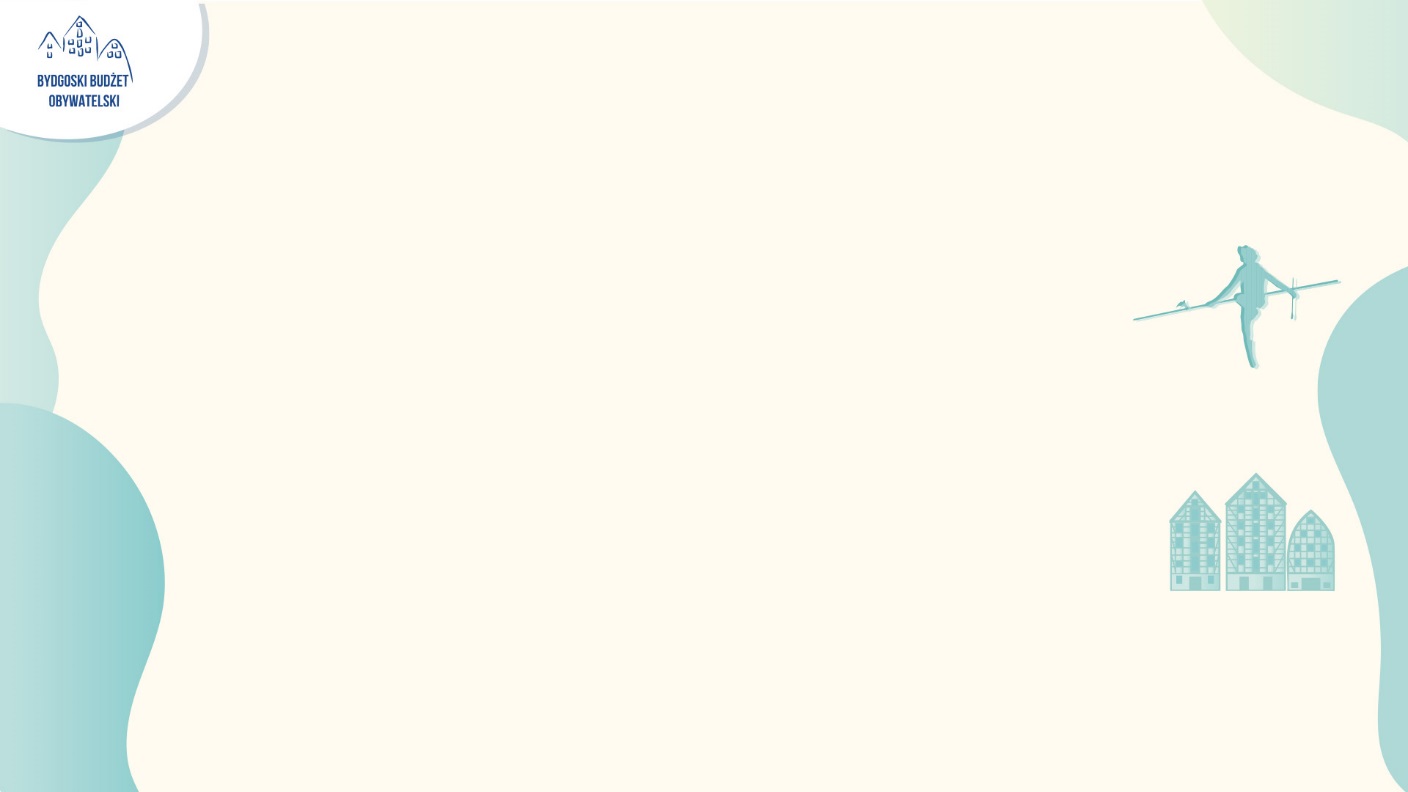 projekty społeczne
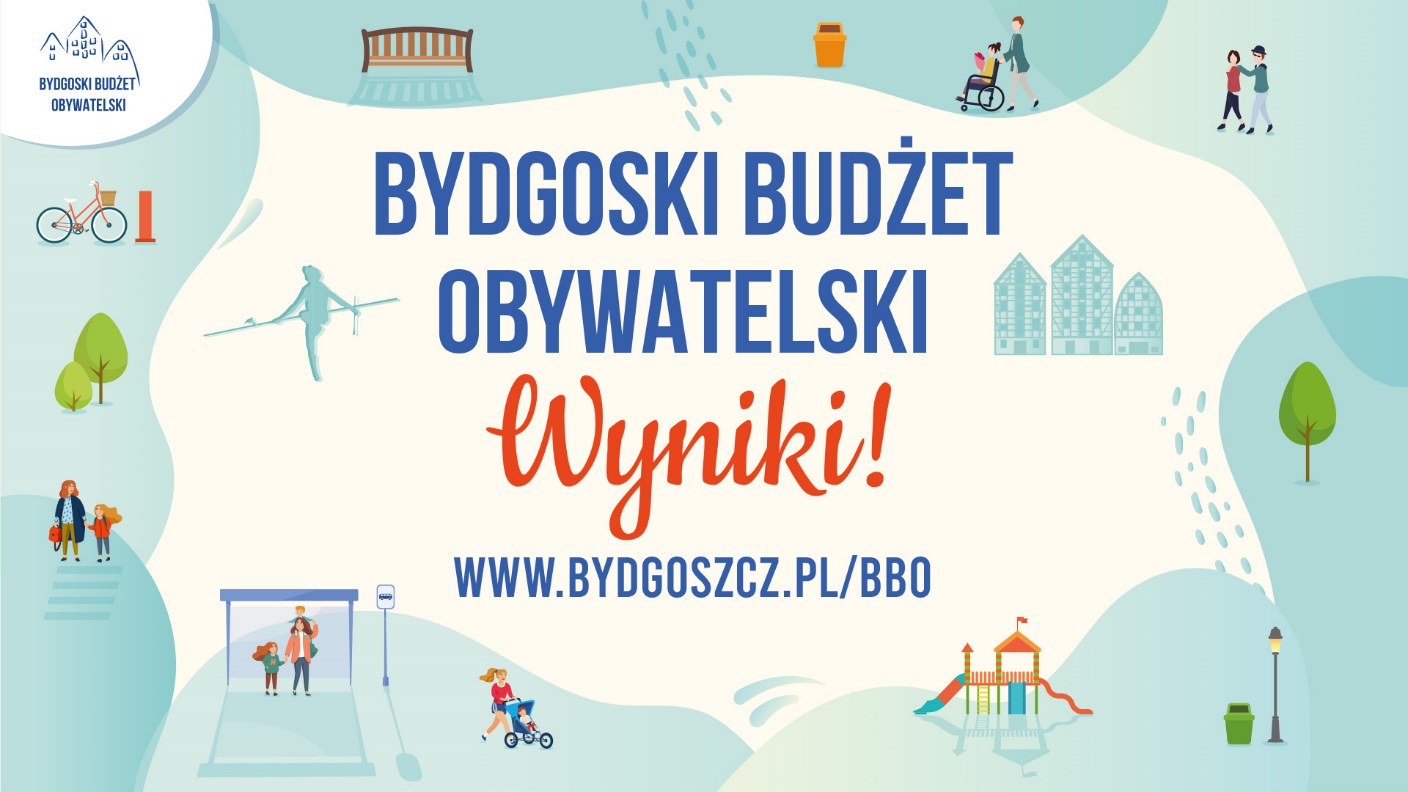 Spektakl świetlny nad Kanałem Bydgoskim

Zostań Turystą w Swoim Mieście 2

Piknik zdrowej wiejskiej żywności przy muzyce country w Fordonie 

Bydgoskie Muzyczne Lato przy Spichrzach

Potańcówki w Parku nad Kanałem Bydgoskim
Wakacje z Chemikiem - otwarte i bezpłatne treningi piłki nożnej dla dzieci
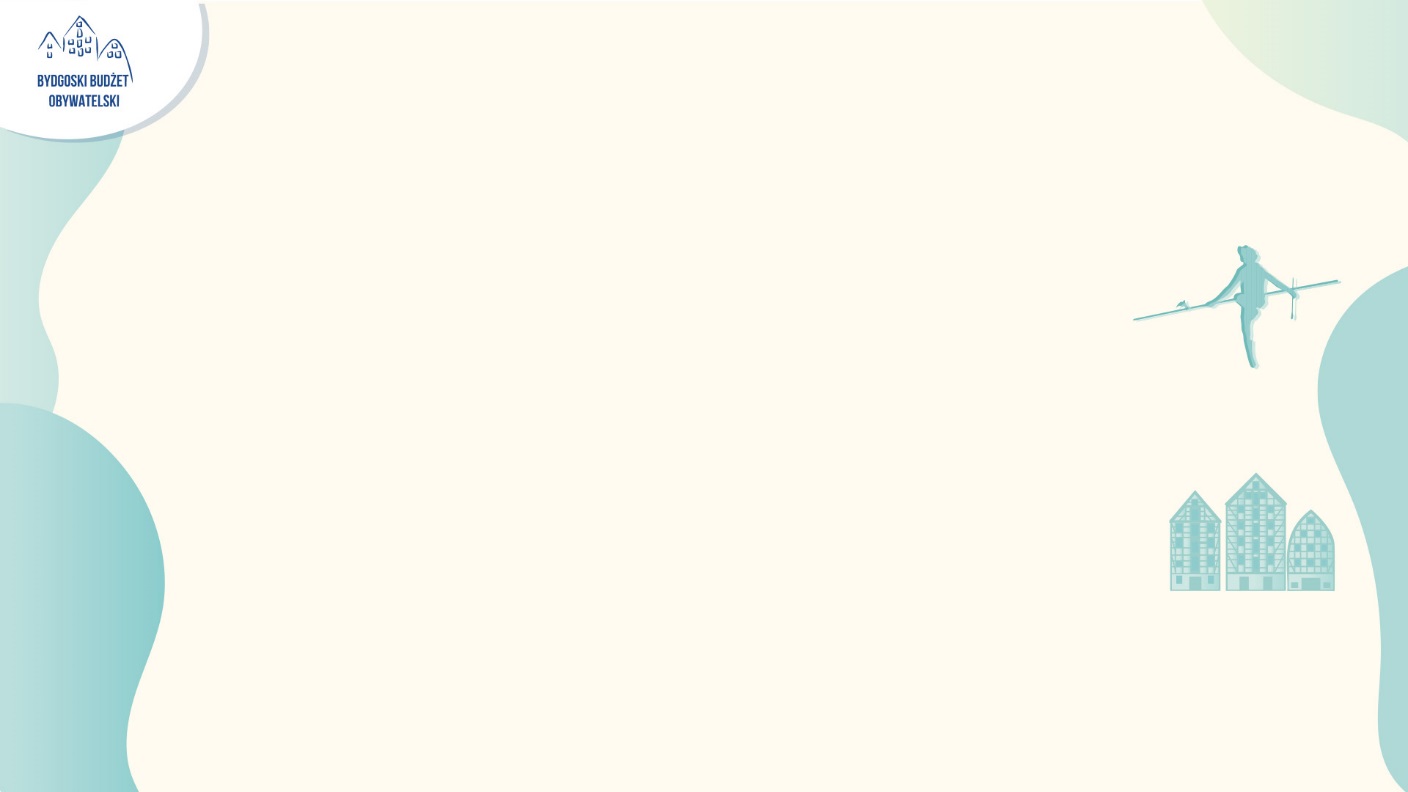 projekty społeczne
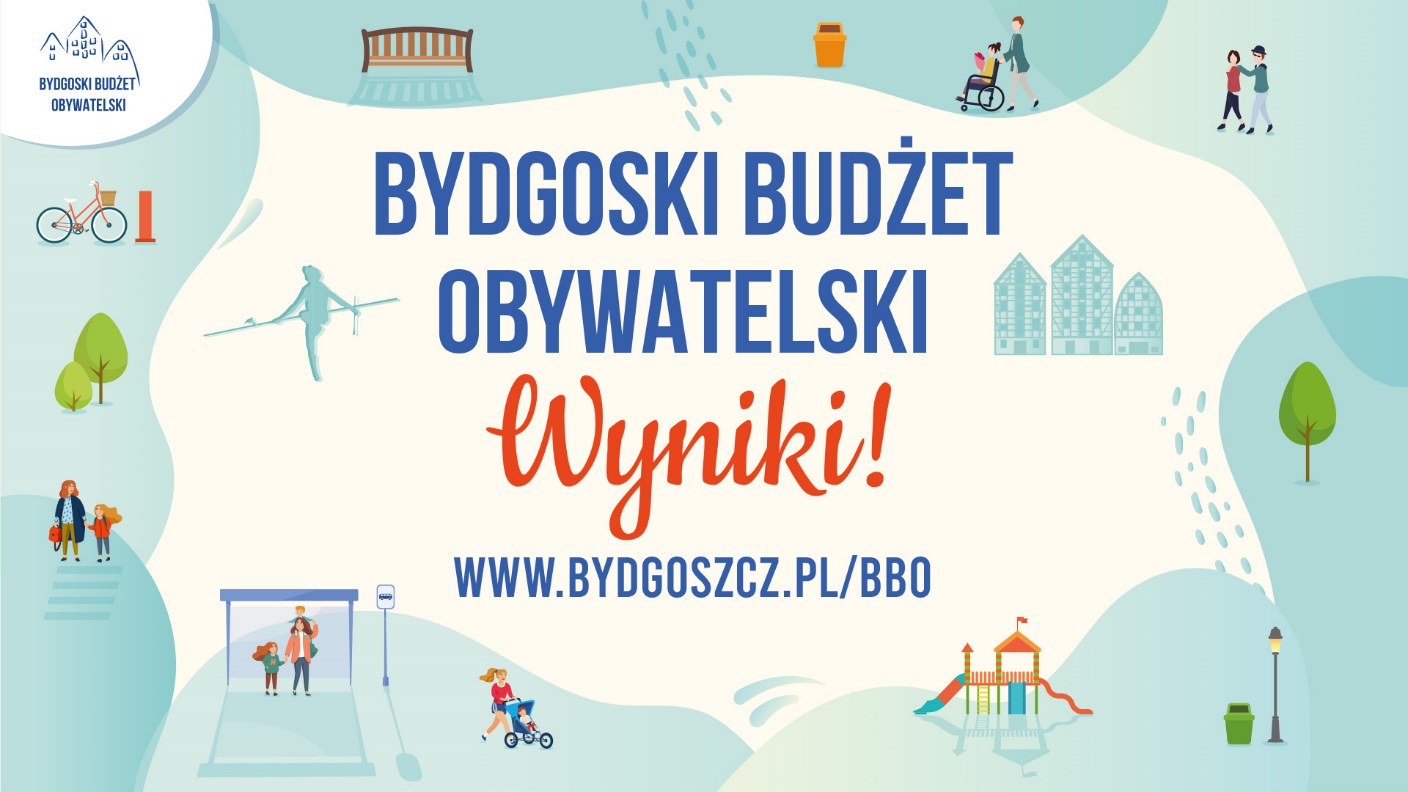 Aktywne Dzieciaki: cykl 2 imprez sportowych dla dzieci

Integracyjna Świetlica Terapeutyczna To Ma Sens 2022. Dodatkowe zajęcia dla dzieci z niepełnosprawnościami

Od fantastyki do nauki: warsztaty naukowe w klimacie Śródziemia 
dla dzieci i młodzieży

Od malucha do seniora 
(zakup książek z dużą czcionką, audiobooków dla dzieci i seniorów 
oraz regałów dla Filii nr 15, ul. Brzęczkowskiego)
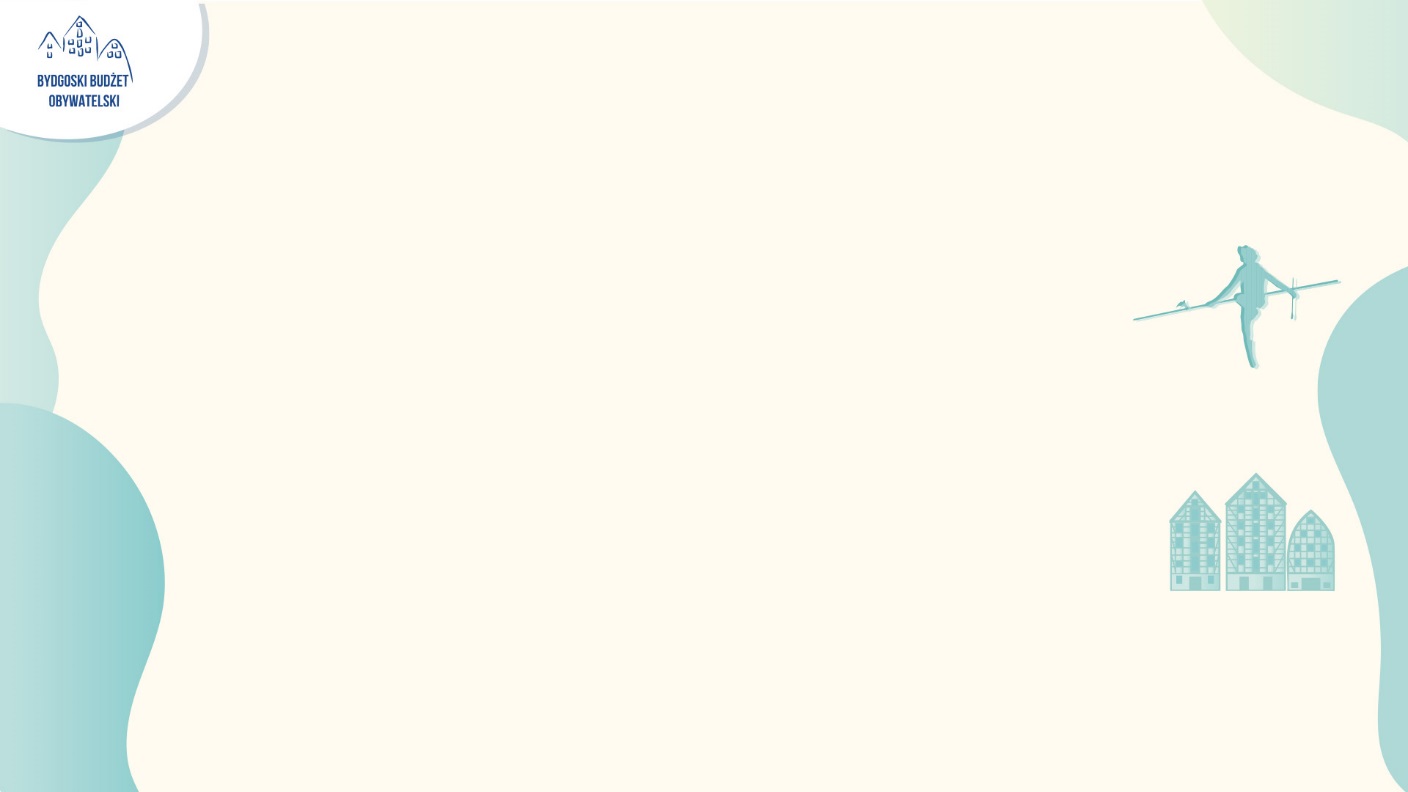 projekty społeczne
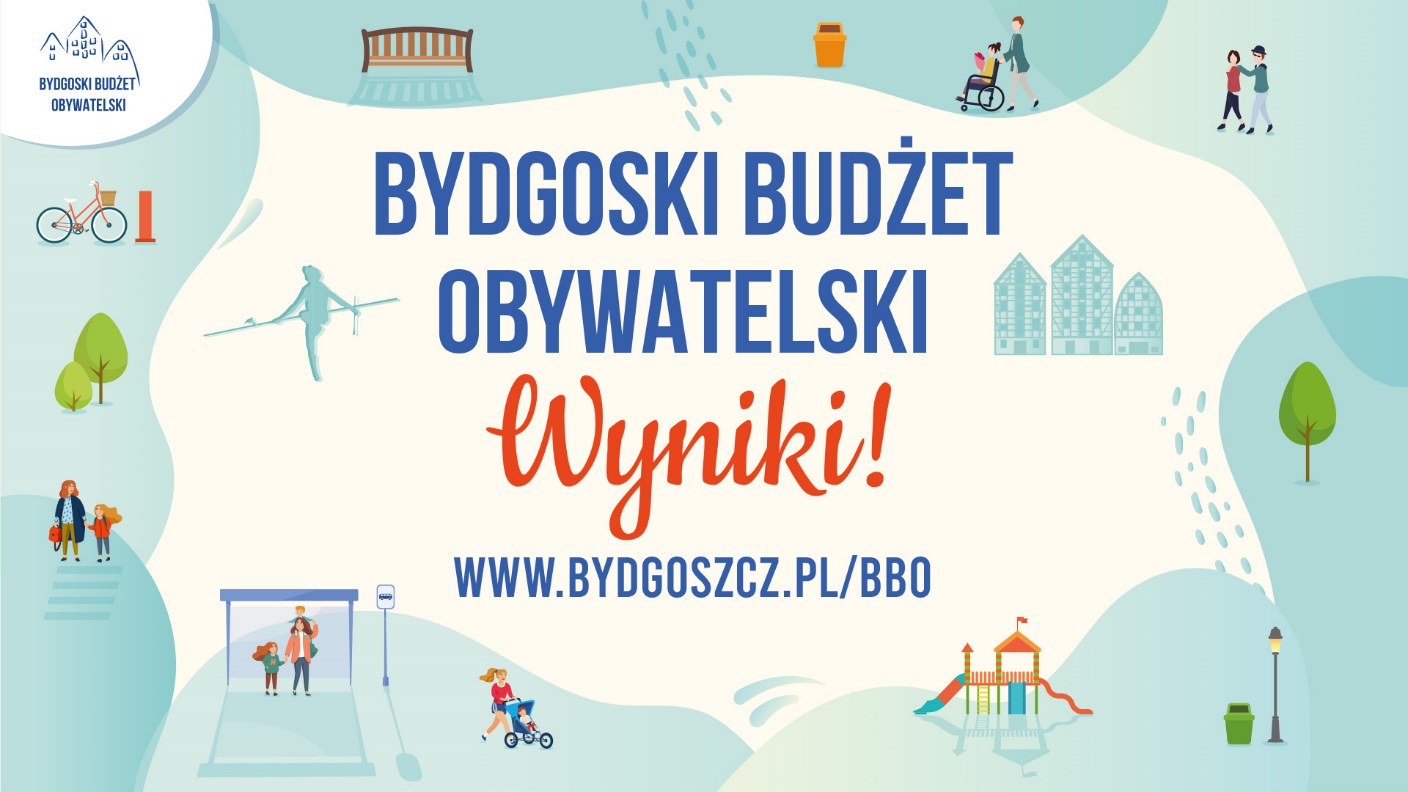 Objazdowy Dom Kultury - wakacyjne animacje dla dzieci w wakacje 2023

Bydgoszcz czyta bez końca - druga edycja

Plenerowe Kino nad Balatonem na Bartodziejach

Rowerowa Bydgoszcz - rodzinne podróże rowerowe

Piłkarskie Przedszkola
(sprawdzenie realizacji za dostępne środki)
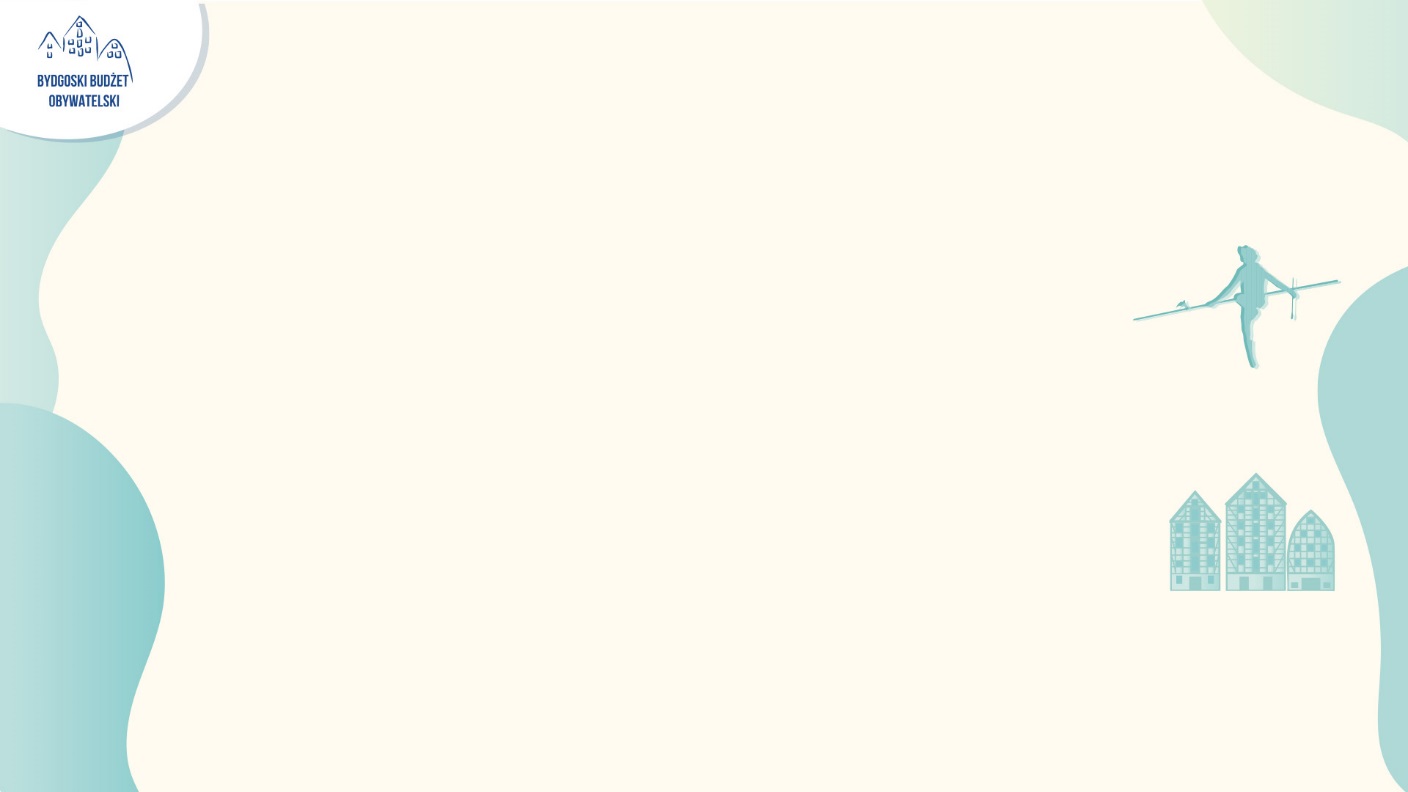 Wybrane mikroprojekty osiedlowe
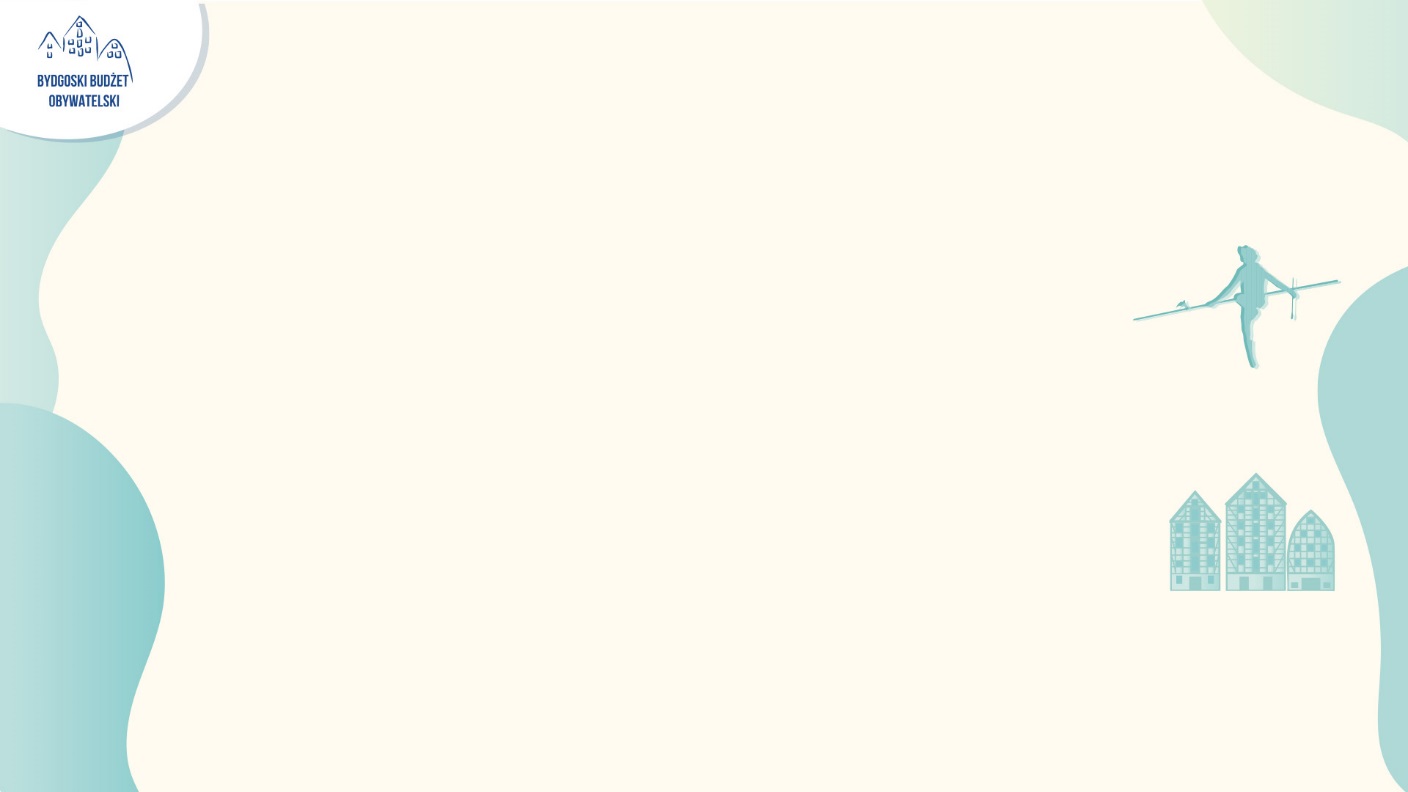 mikroprojekty osiedlowe
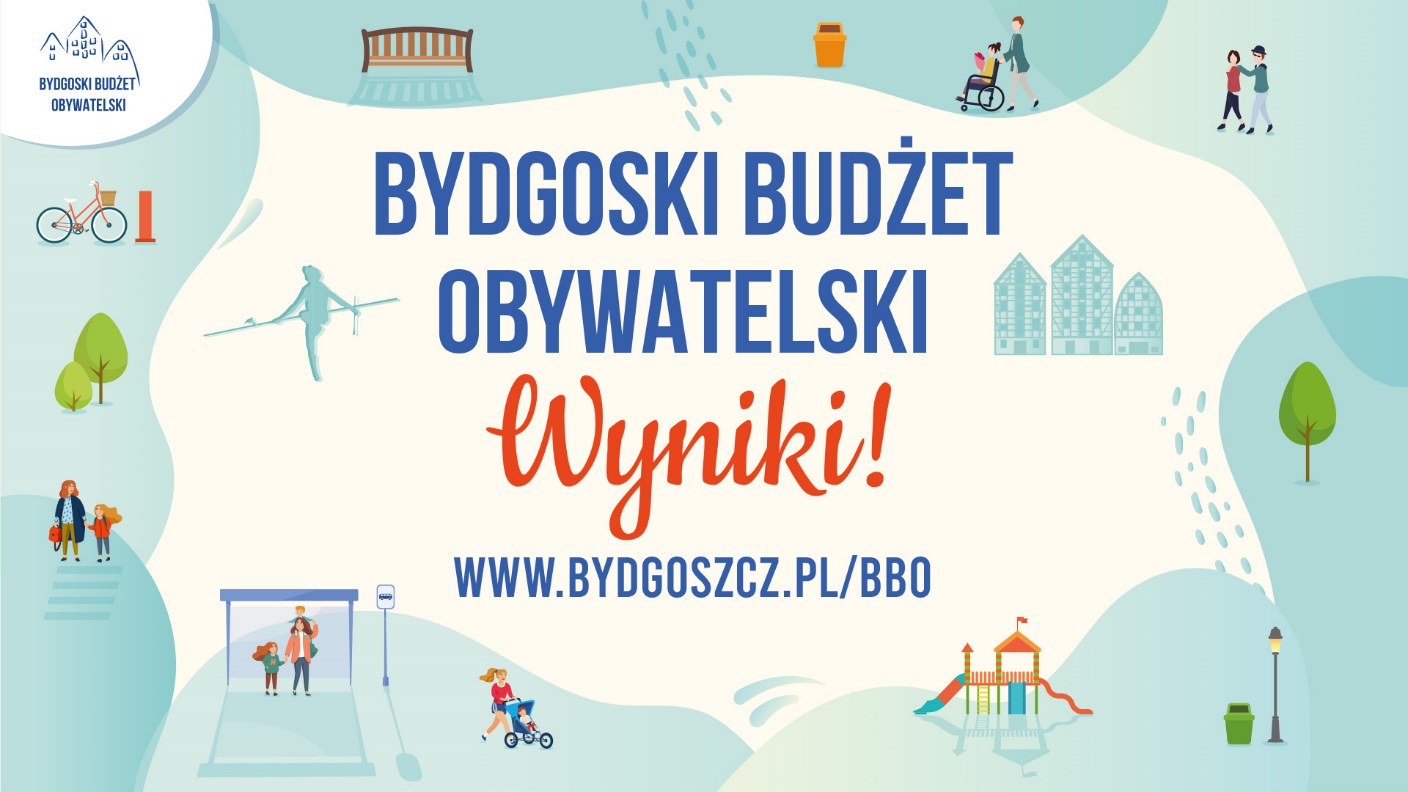 29
projektów 
do realizacji
Lista projektów dostępna 
na www.bdgbo.pl
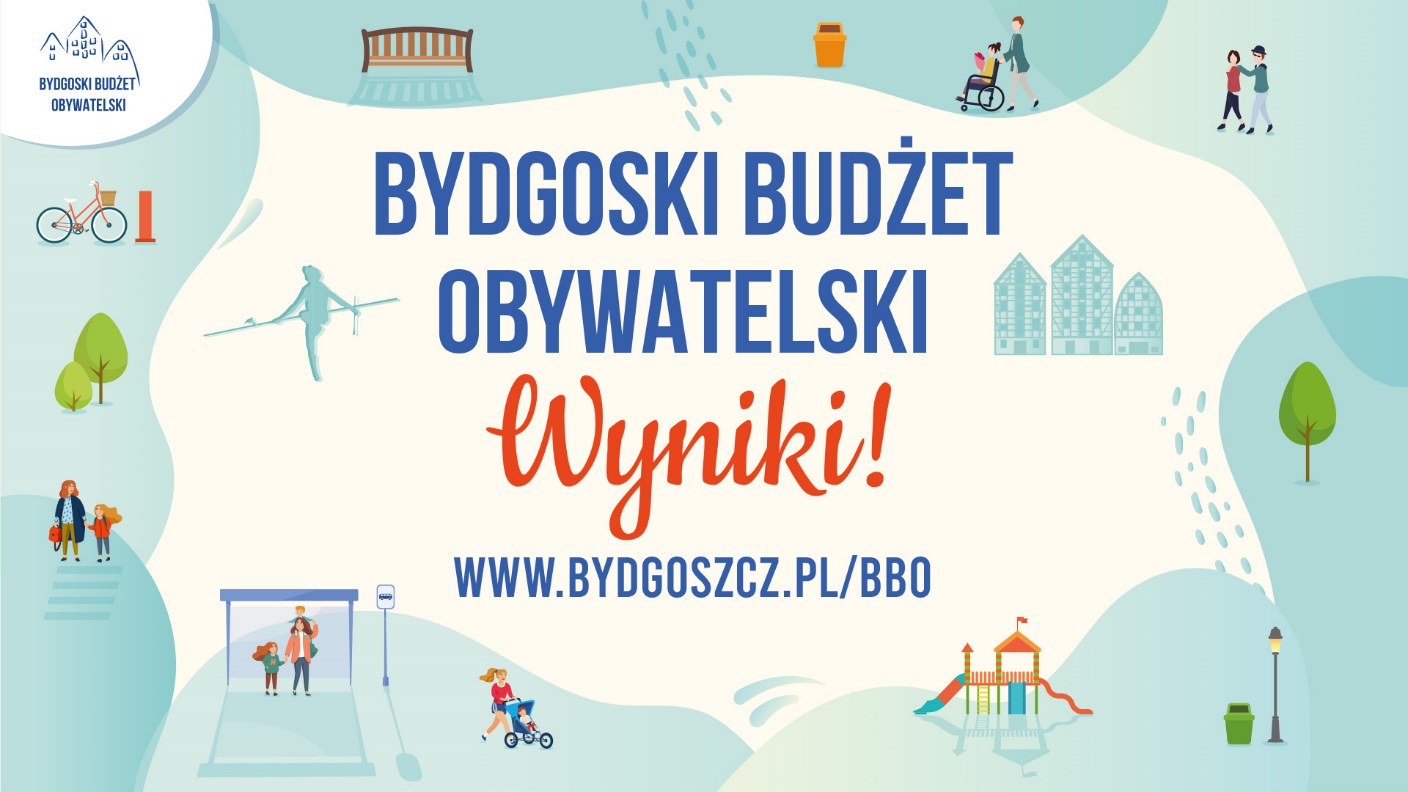